Calculus
F 1 March 2013
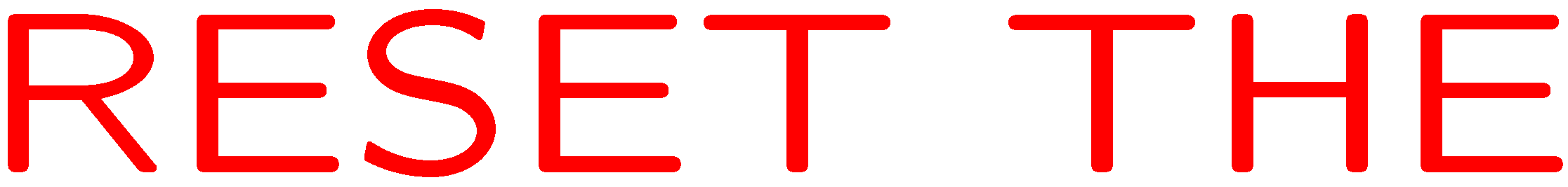 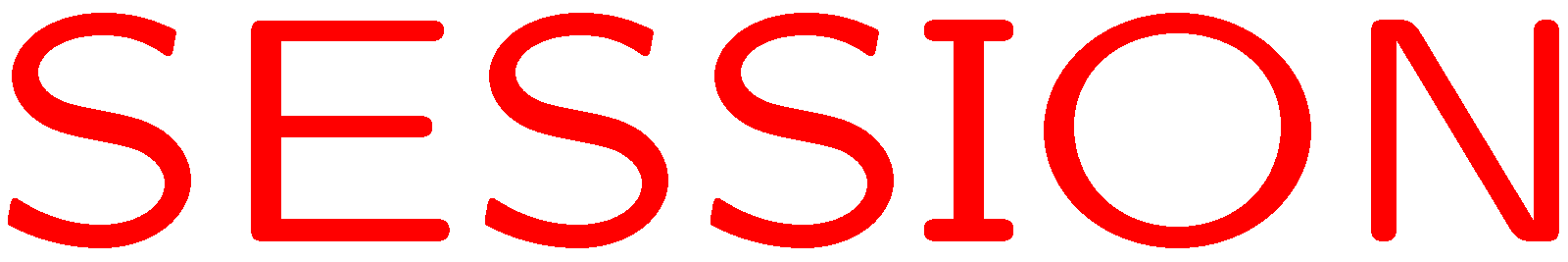 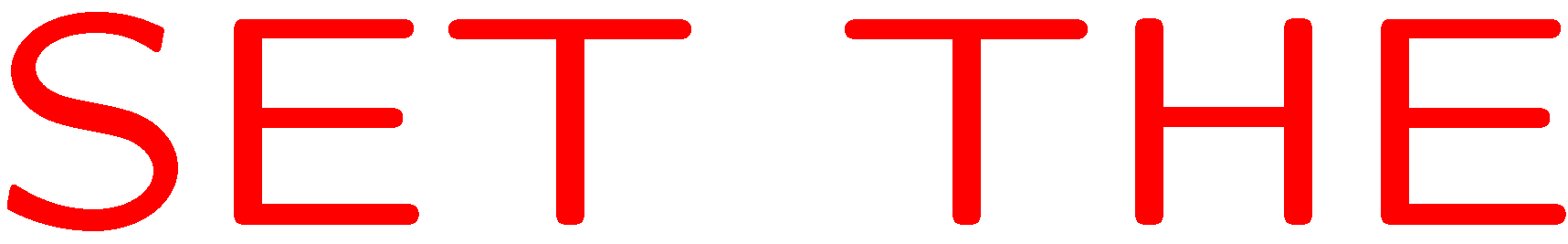 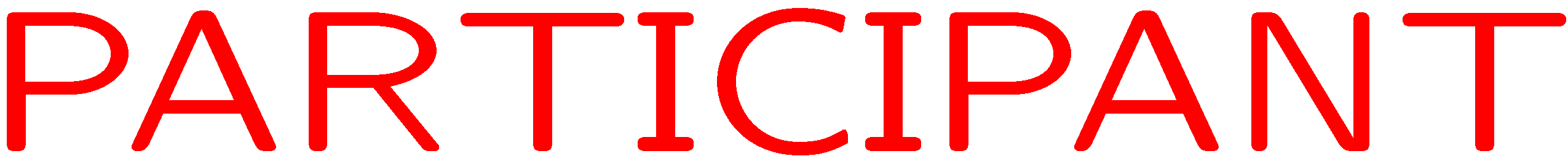 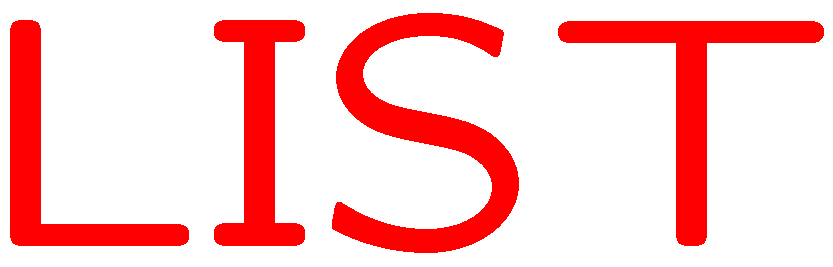 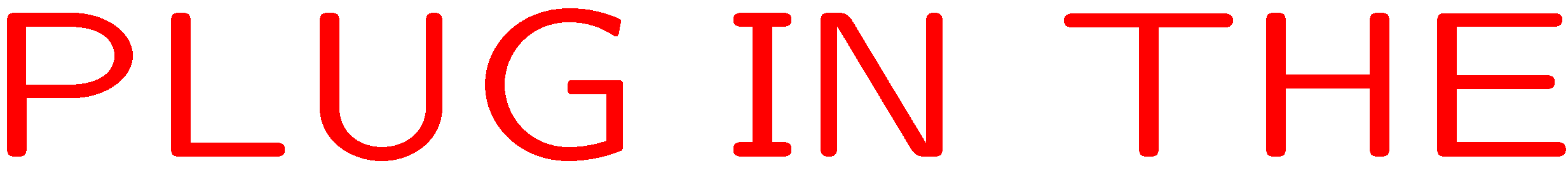 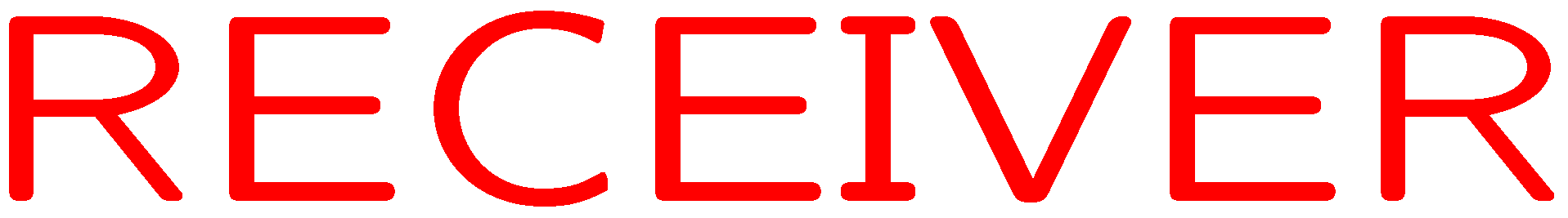 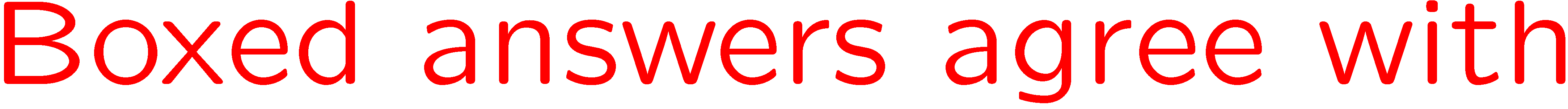 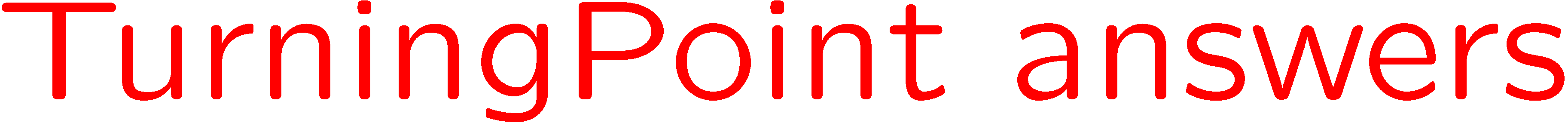 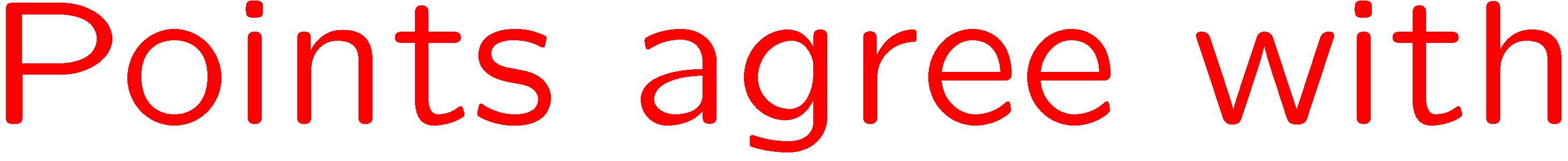 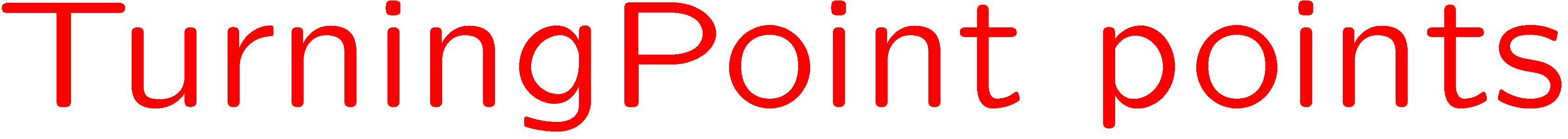 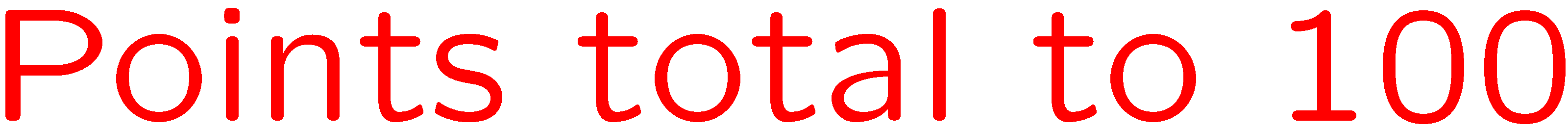 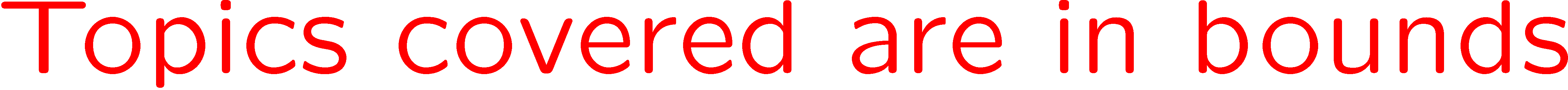 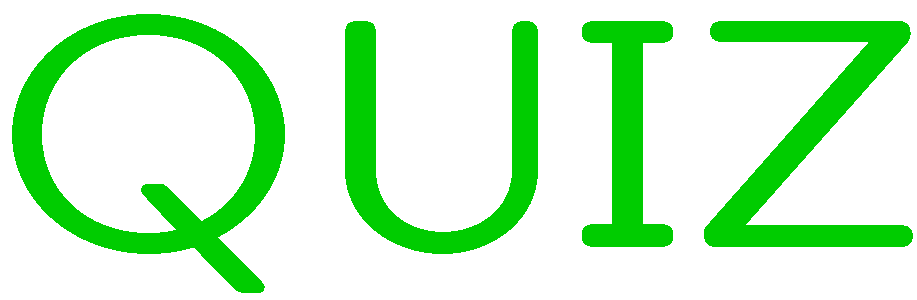 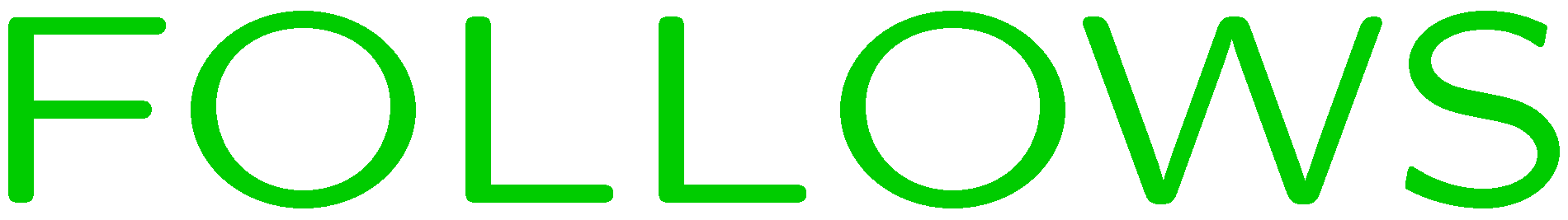 0 of 5
1+1=
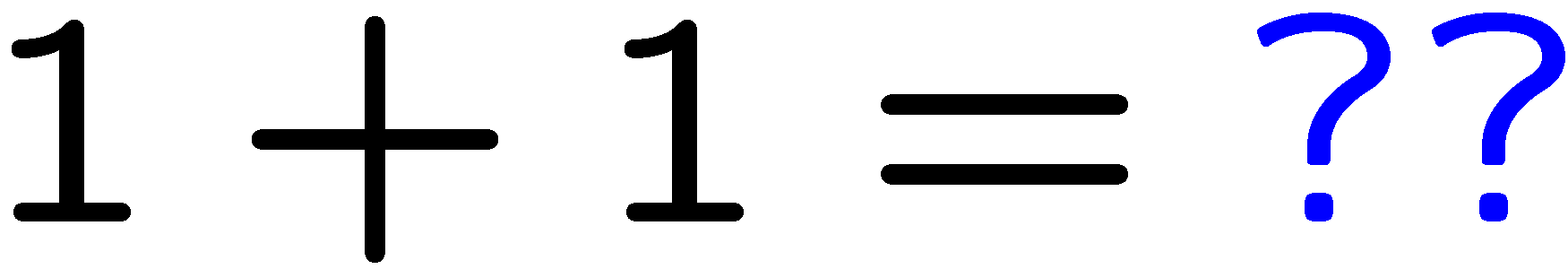 1
2
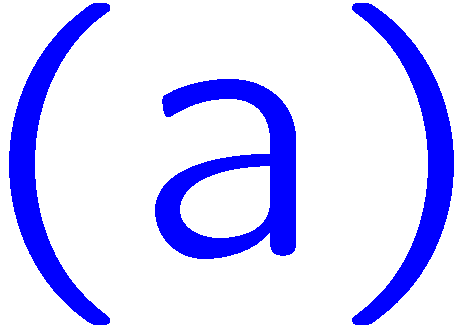 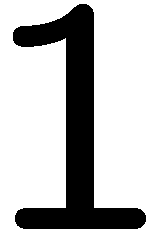 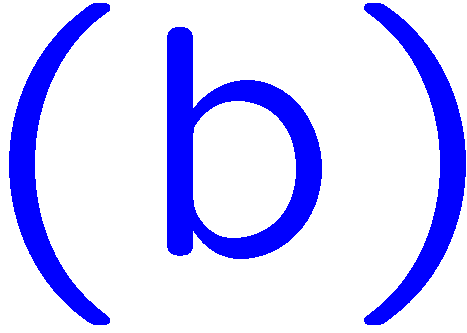 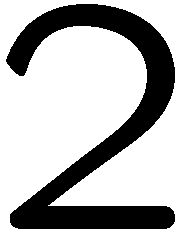 5
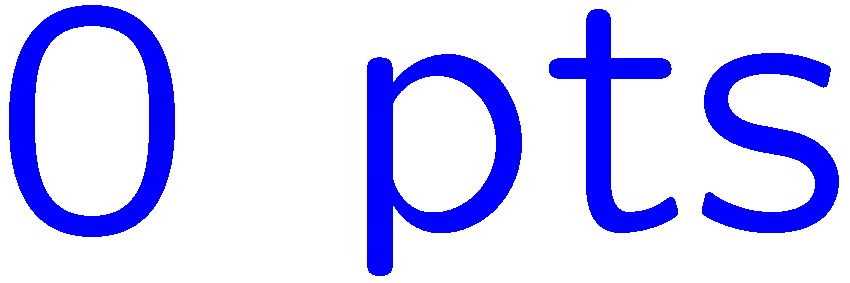 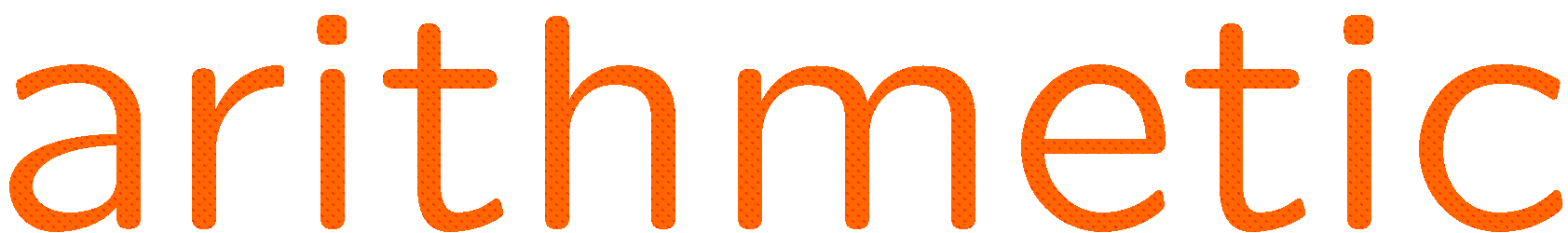 0 of 5
1+1=
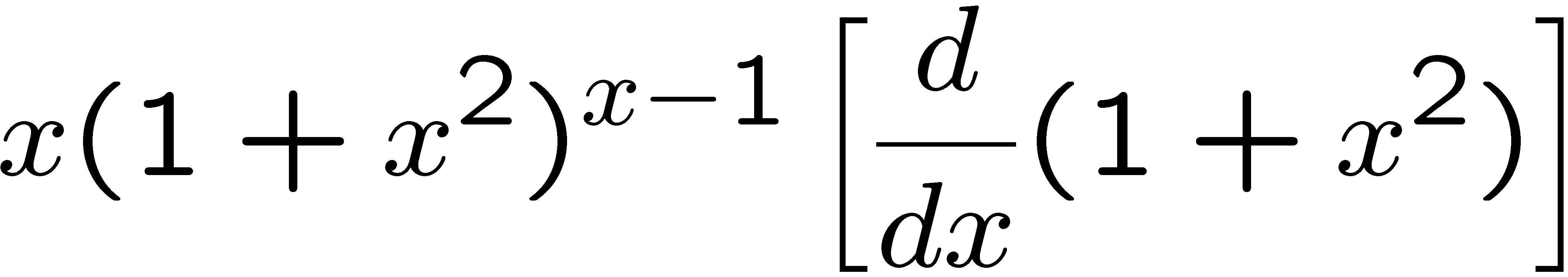 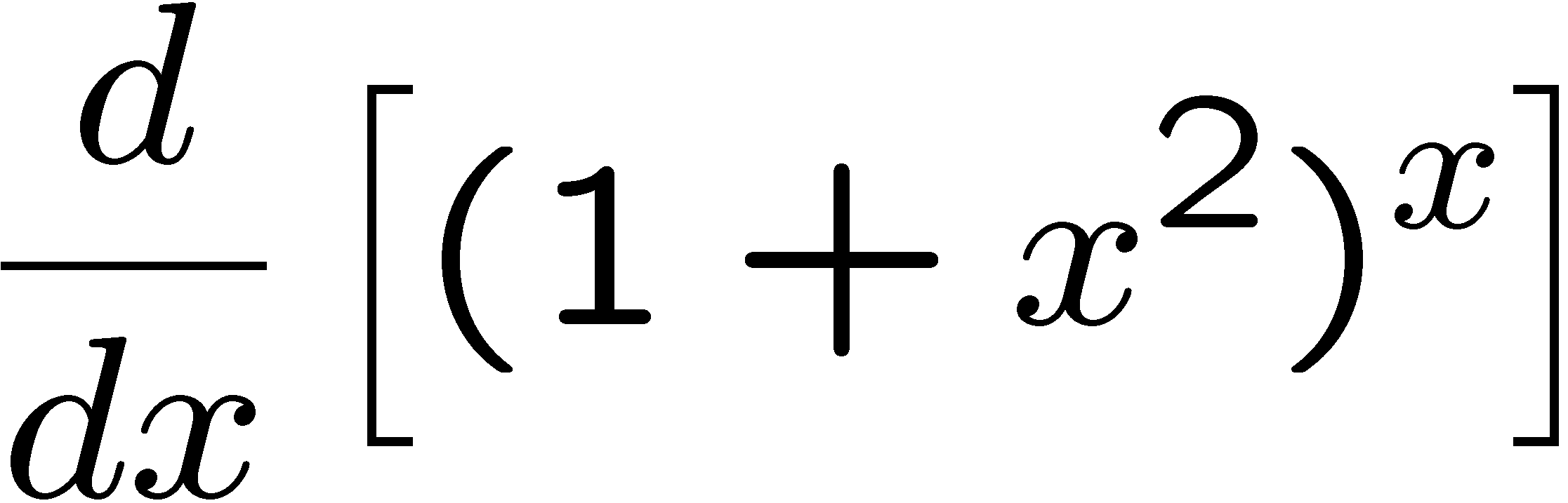 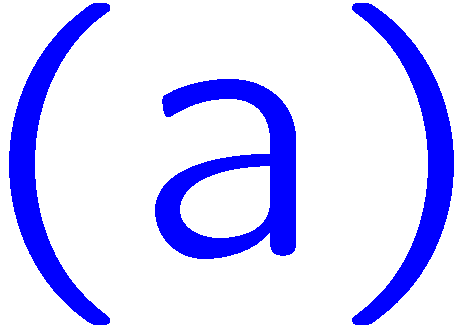 1
2
3
4
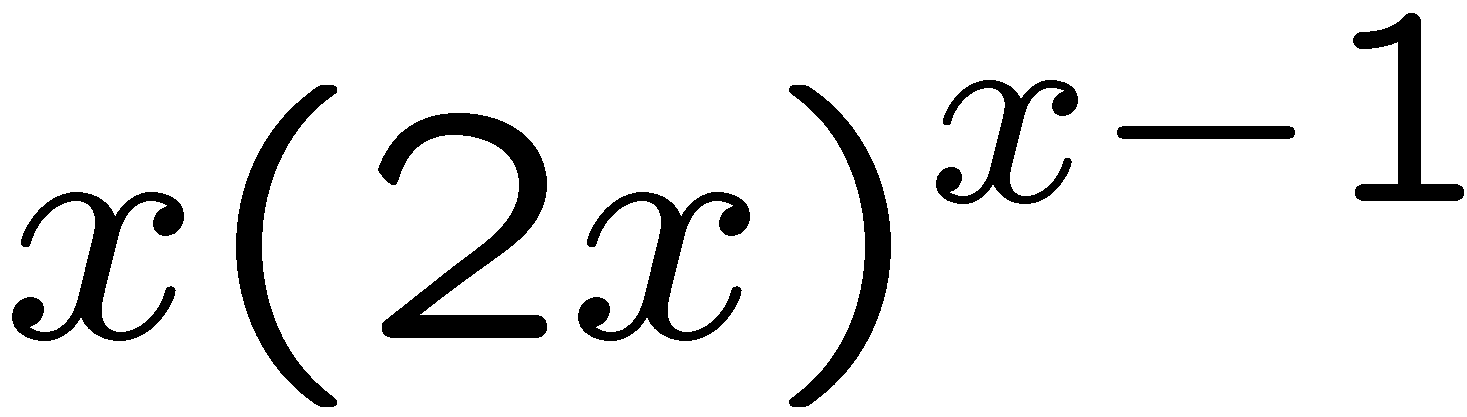 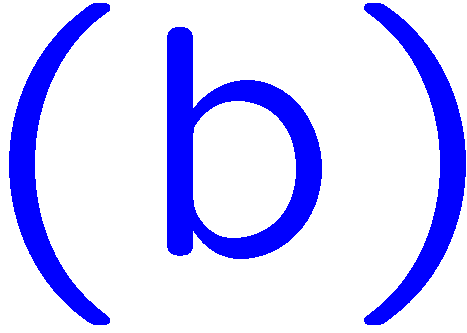 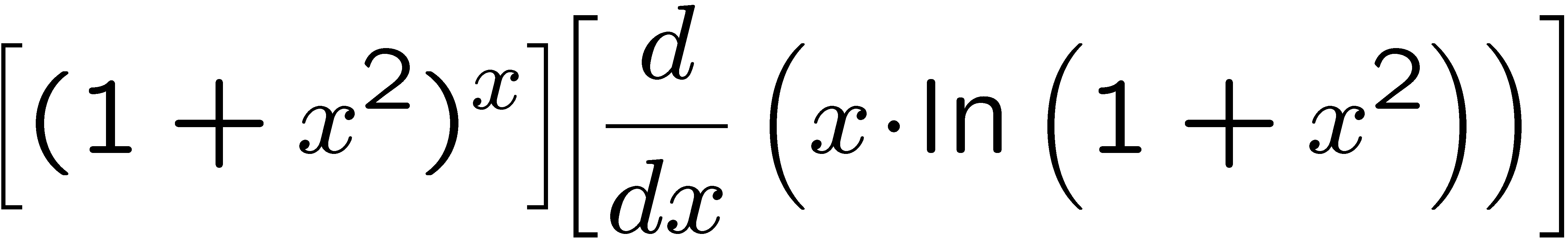 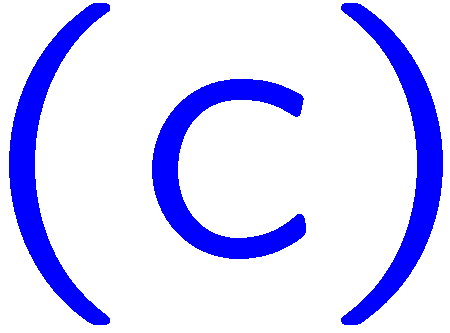 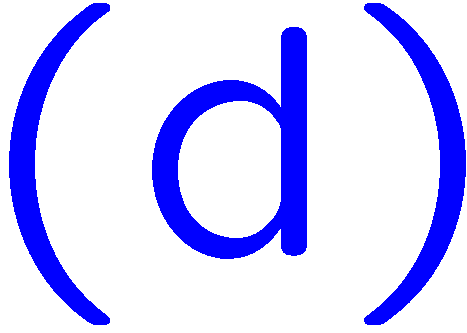 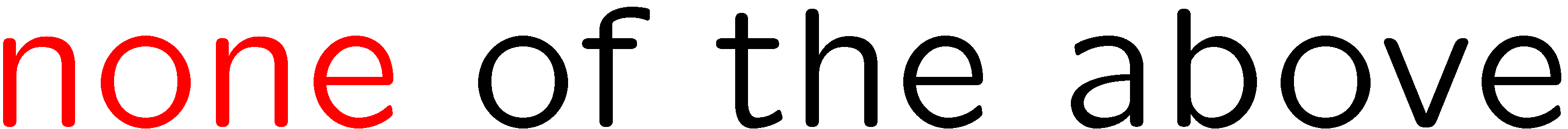 6
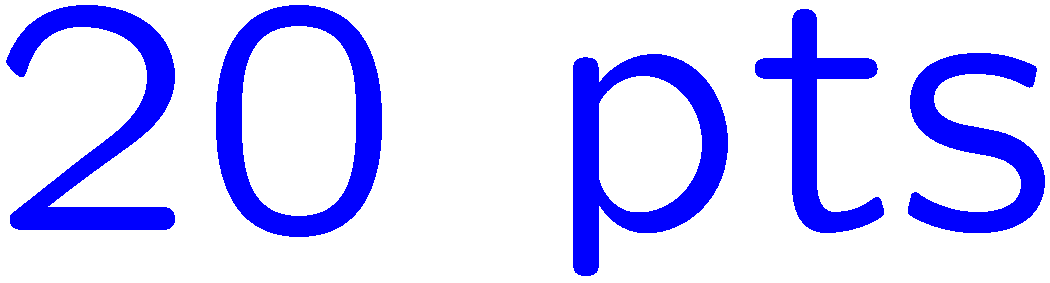 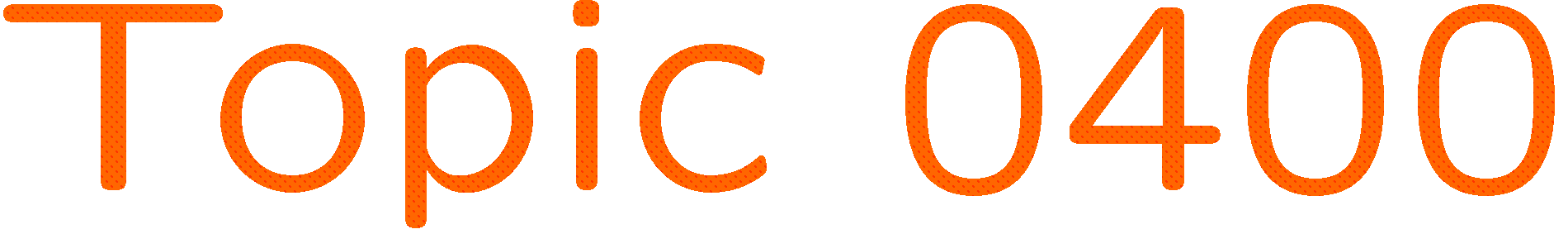 0 of 5
1+1=
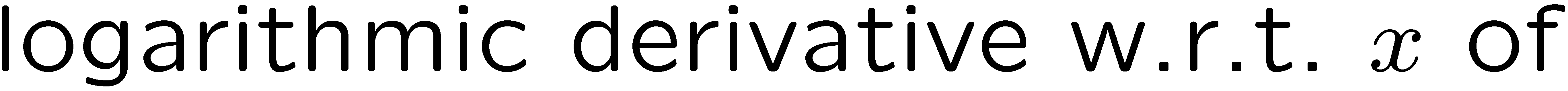 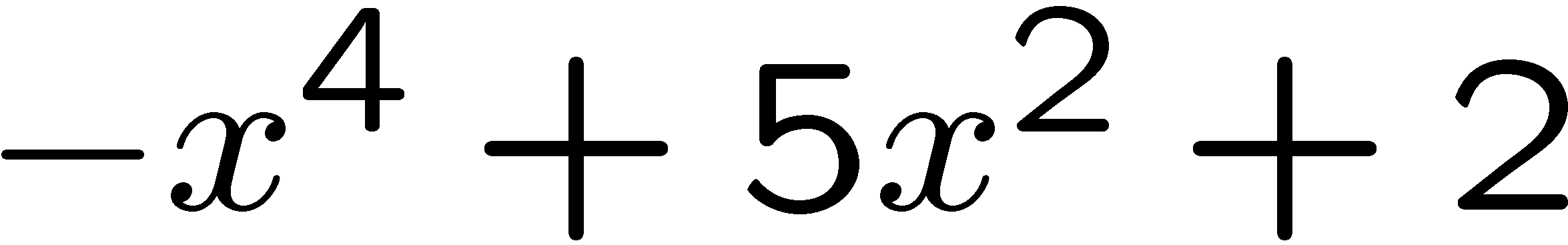 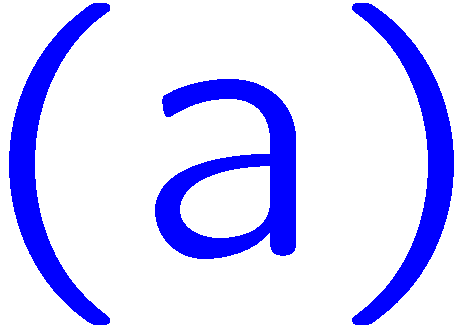 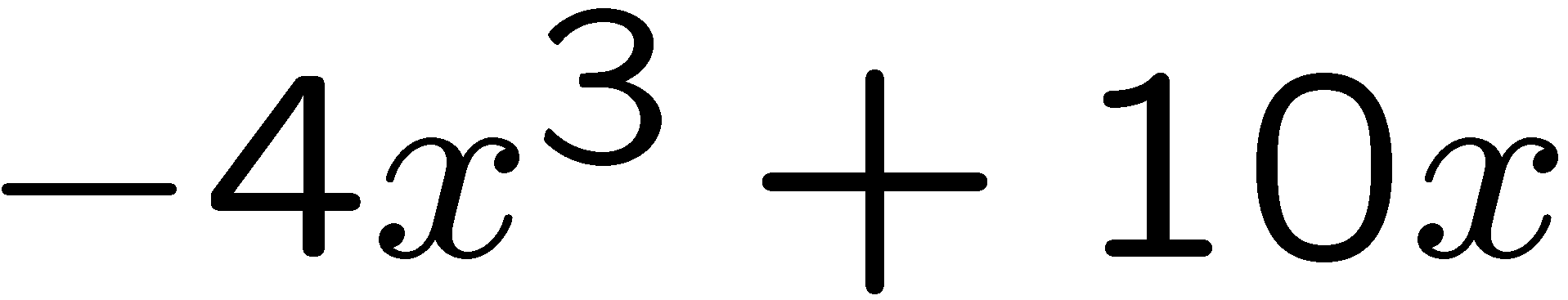 1
2
3
4
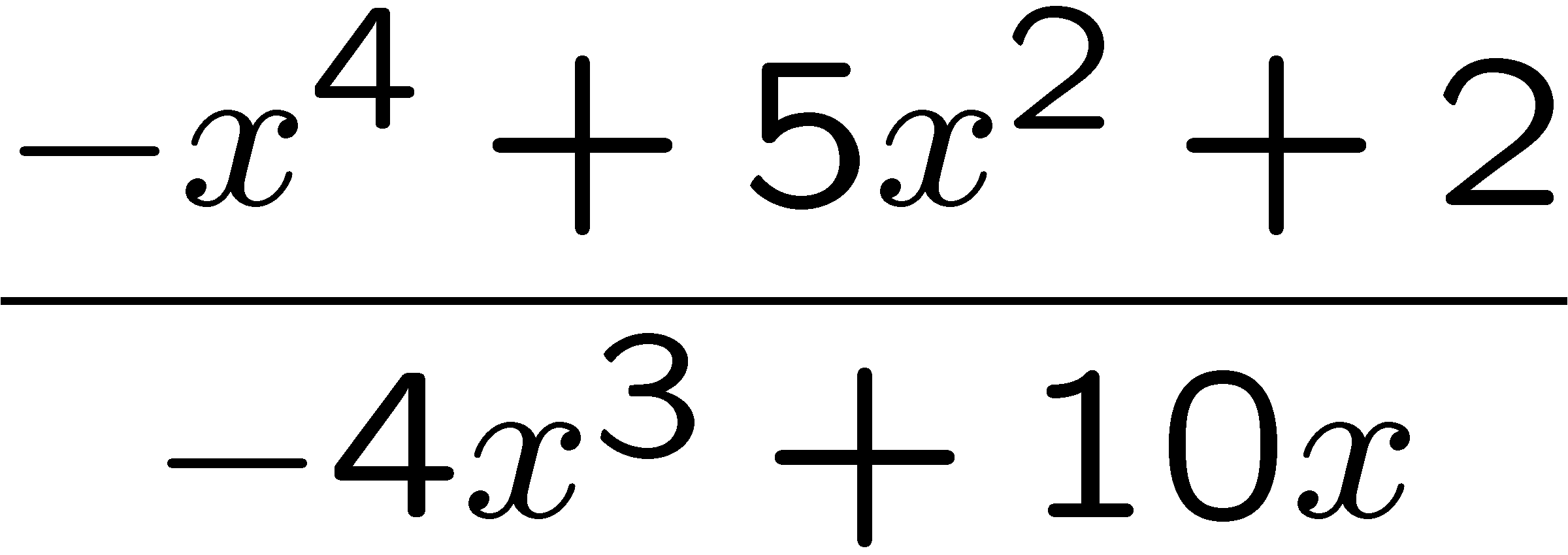 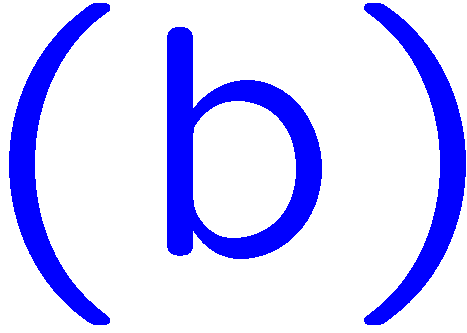 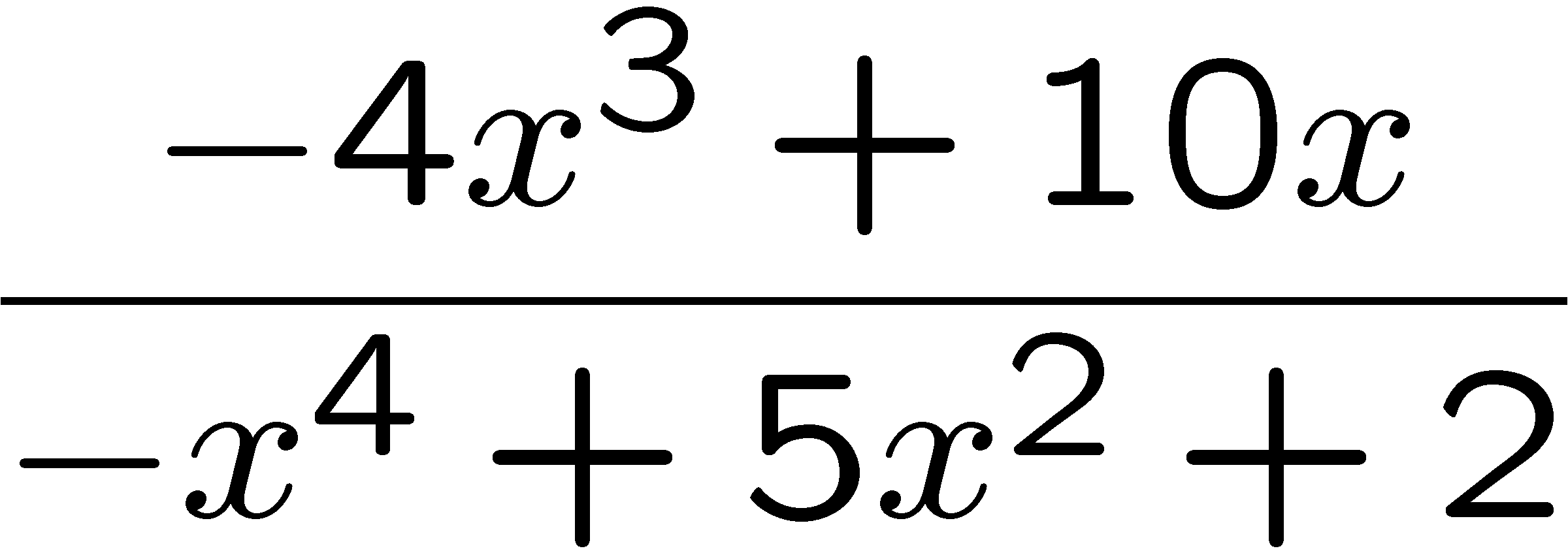 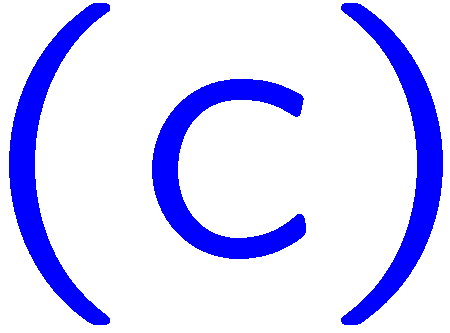 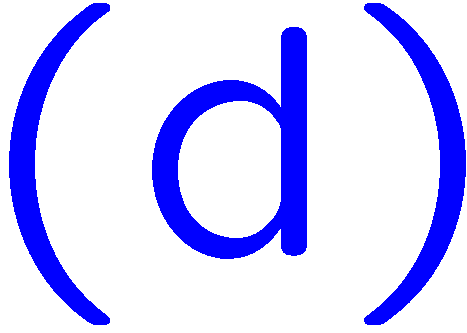 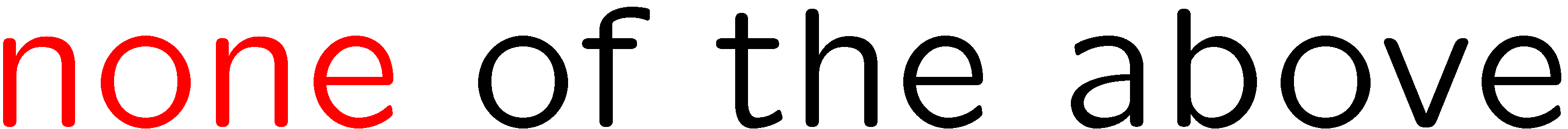 7
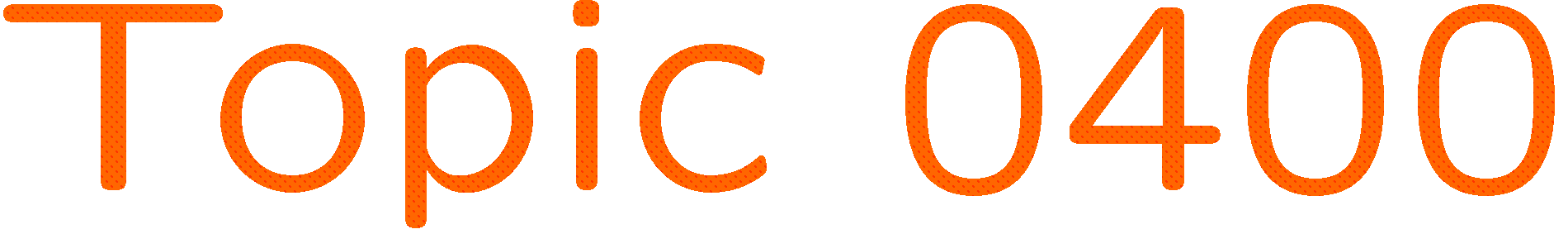 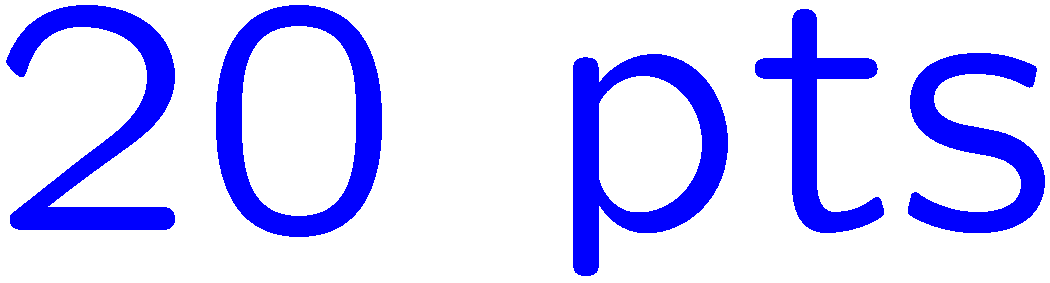 0 of 5
1+1=
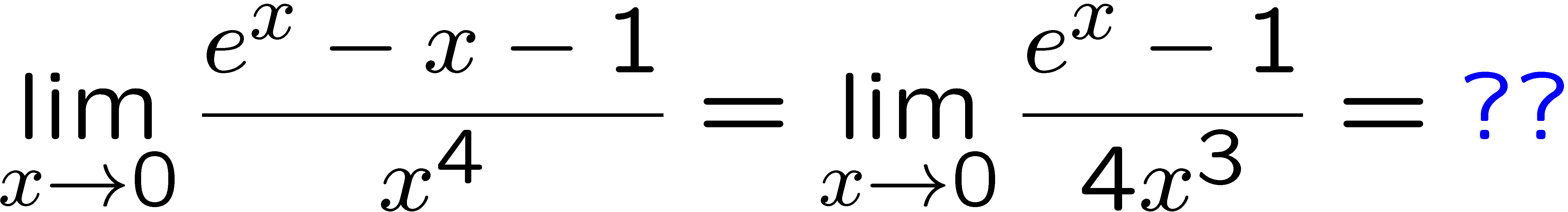 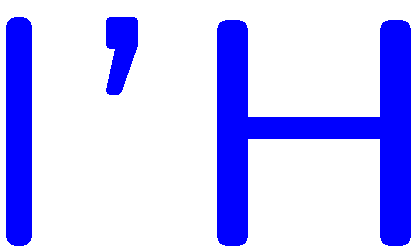 1
2
3
4
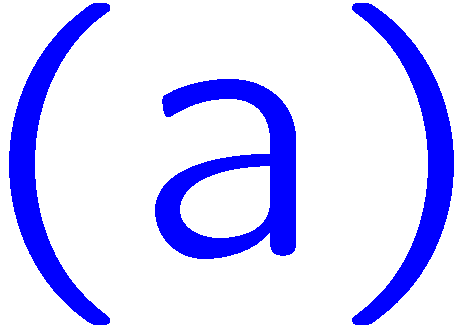 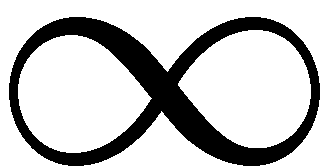 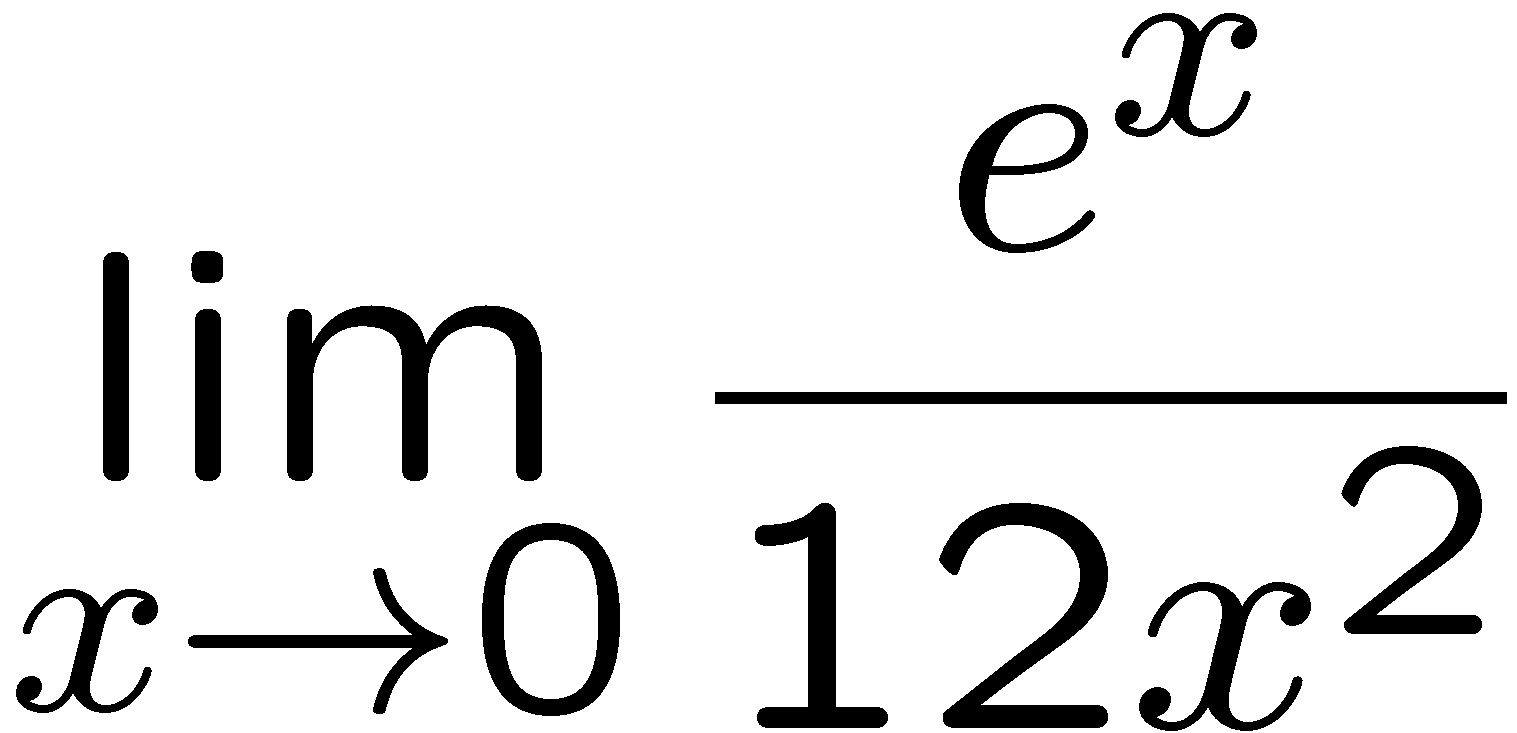 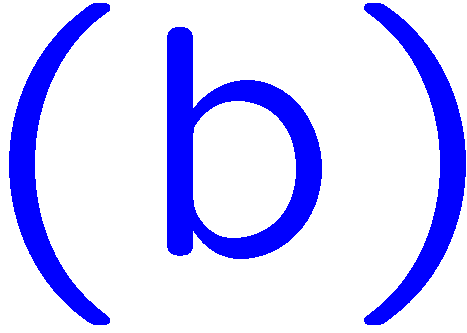 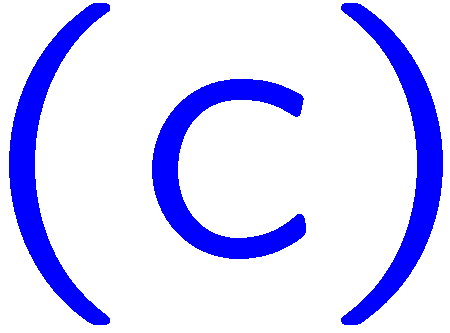 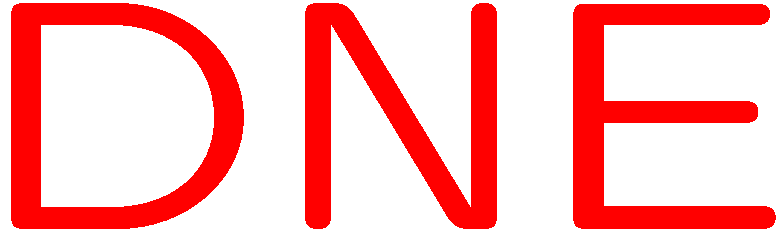 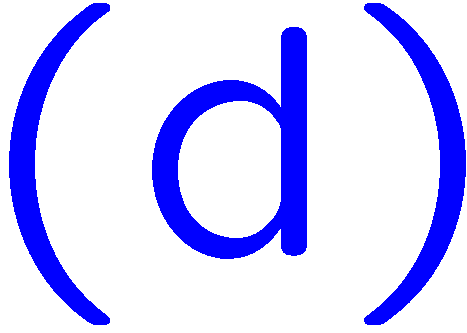 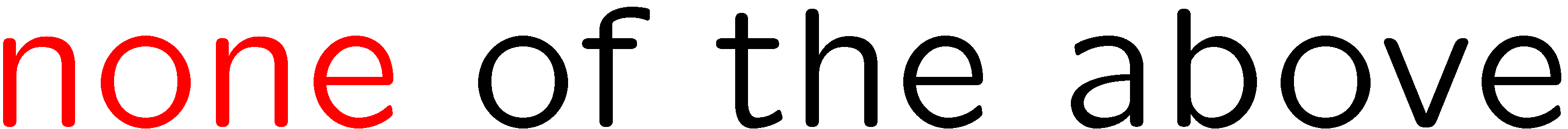 8
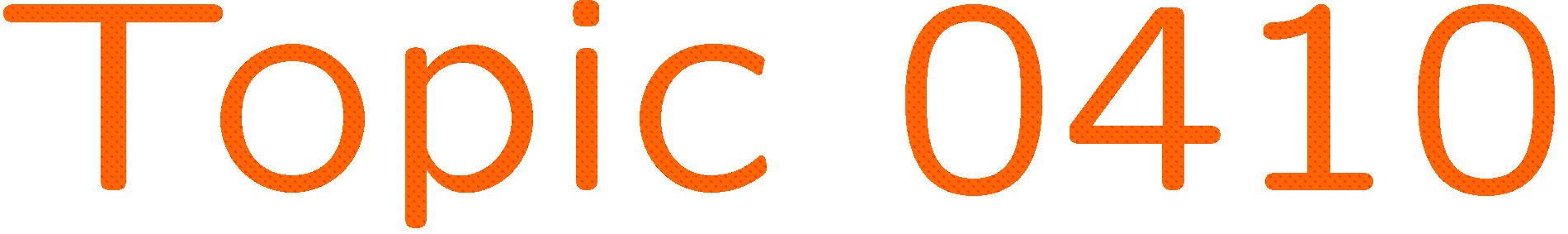 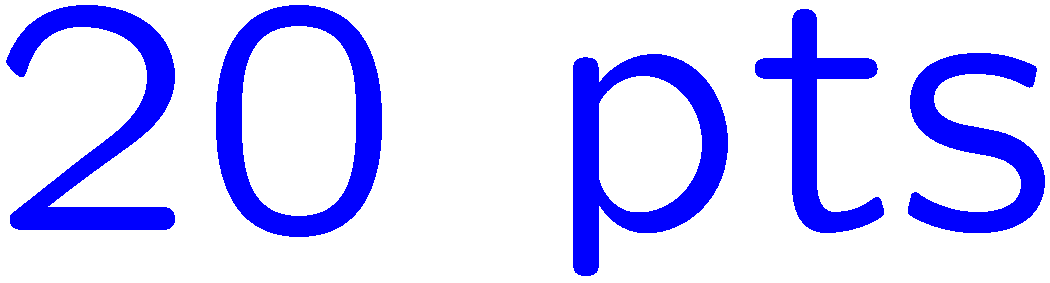 0 of 5
1+1=
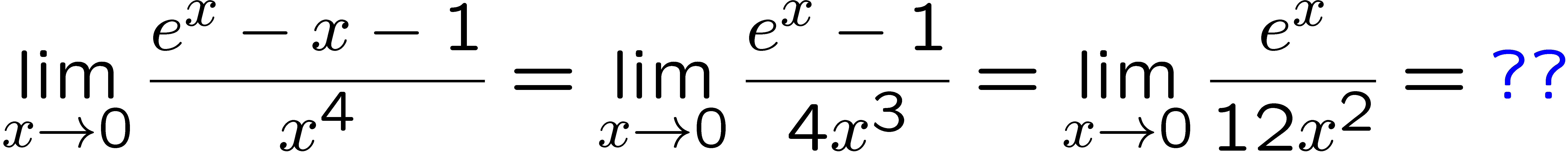 1
2
3
4
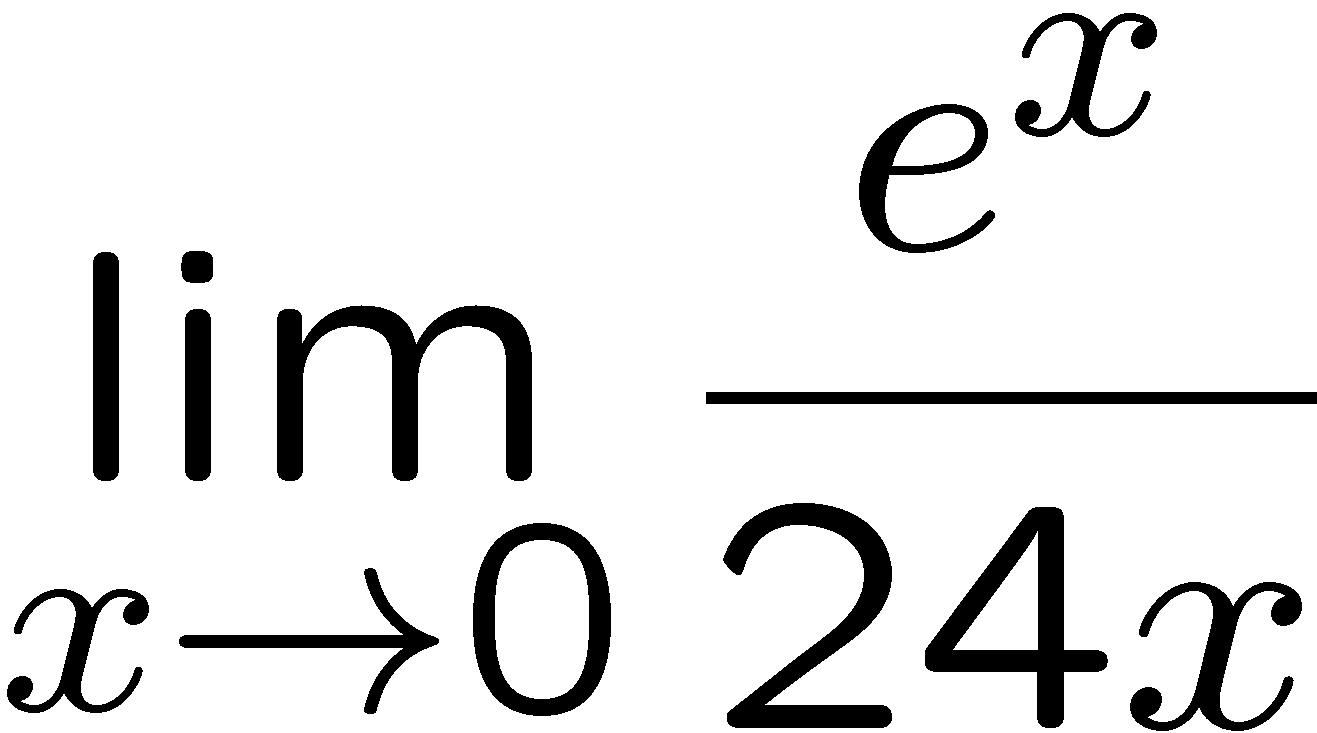 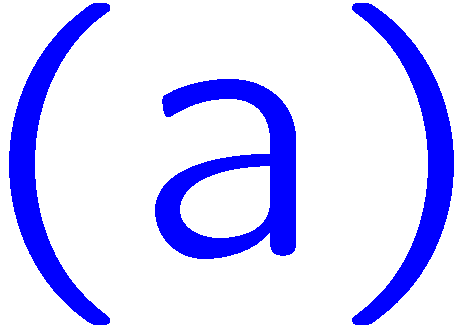 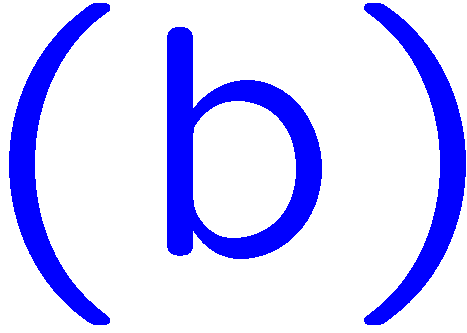 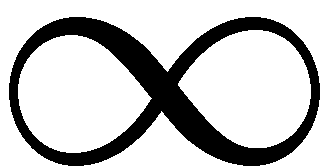 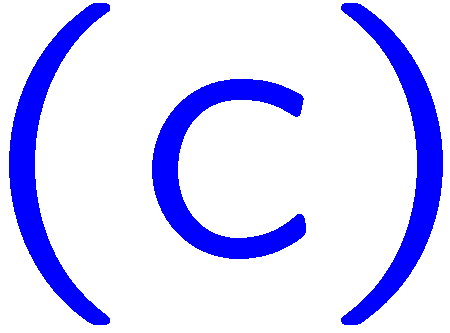 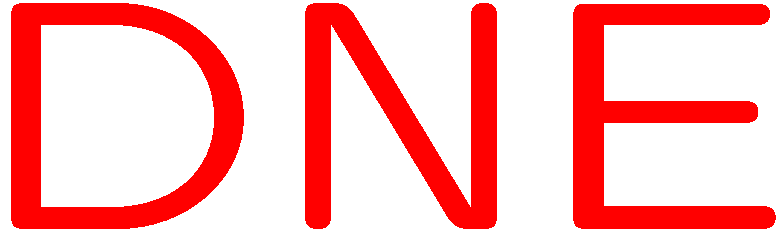 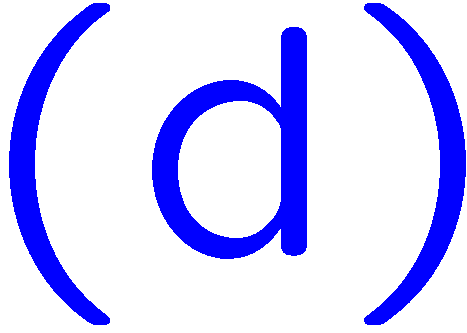 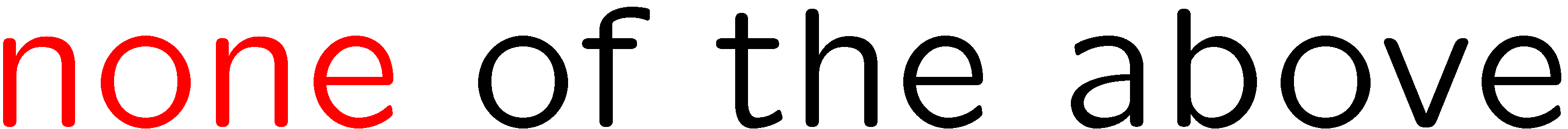 9
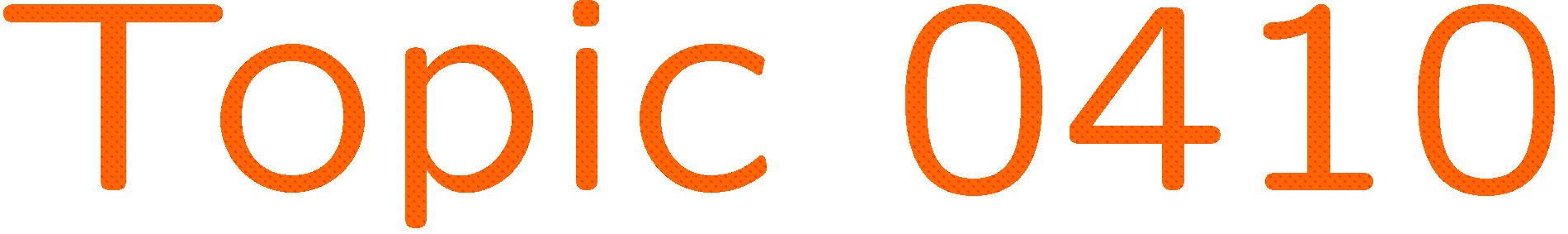 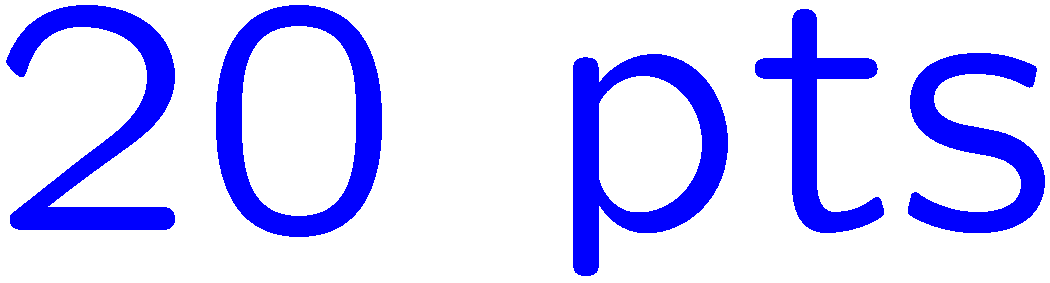 0 of 5
1+1=
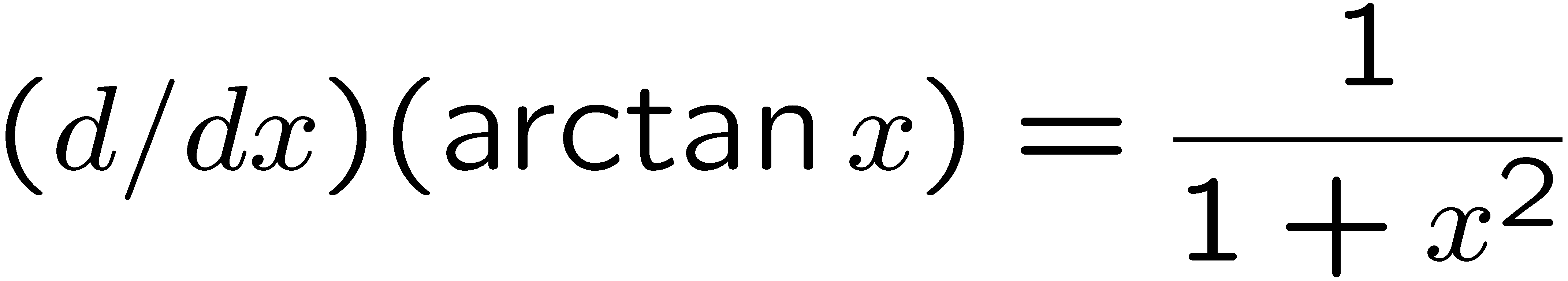 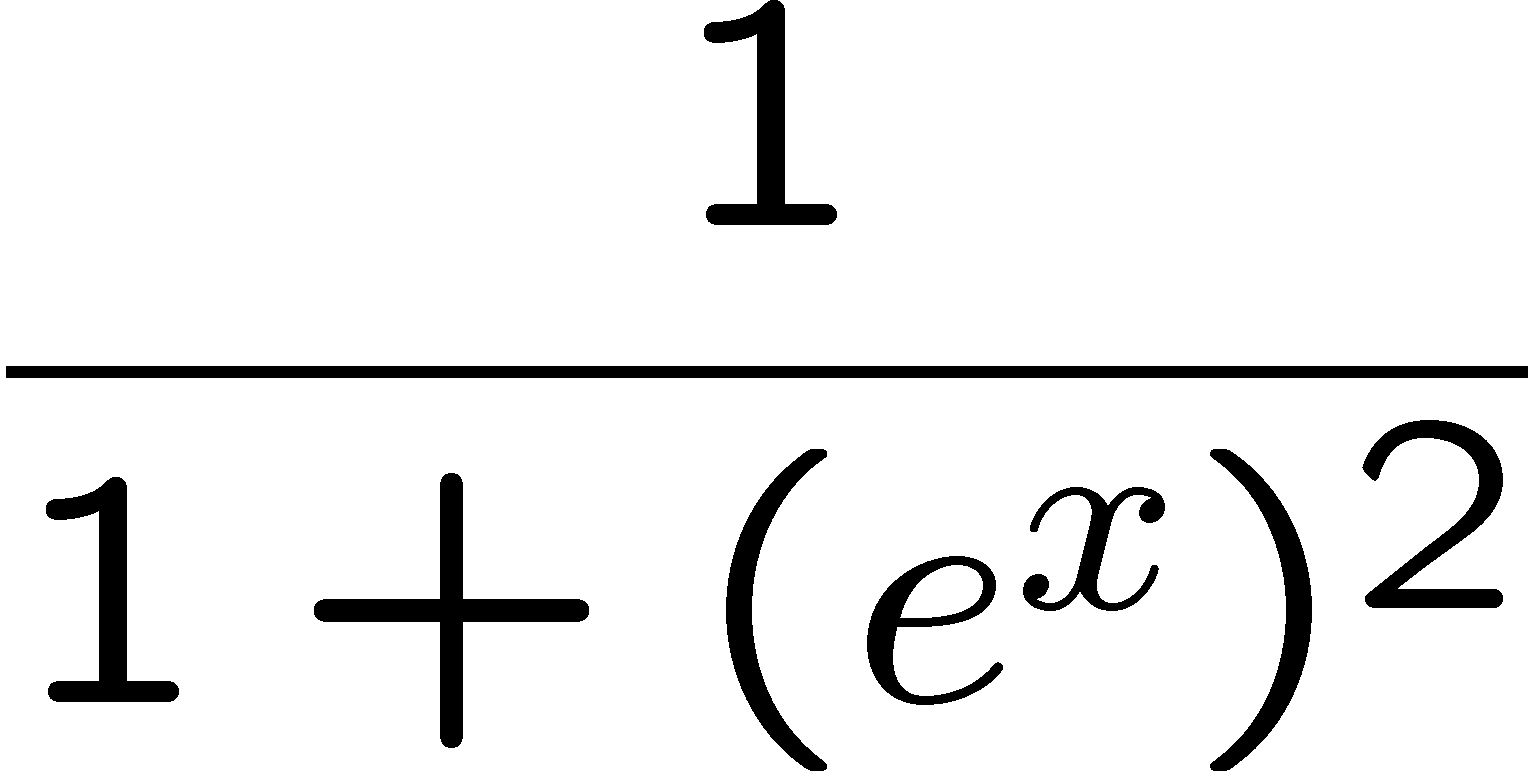 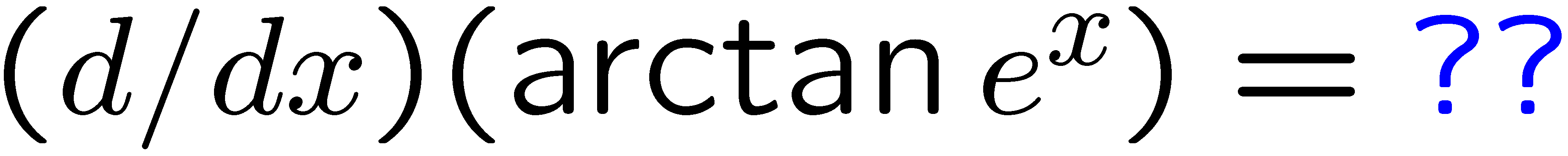 1
2
3
4
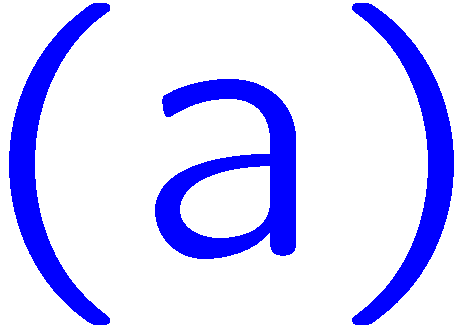 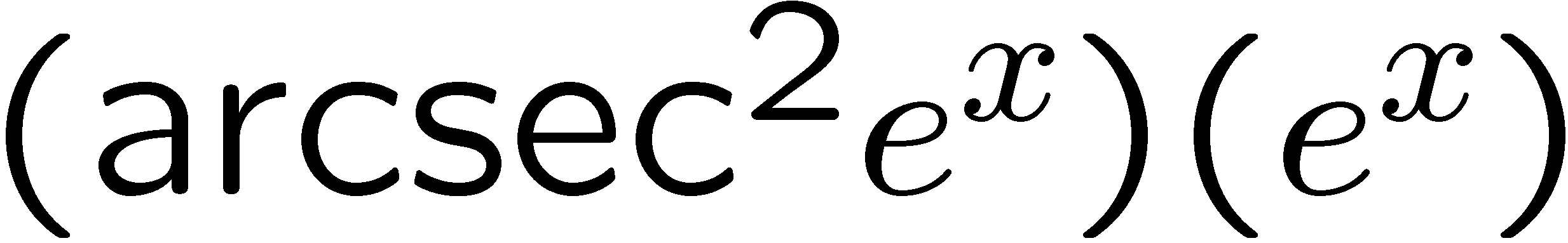 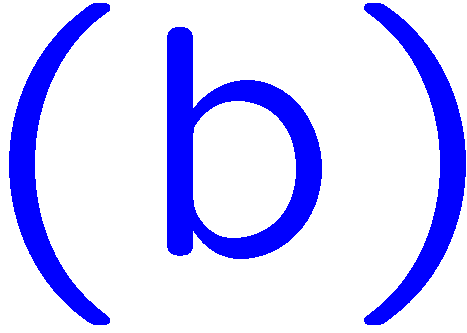 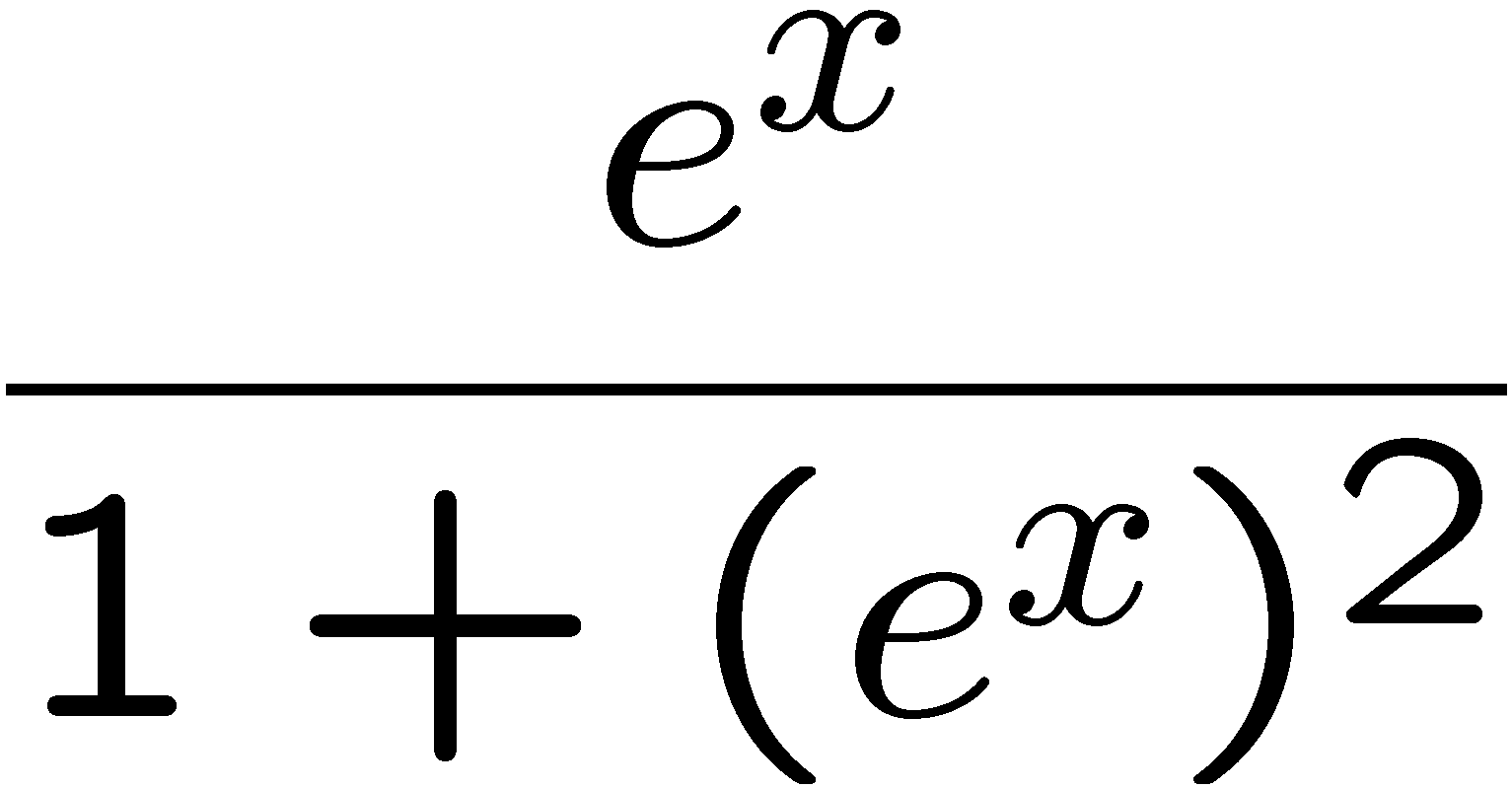 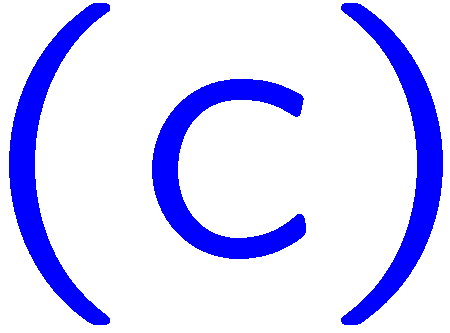 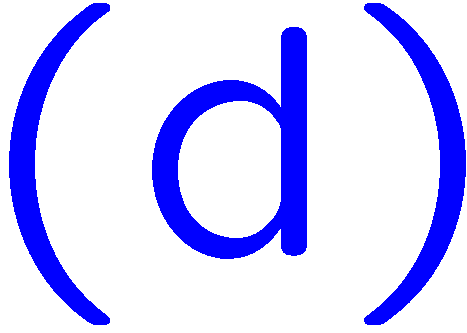 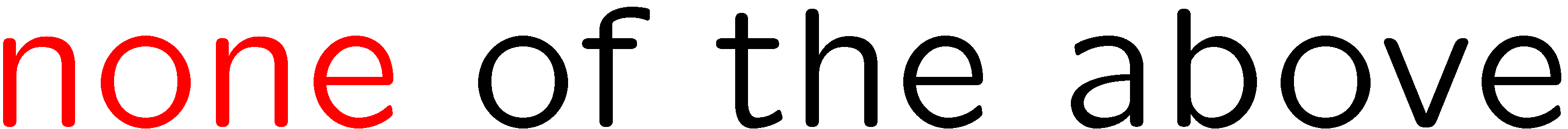 10
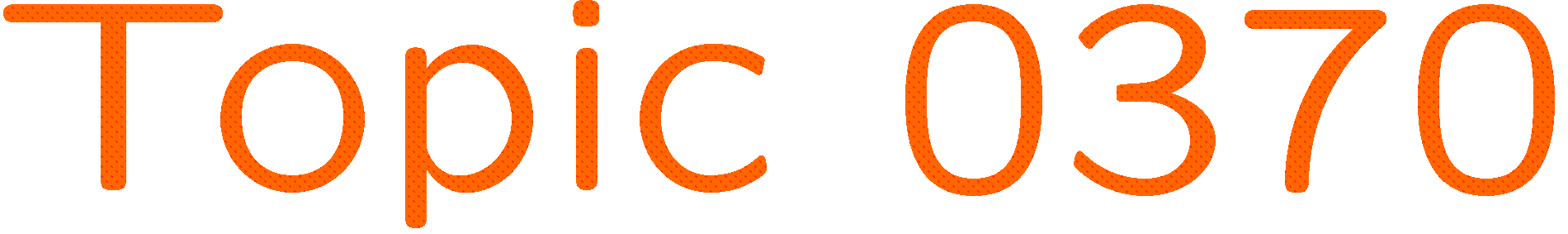 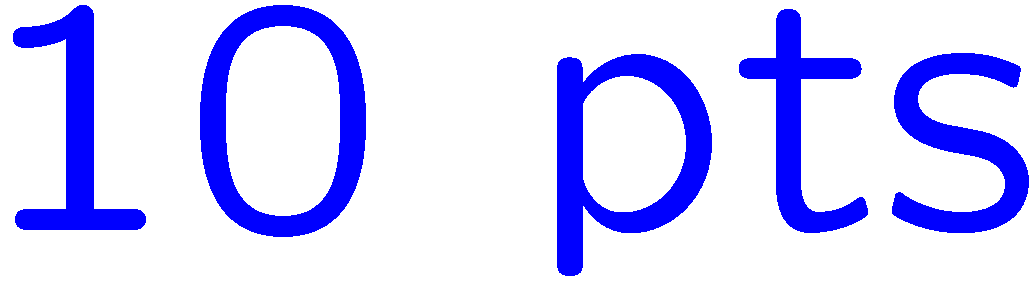 0 of 5
1+1=
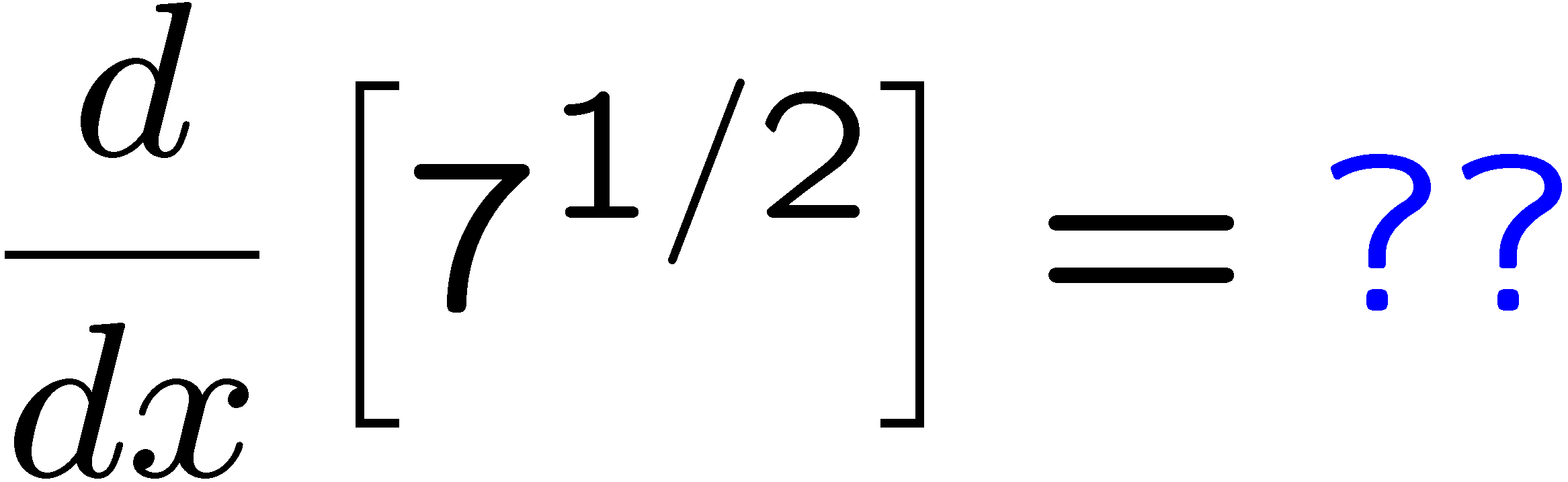 1
2
3
4
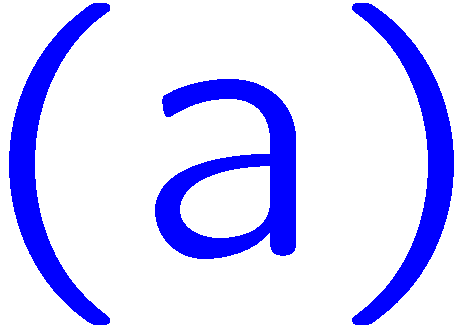 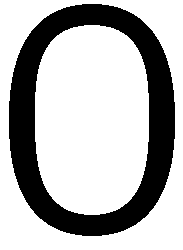 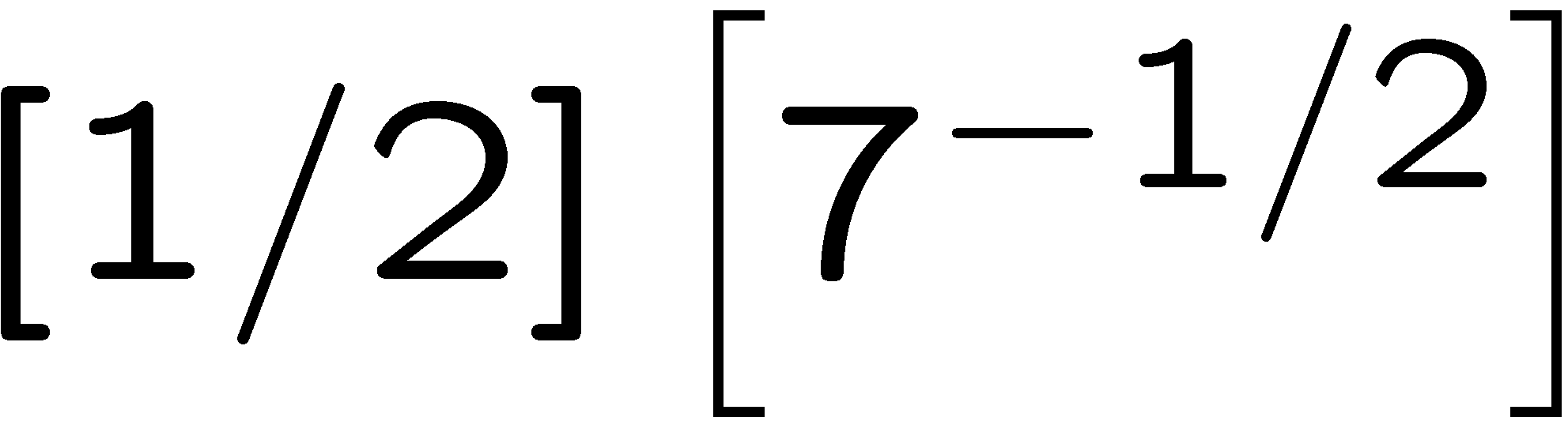 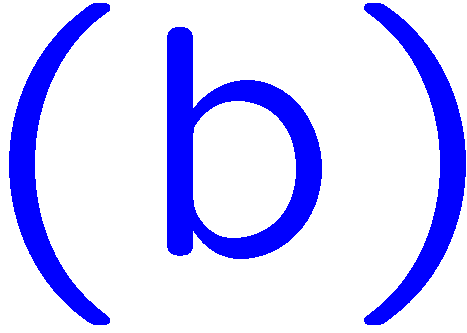 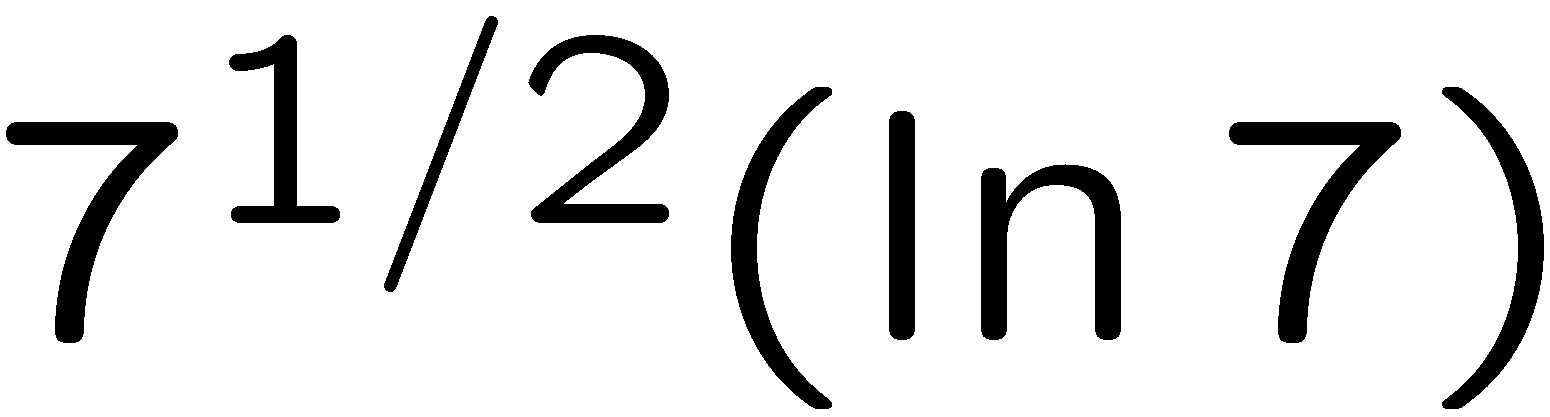 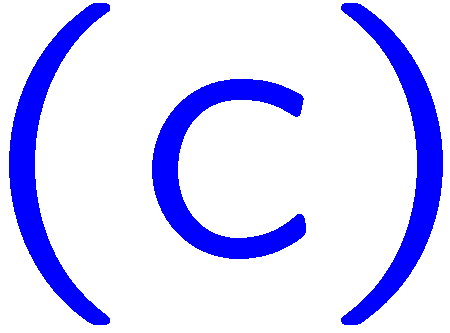 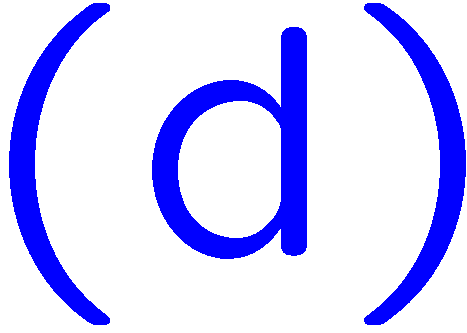 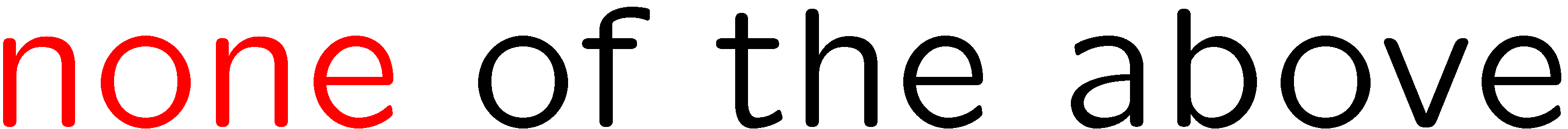 11
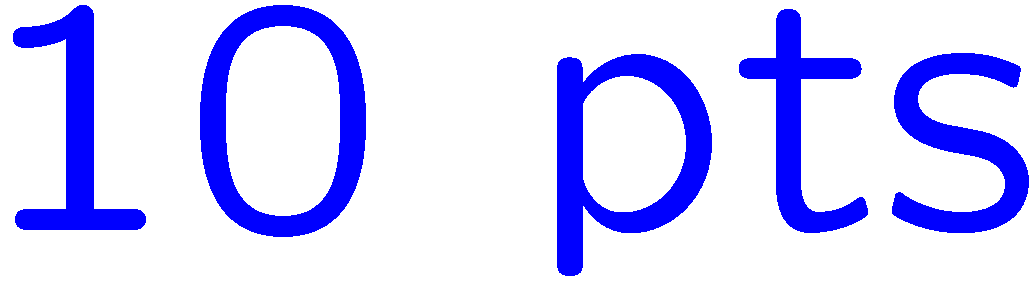 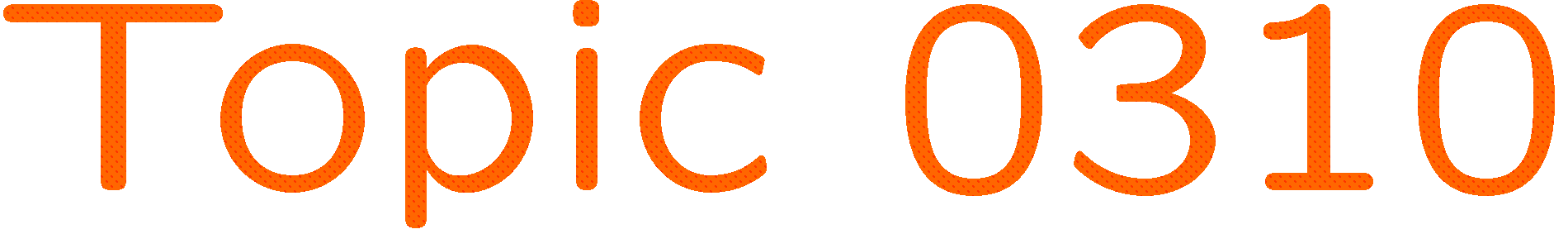 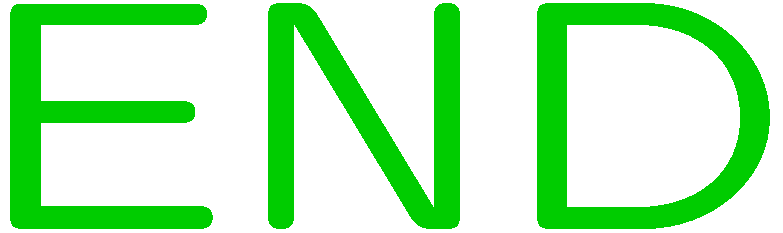 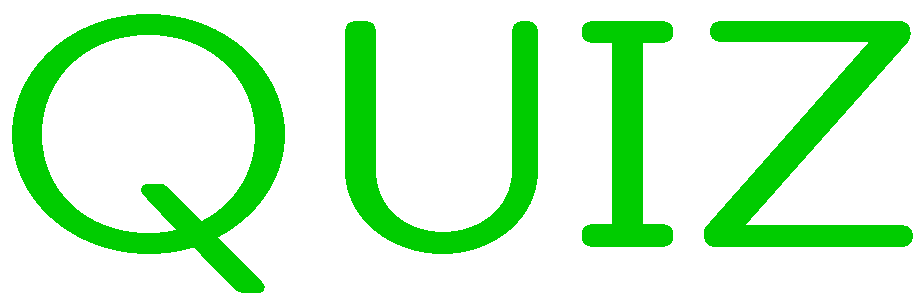 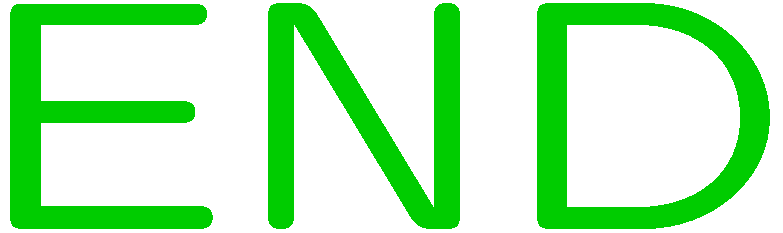 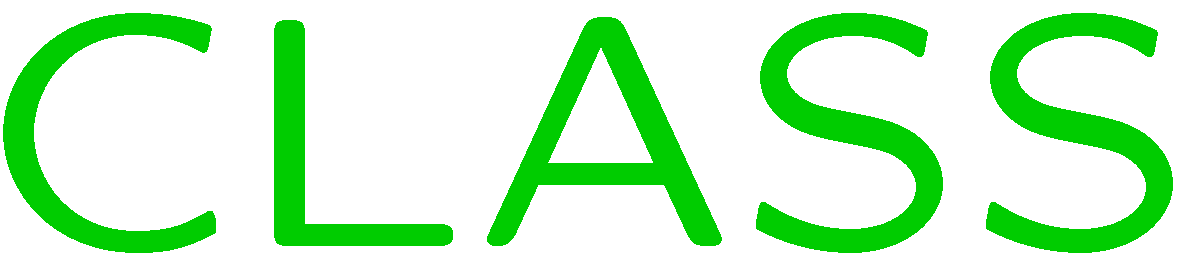 0 of 5
1+1=
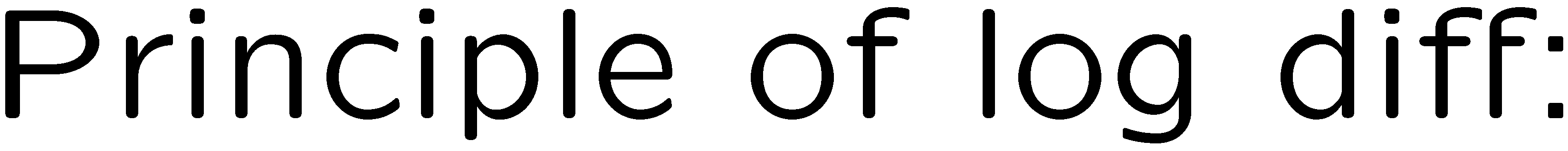 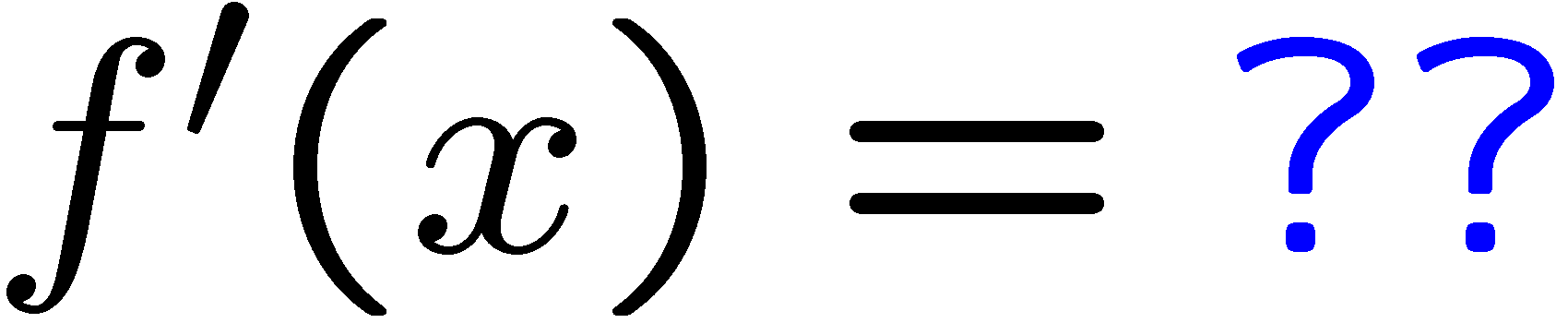 1
2
3
4
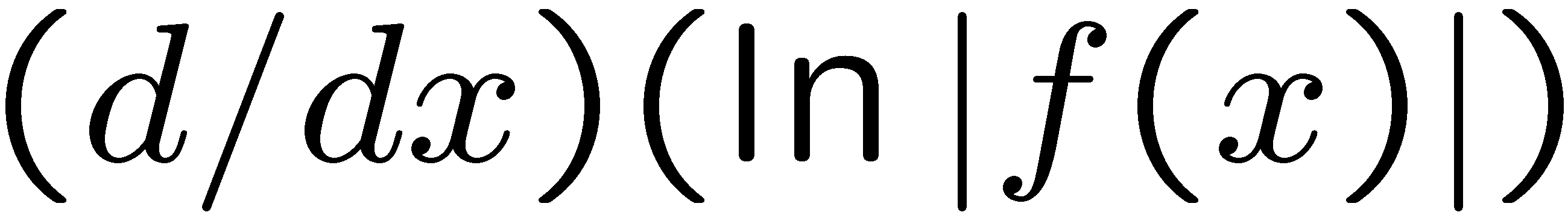 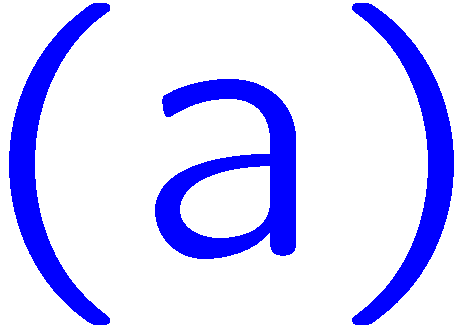 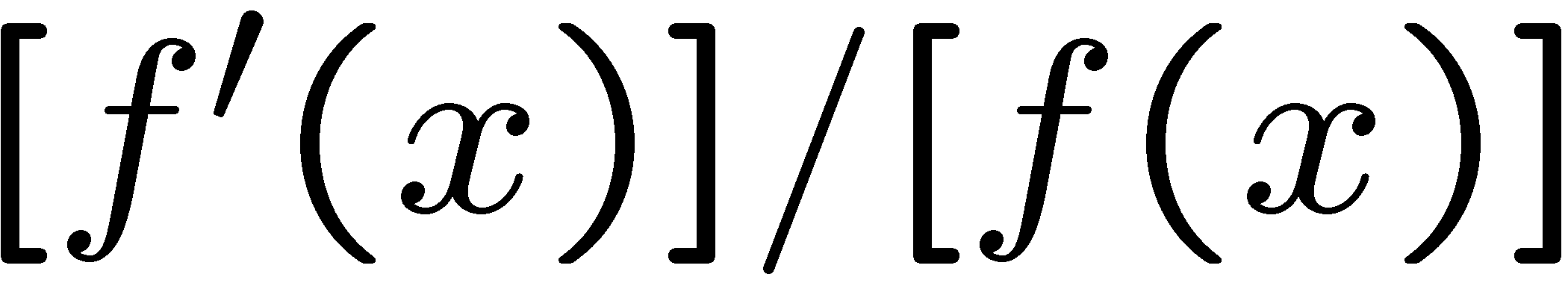 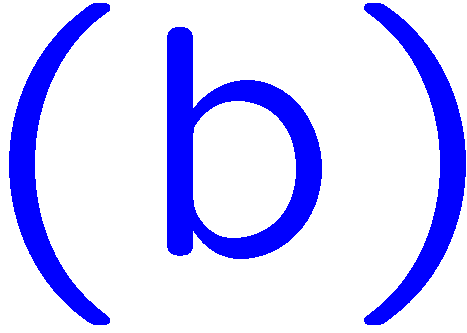 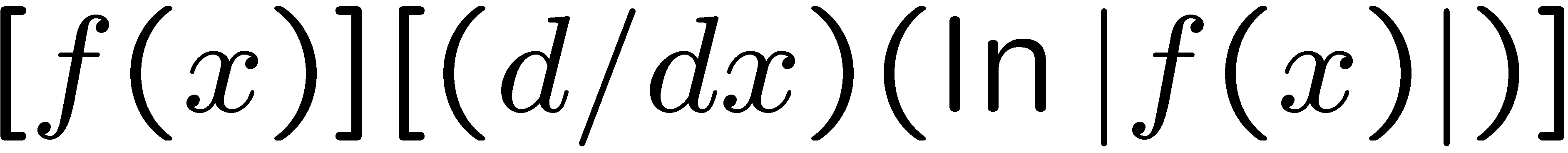 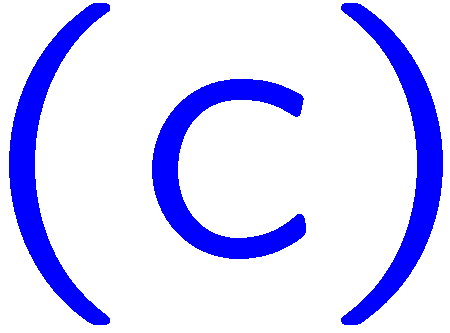 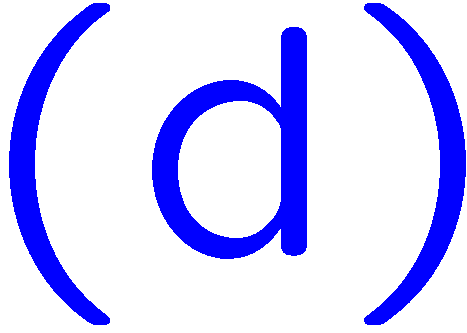 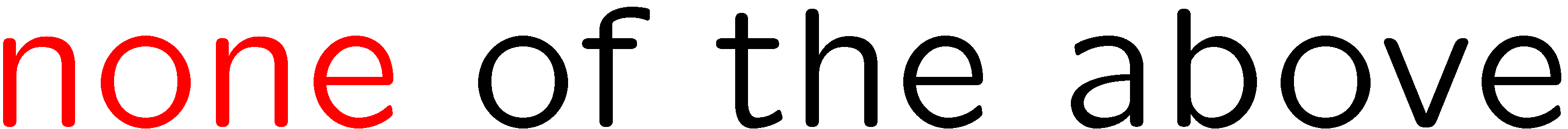 14
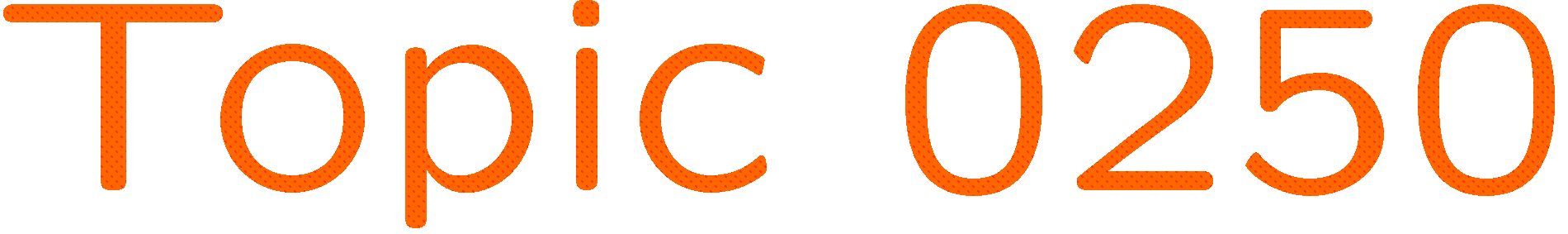 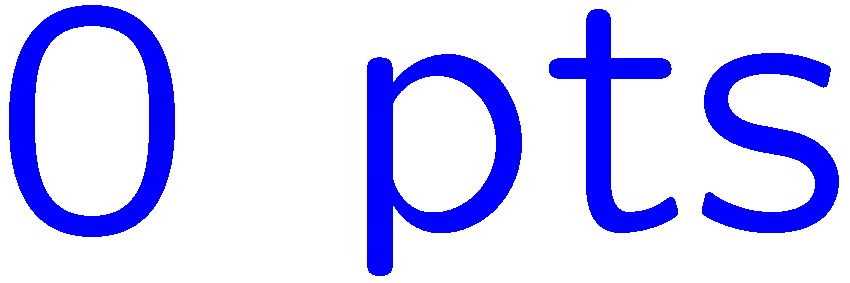 0 of 5
1+1=
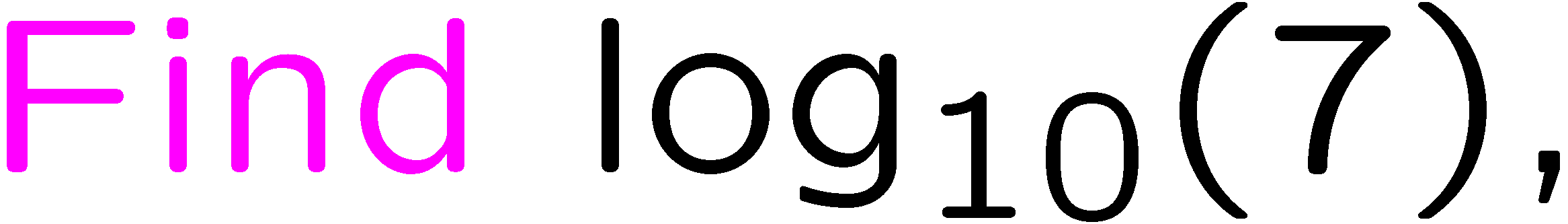 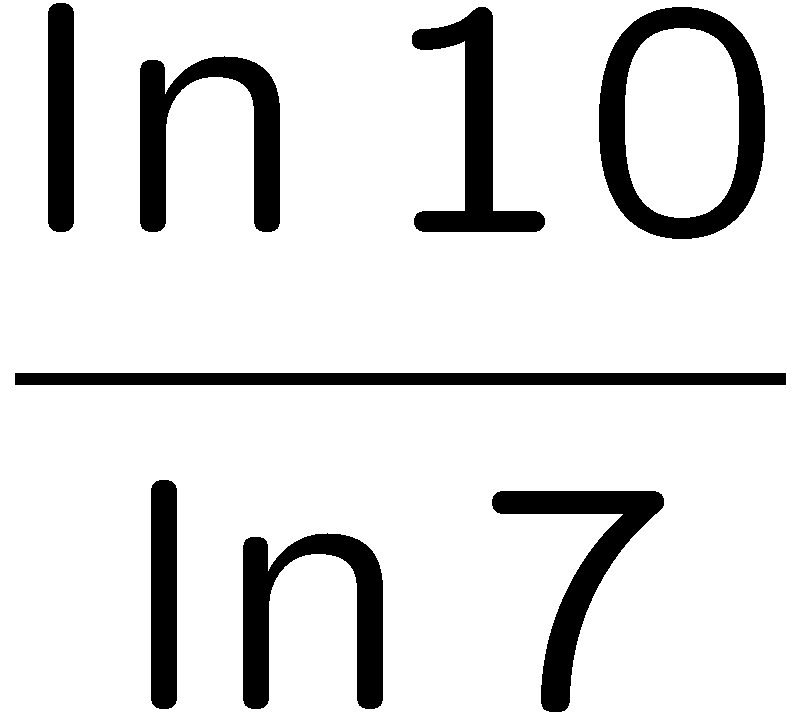 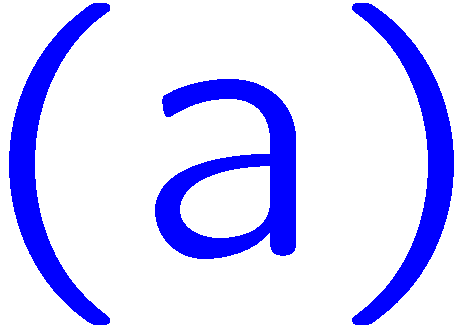 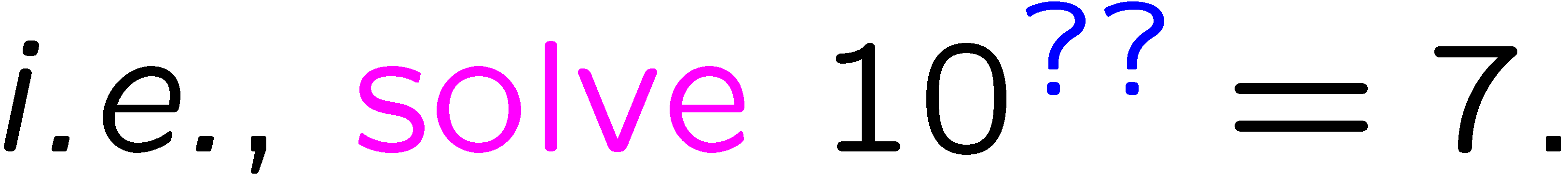 1
2
3
4
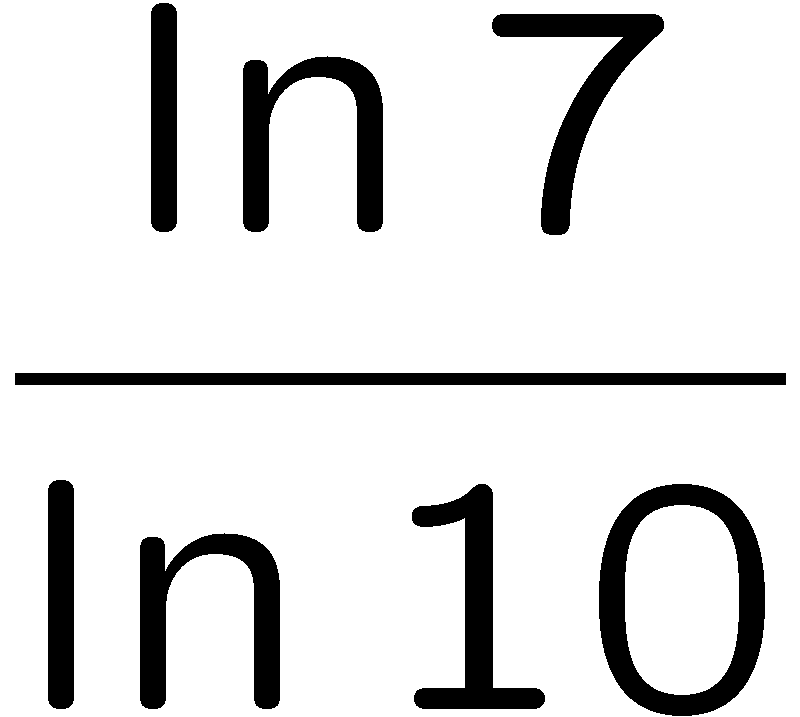 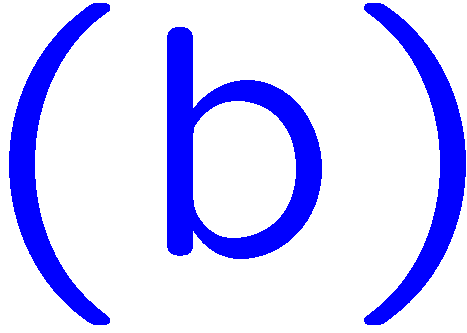 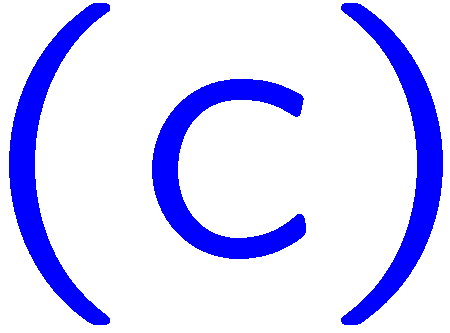 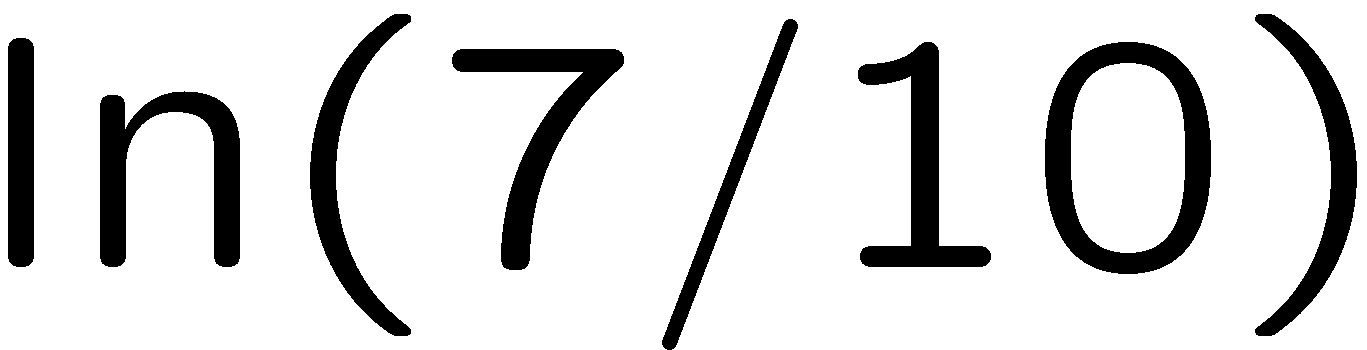 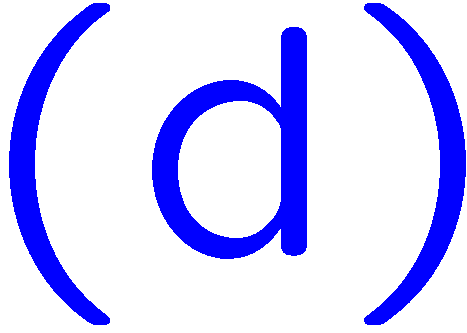 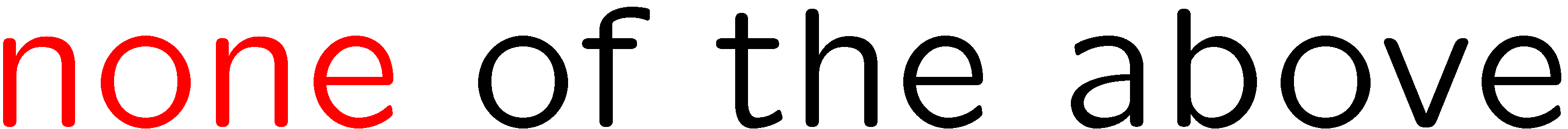 15
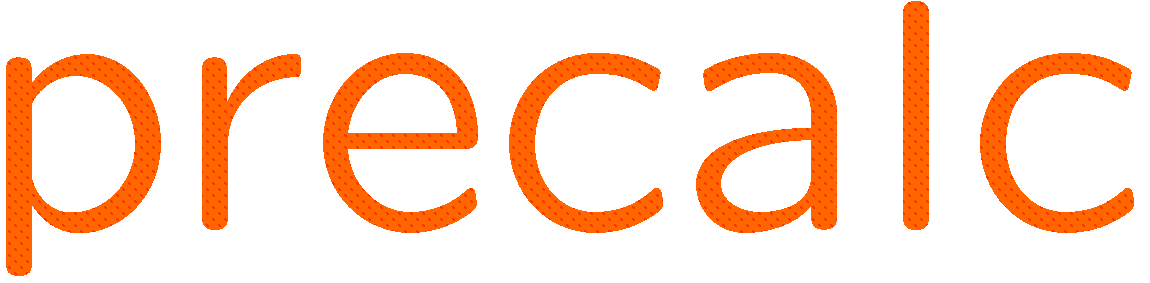 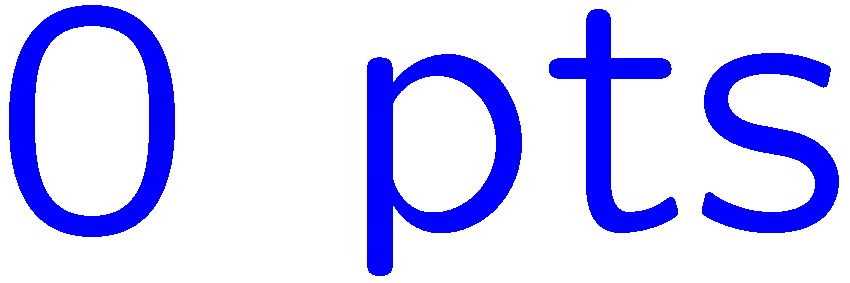 0 of 5
1+1=
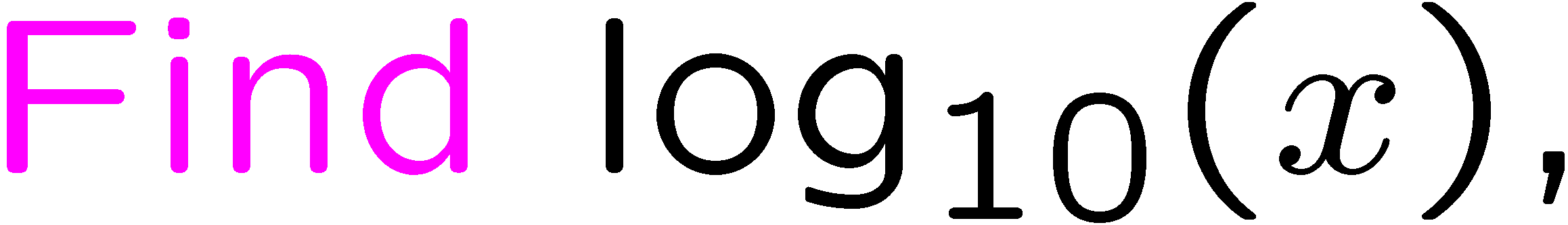 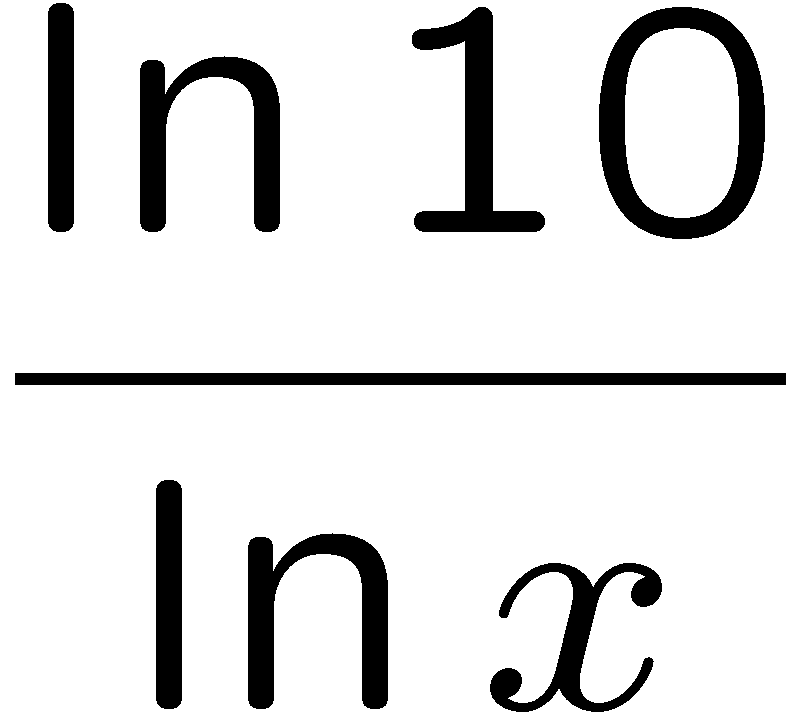 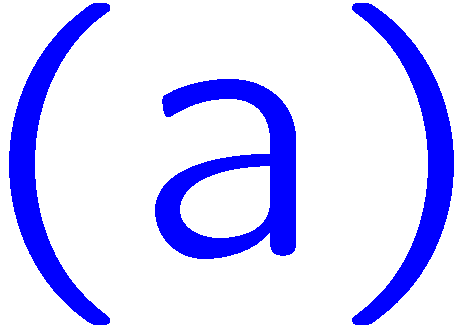 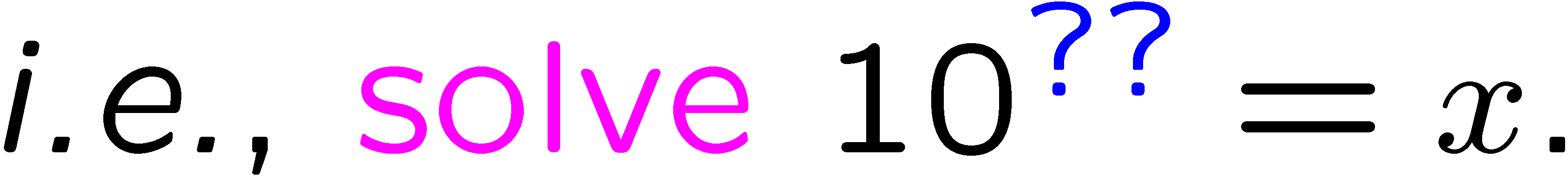 1
2
3
4
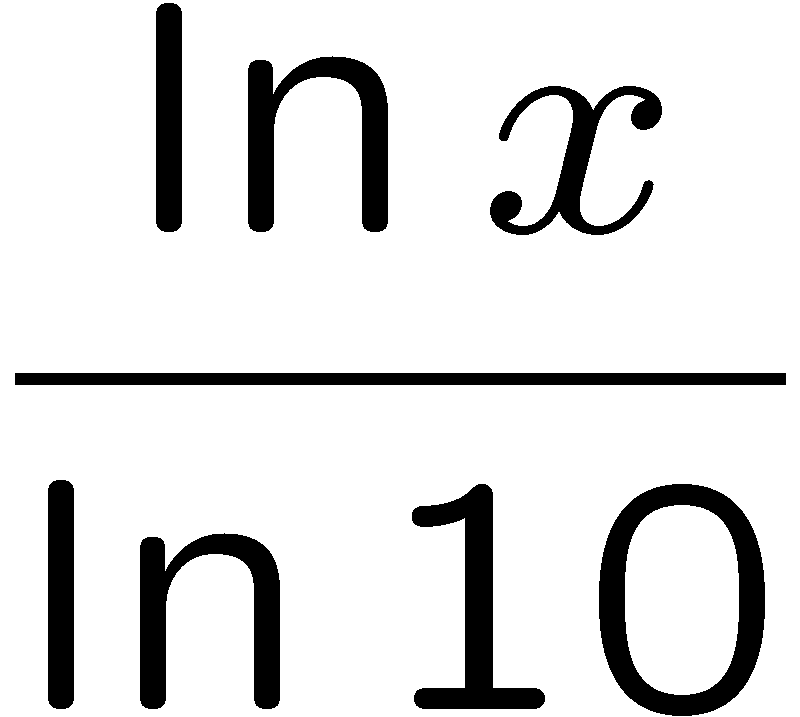 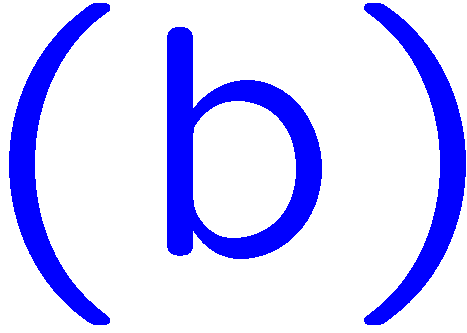 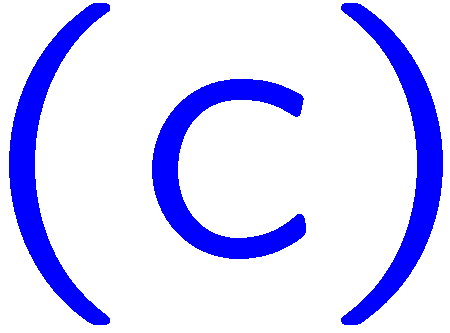 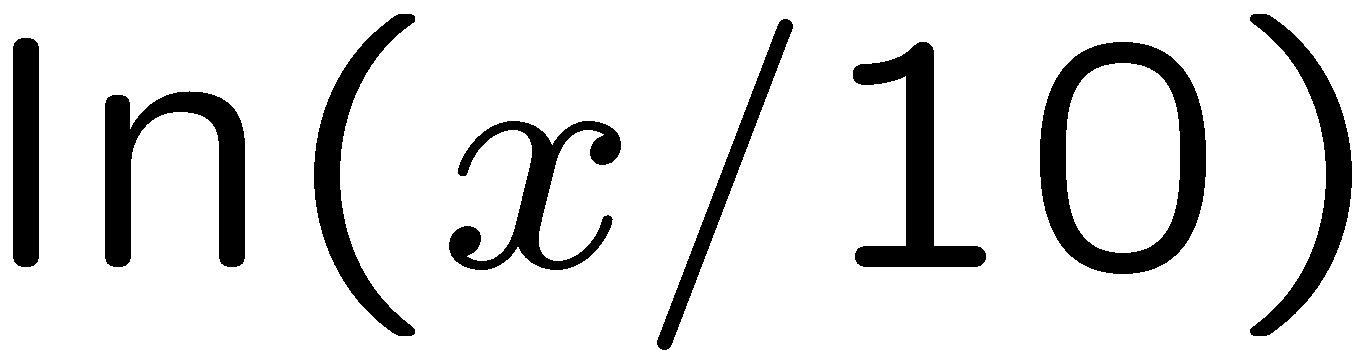 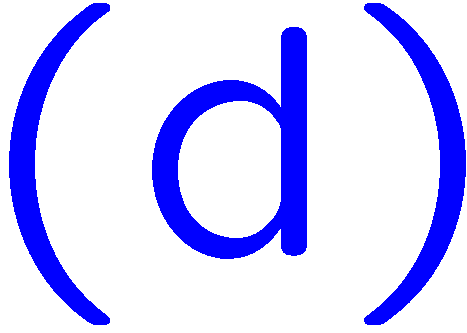 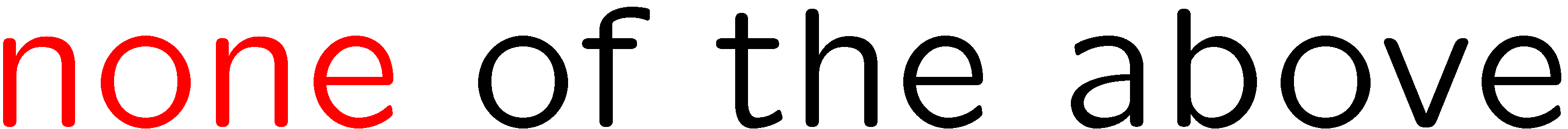 16
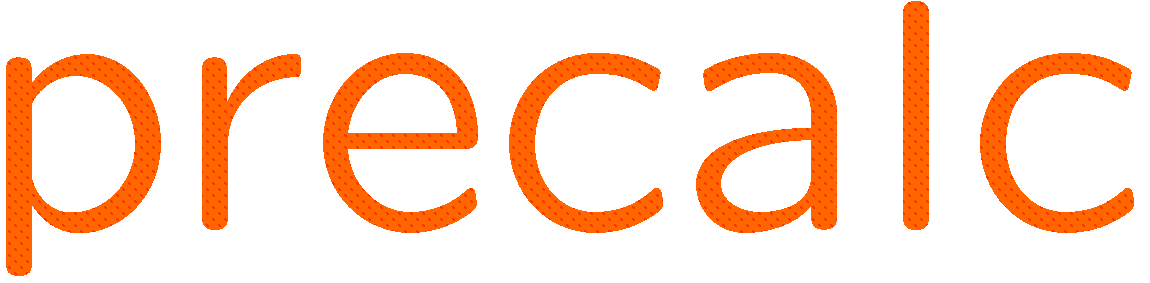 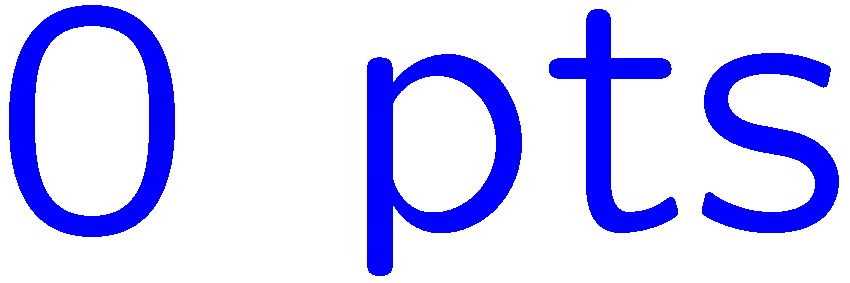 0 of 5
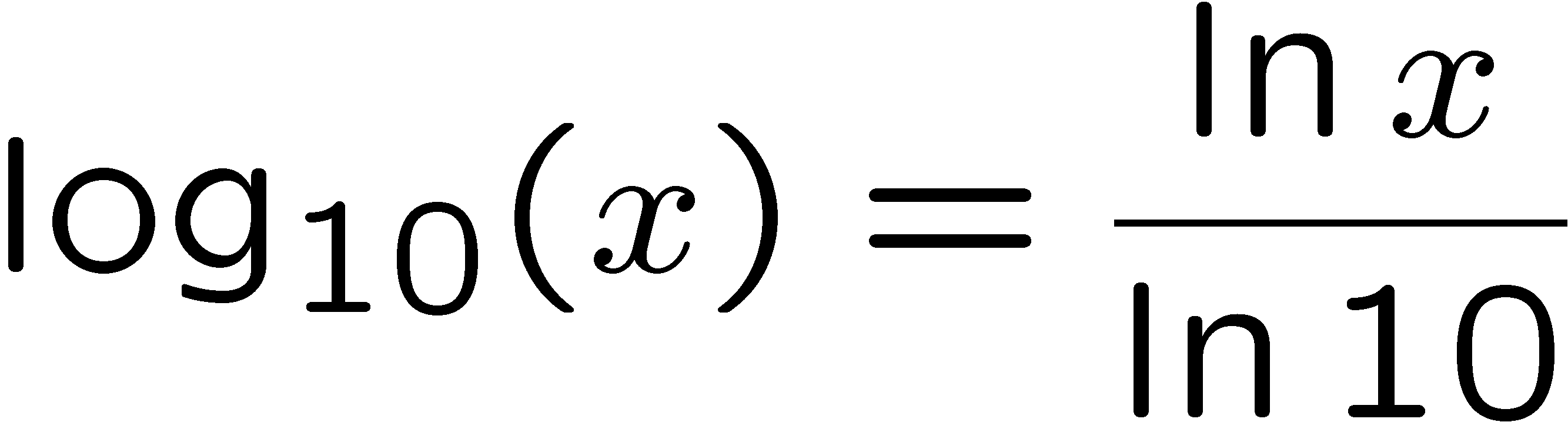 1+1=
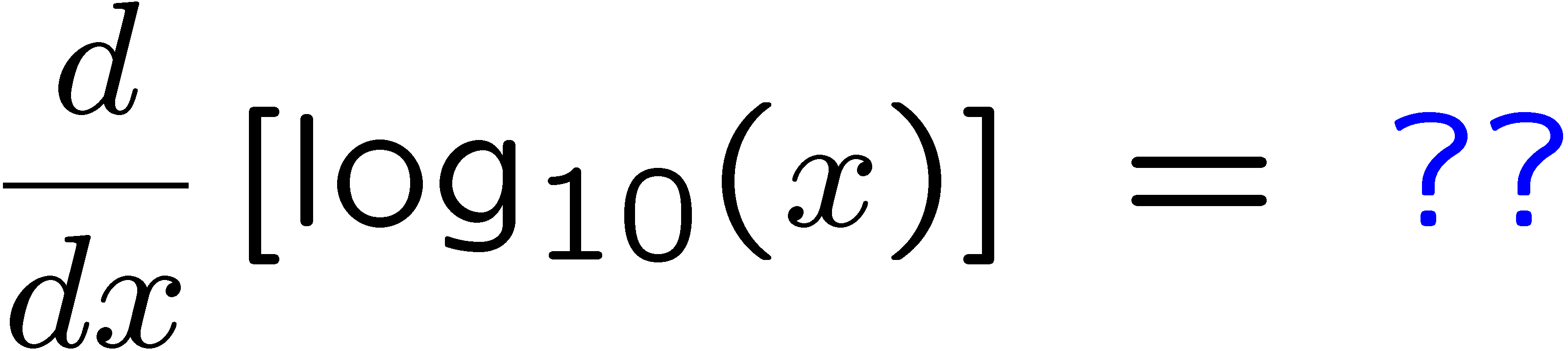 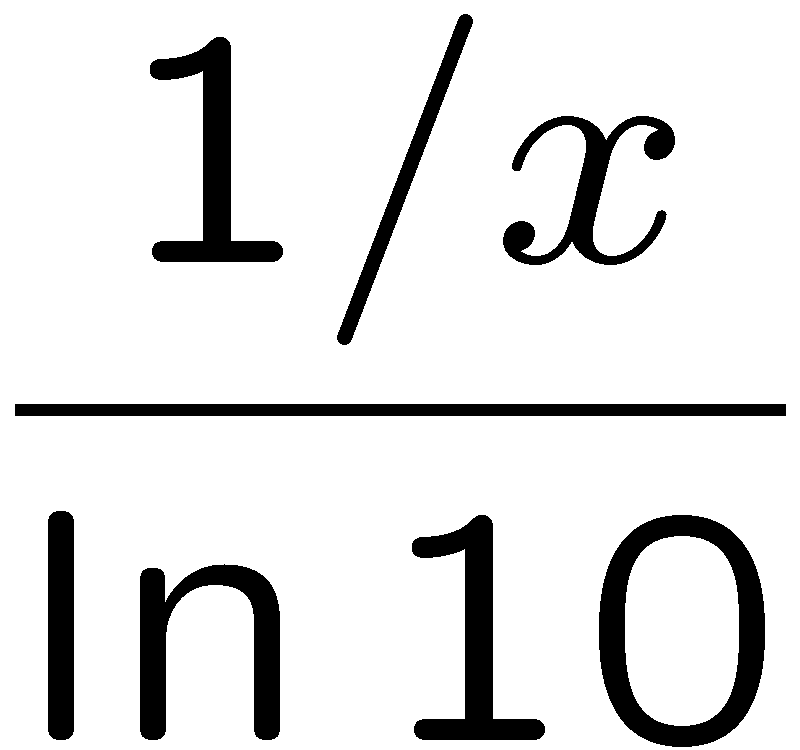 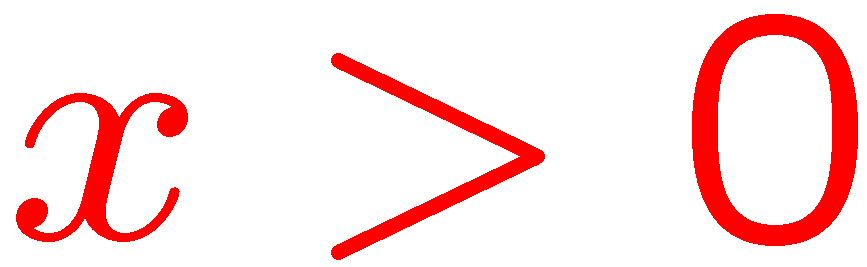 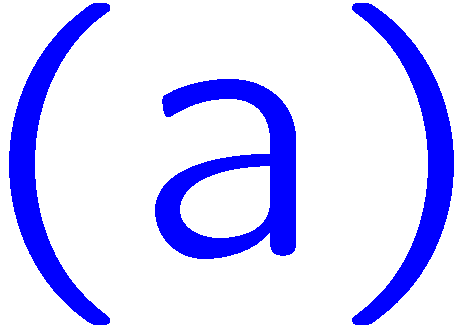 1
2
3
4
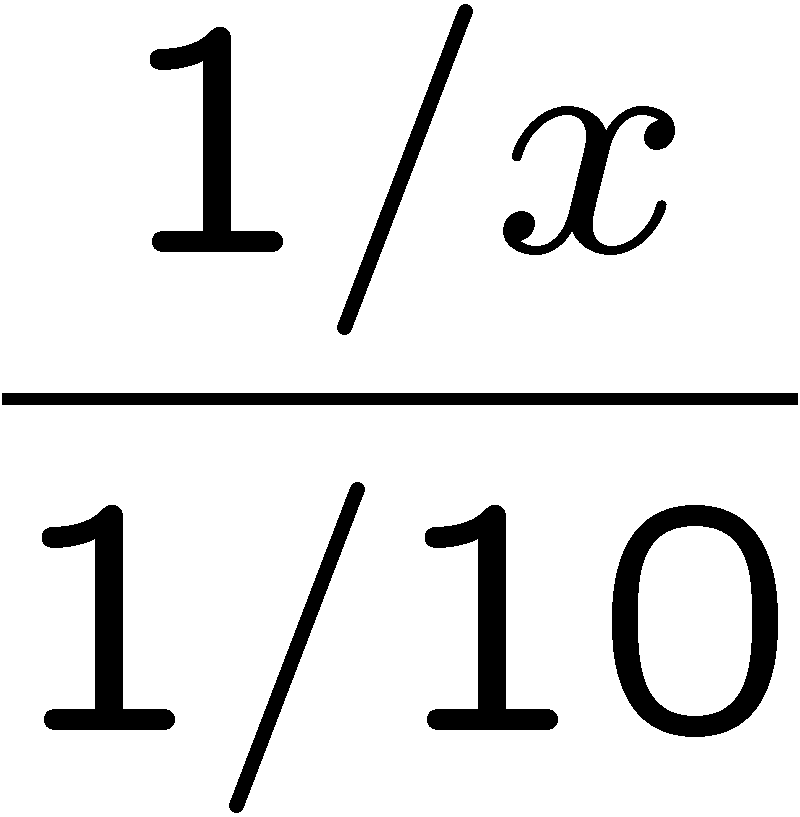 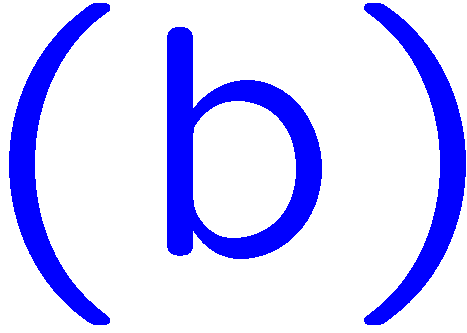 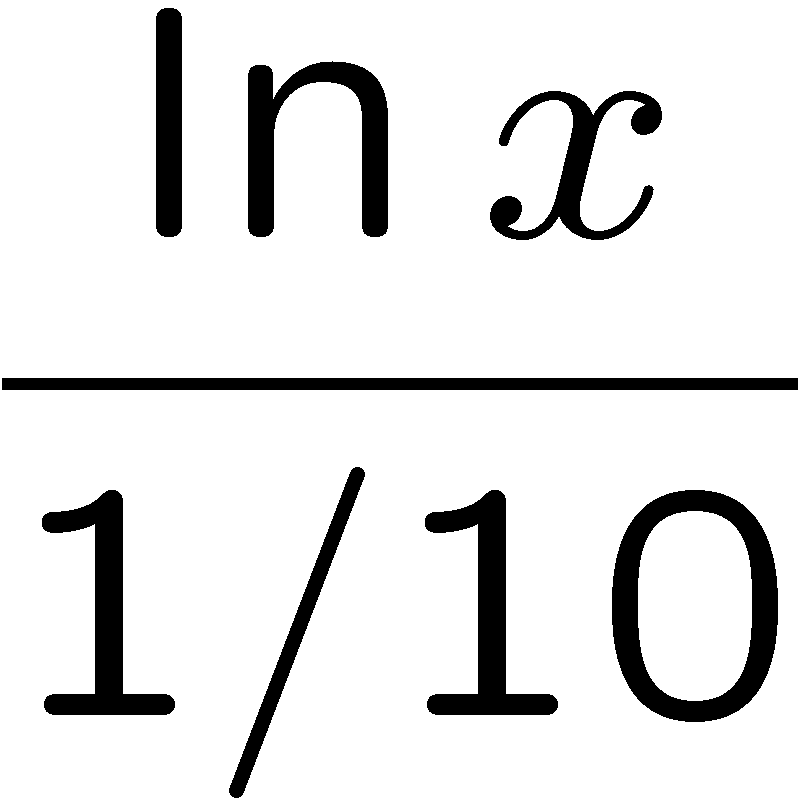 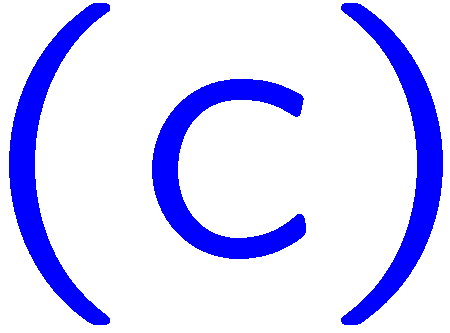 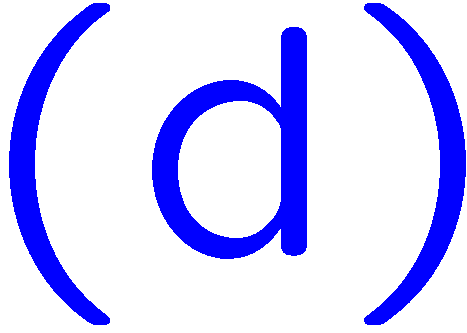 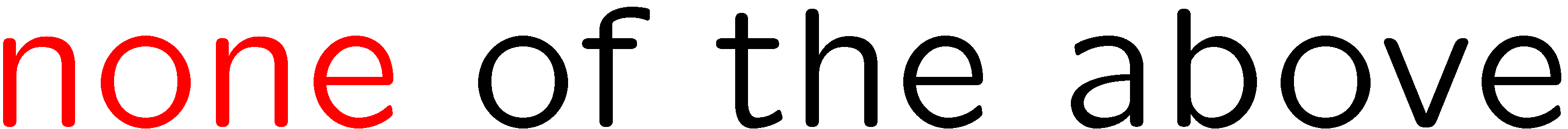 17
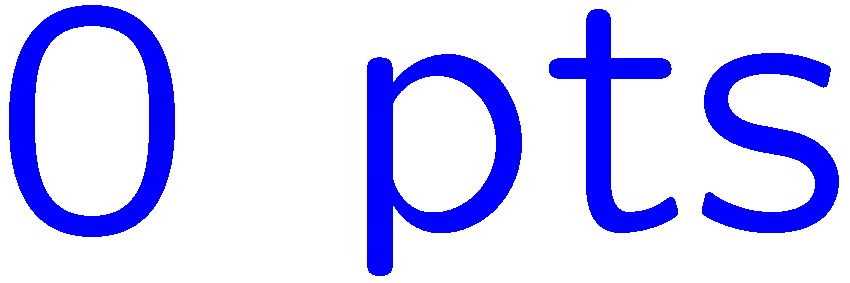 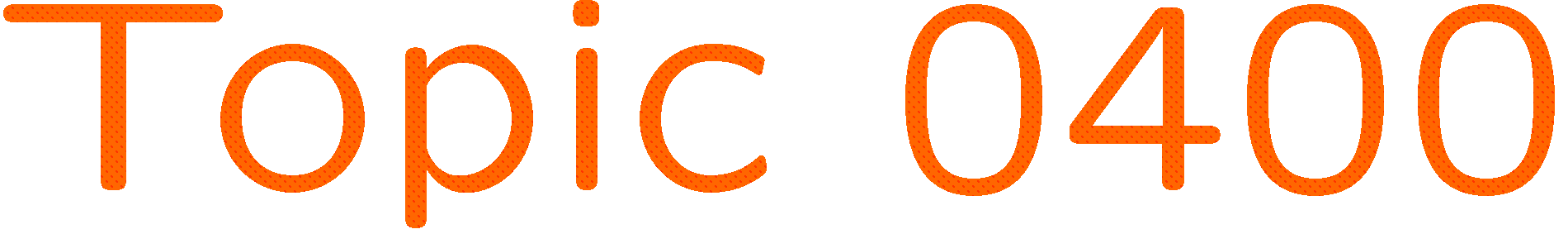 0 of 5
1+1=
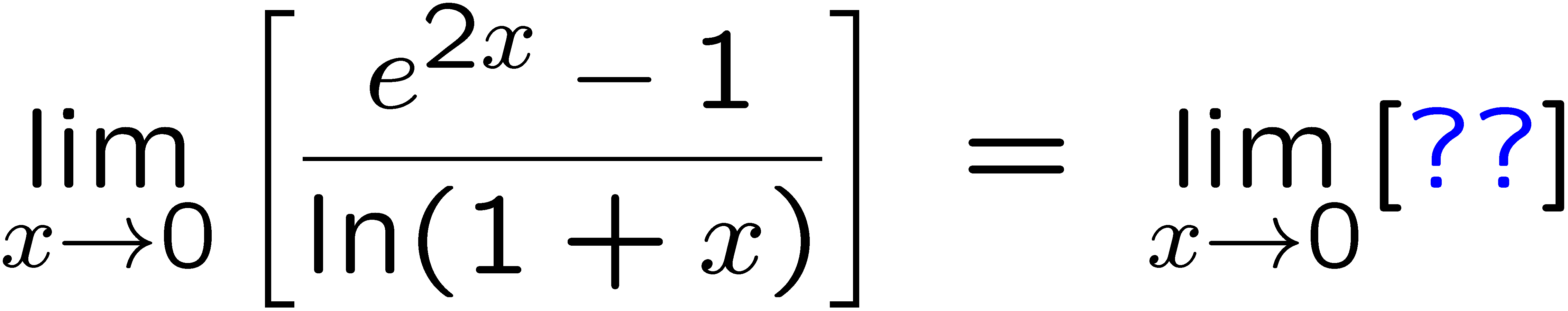 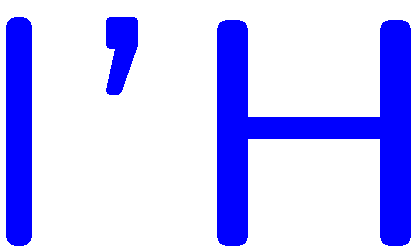 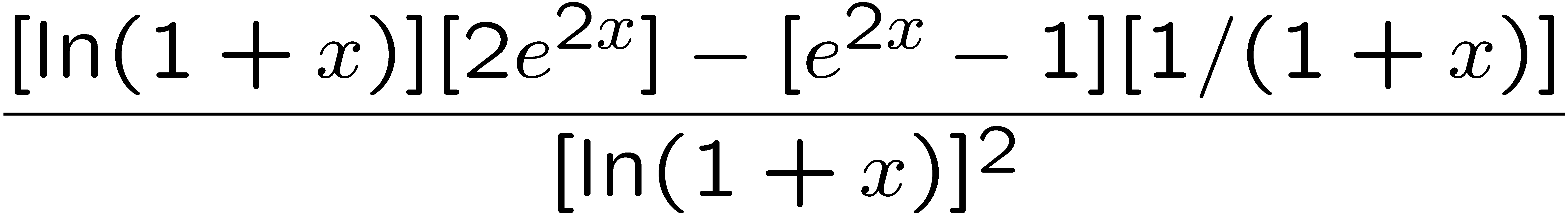 1
2
3
4
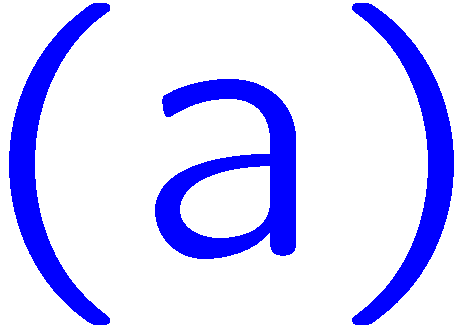 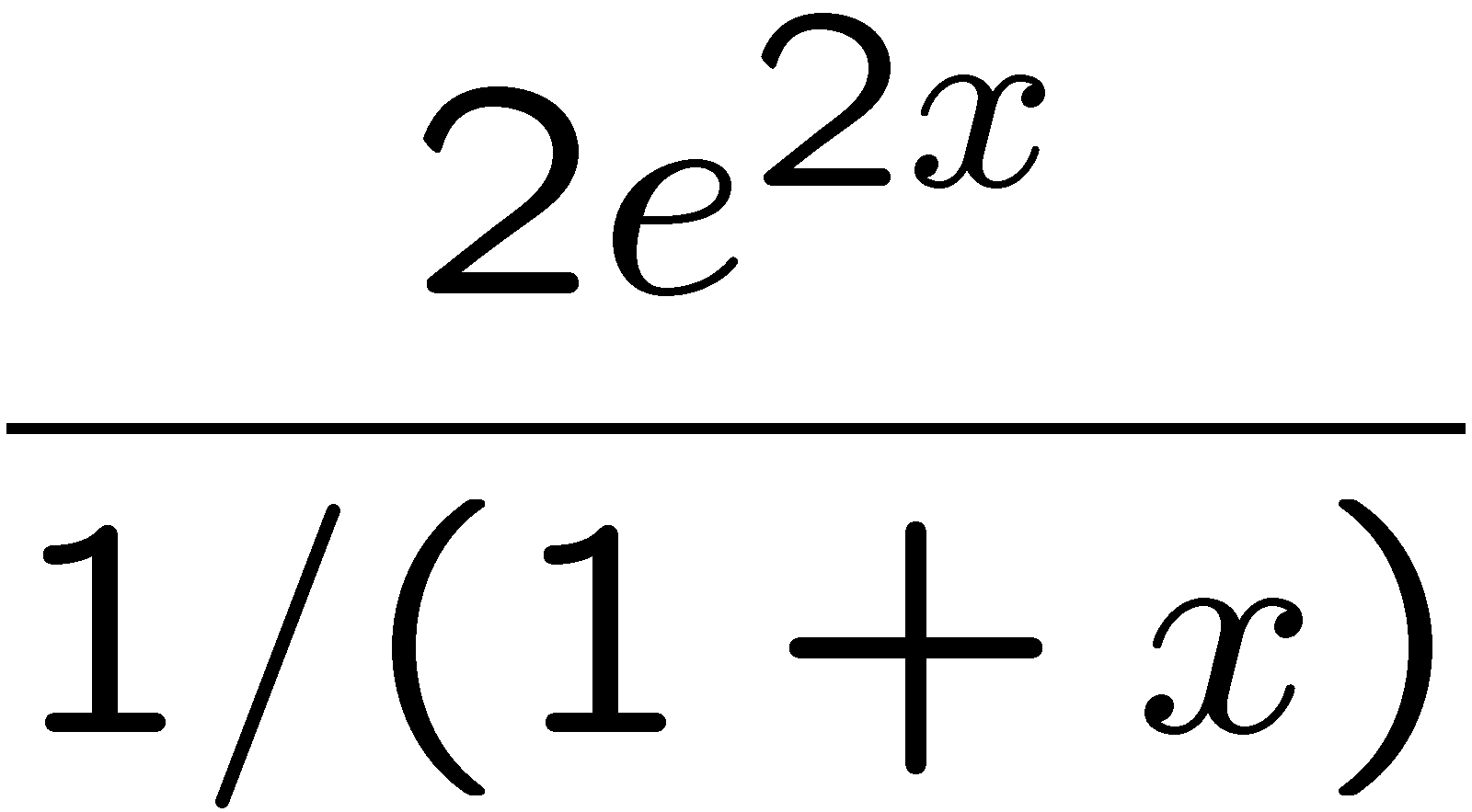 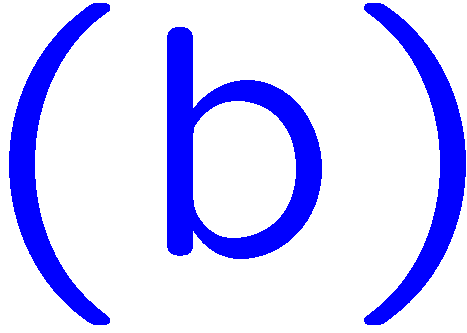 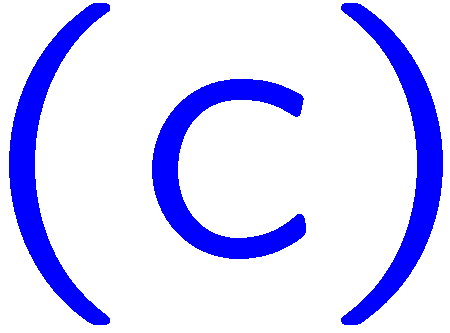 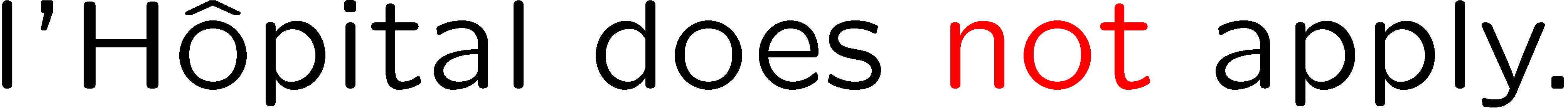 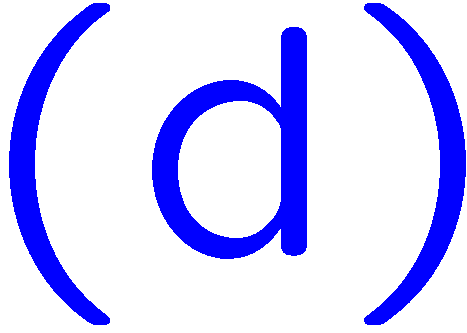 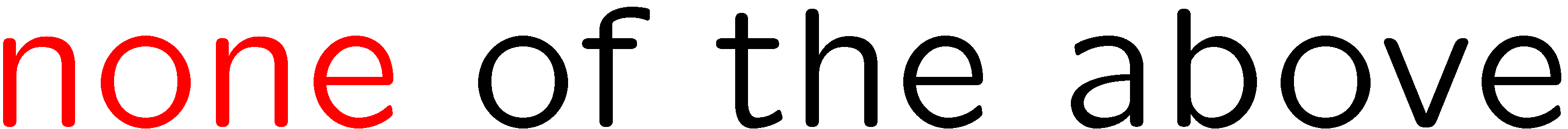 18
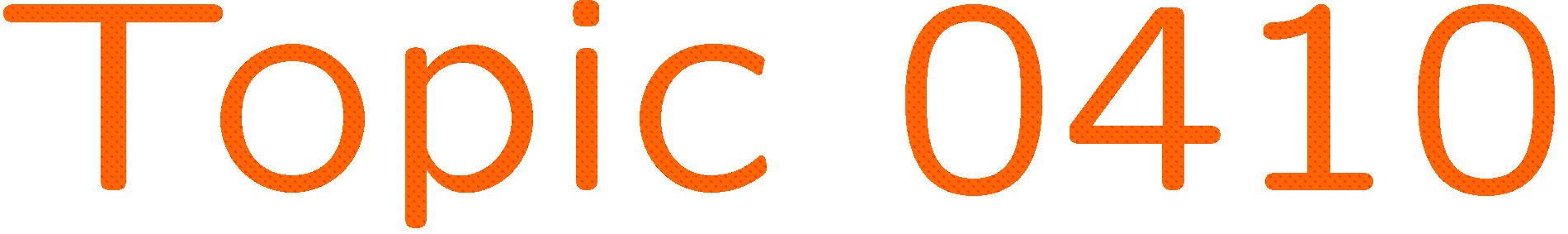 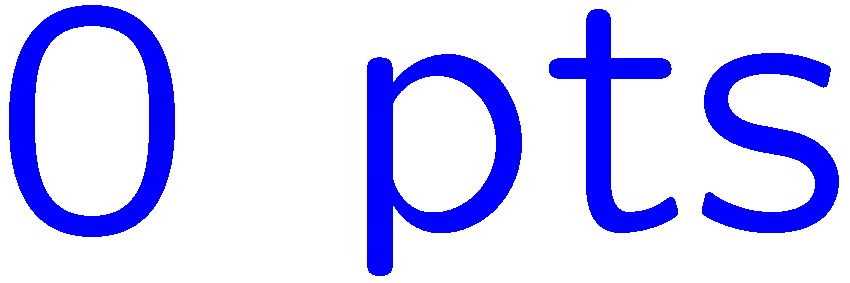 0 of 5
1+1=
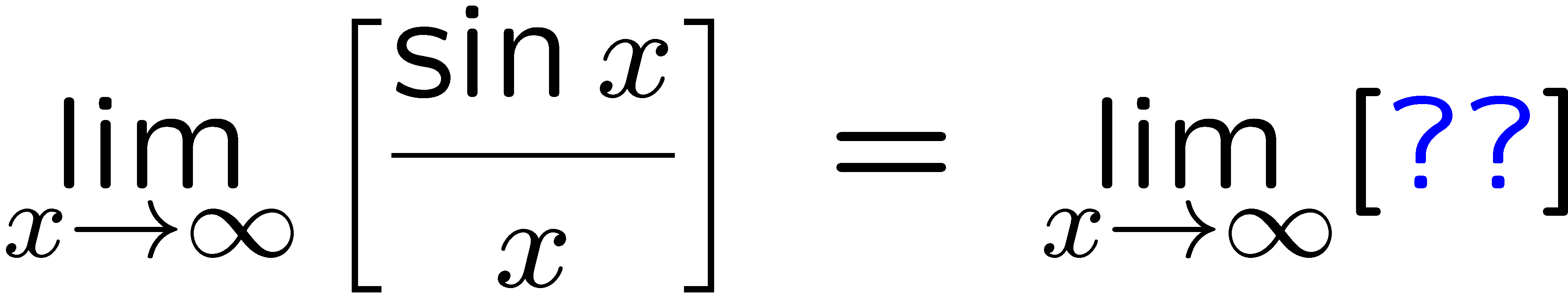 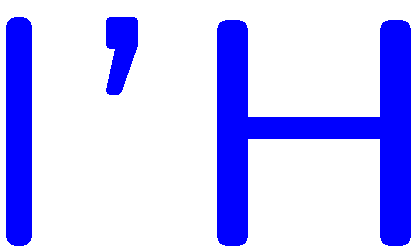 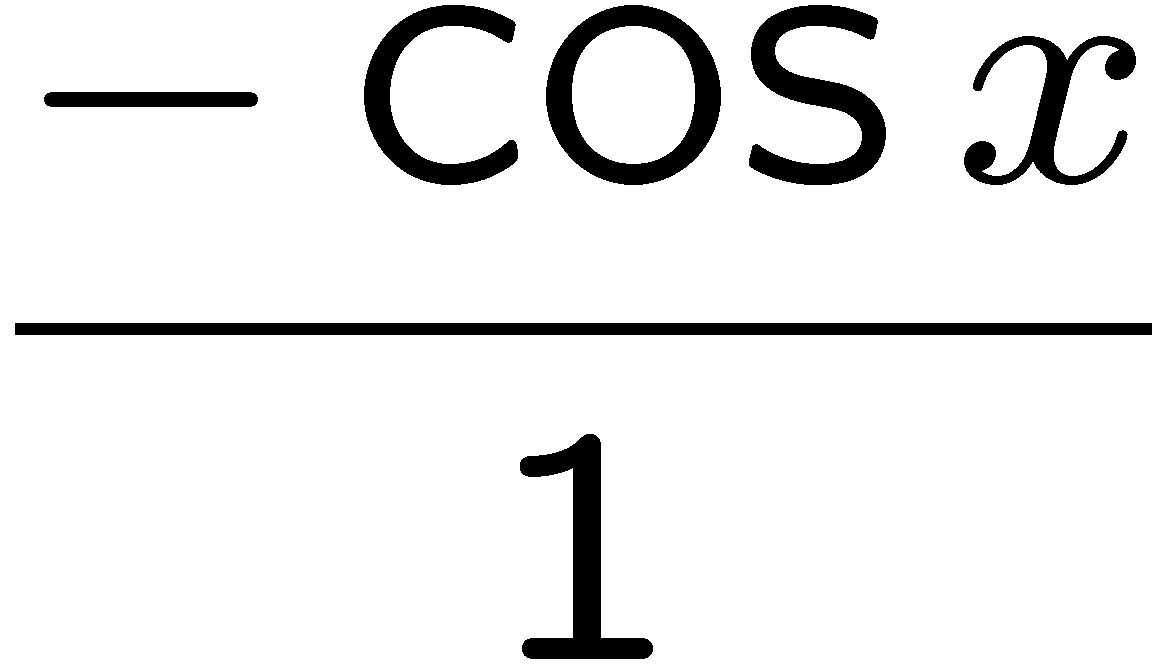 1
2
3
4
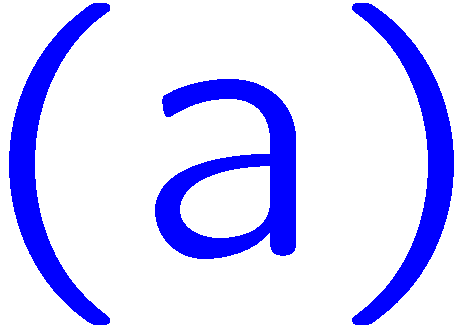 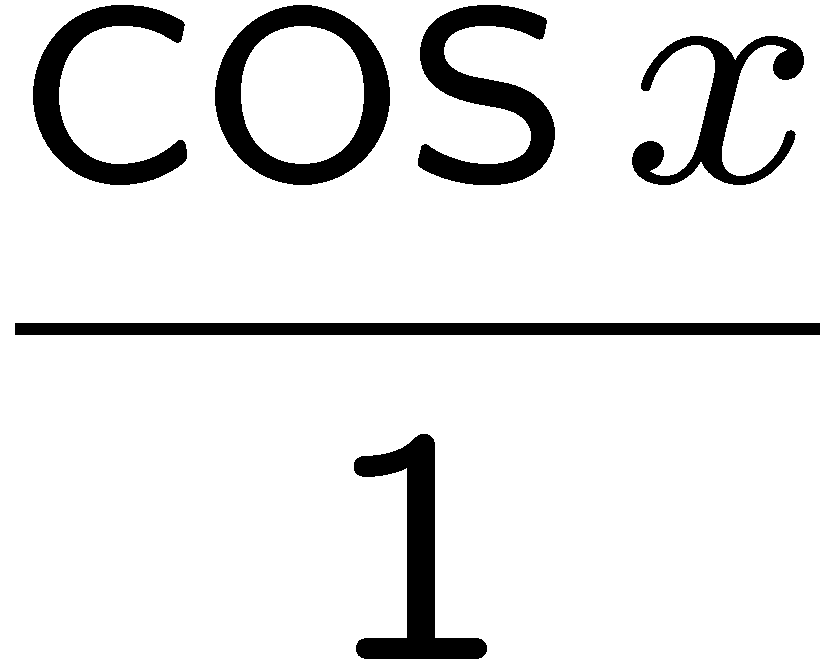 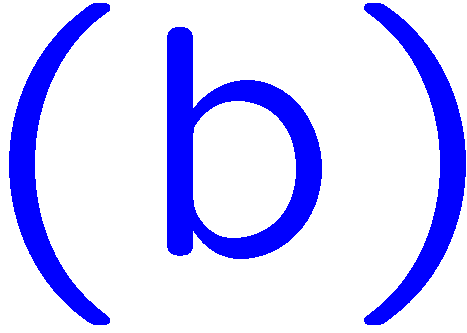 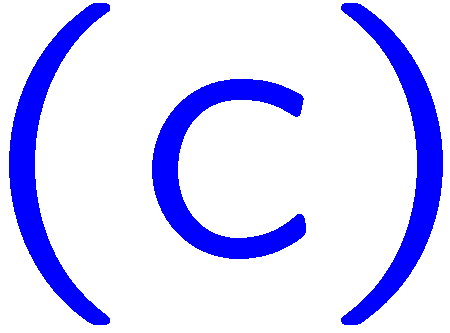 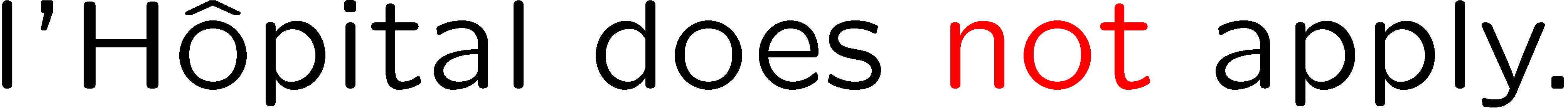 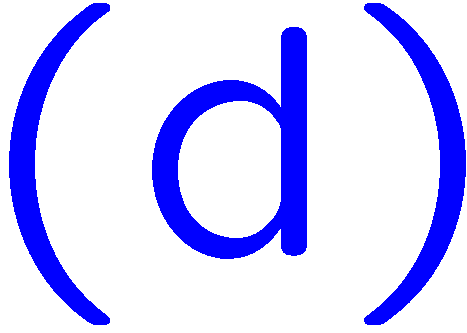 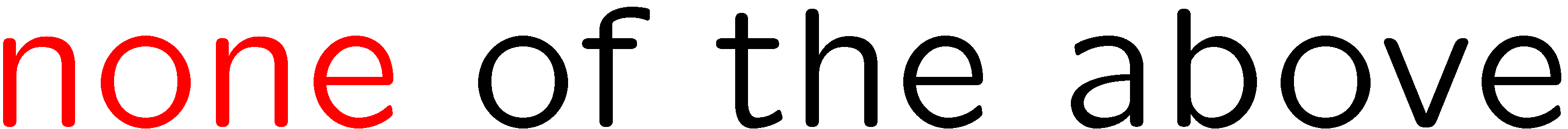 19
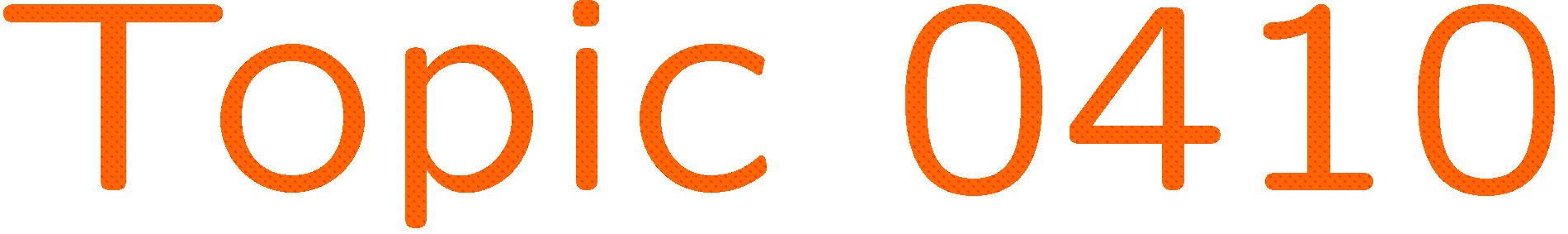 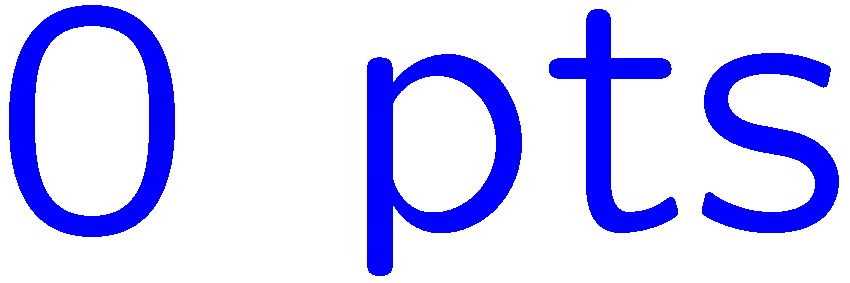 0 of 5
1+1=
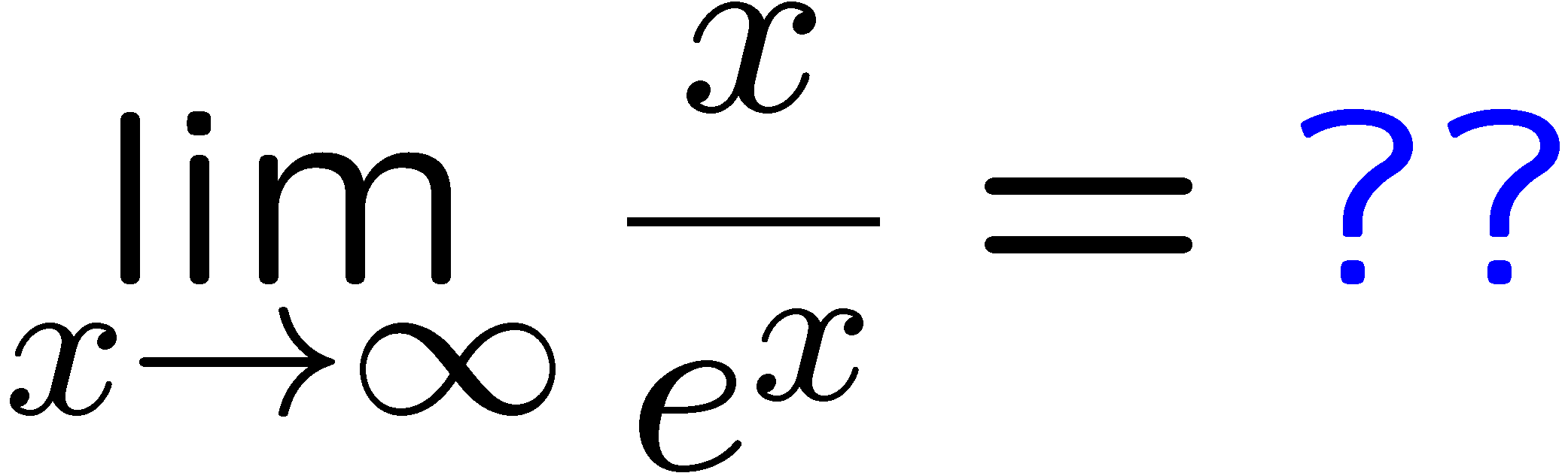 1
2
3
4
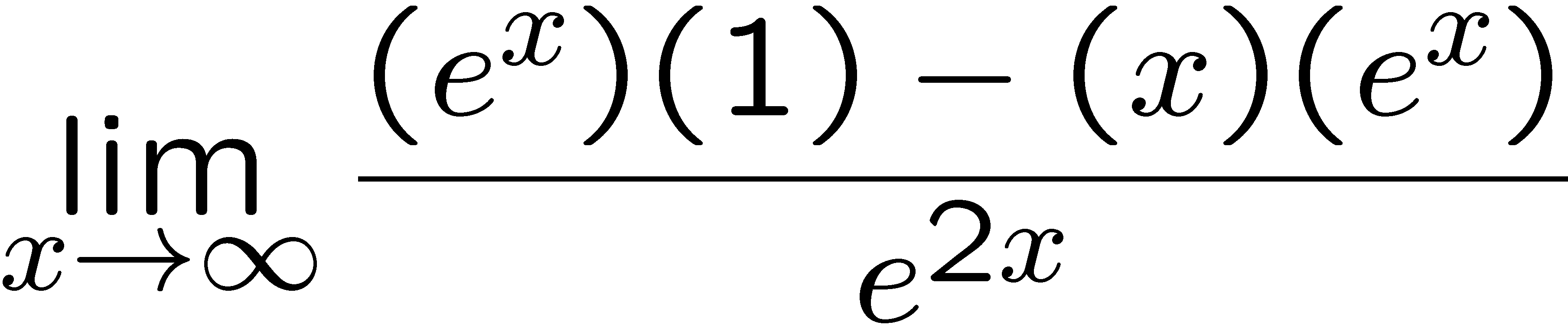 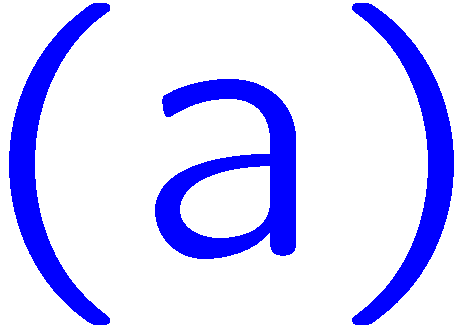 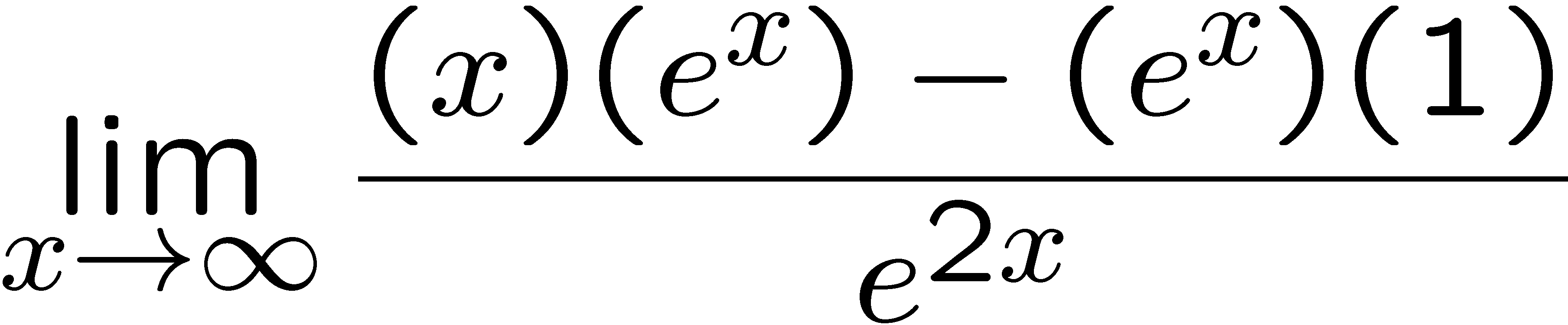 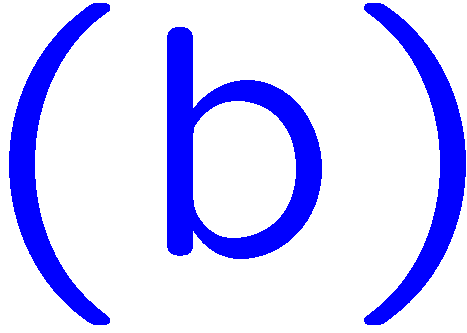 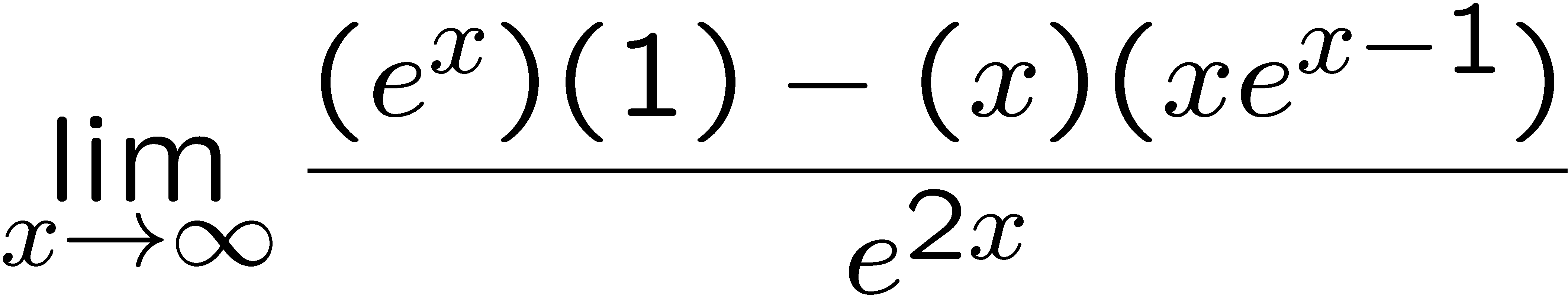 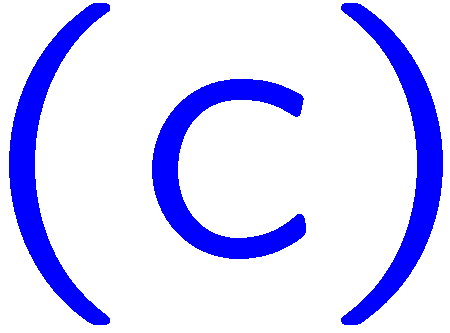 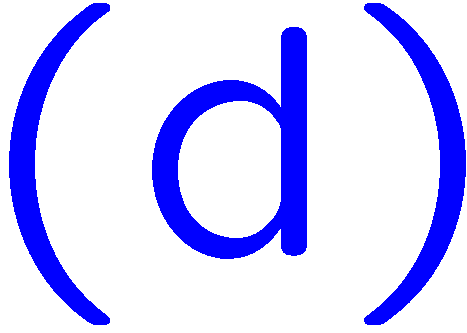 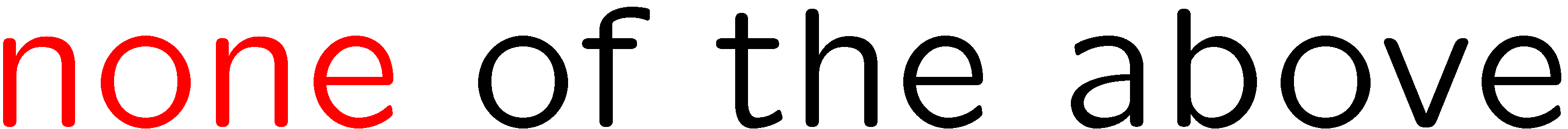 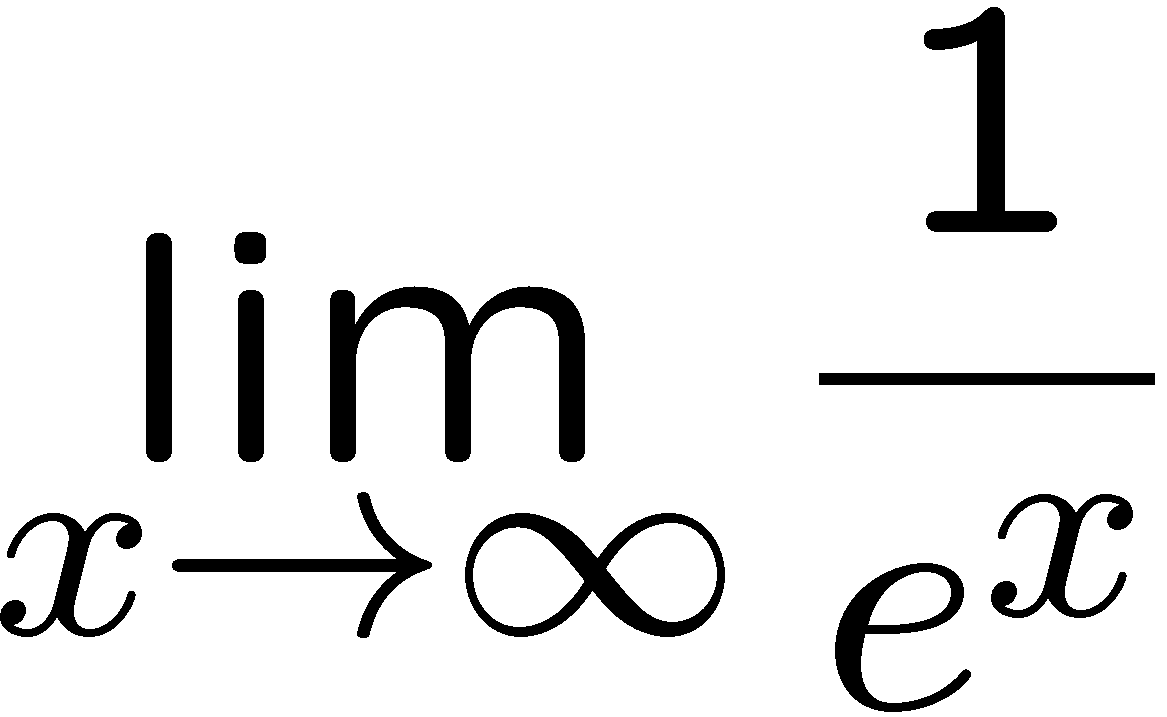 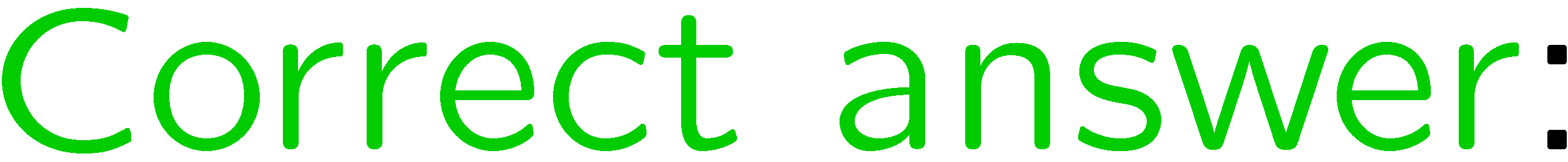 20
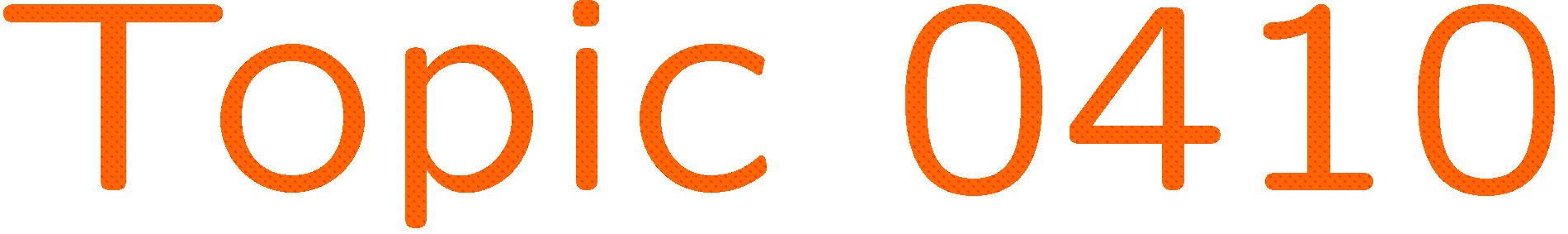 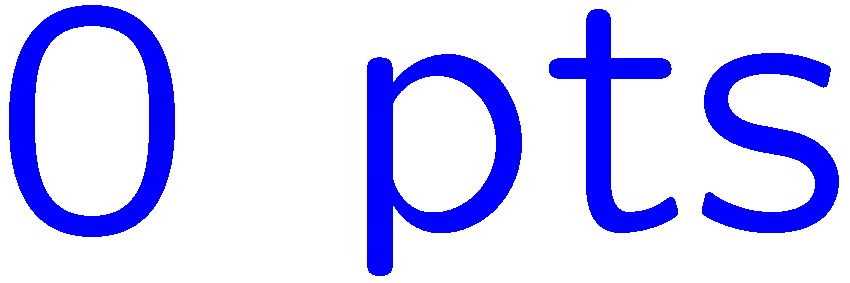 0 of 5
1+1=
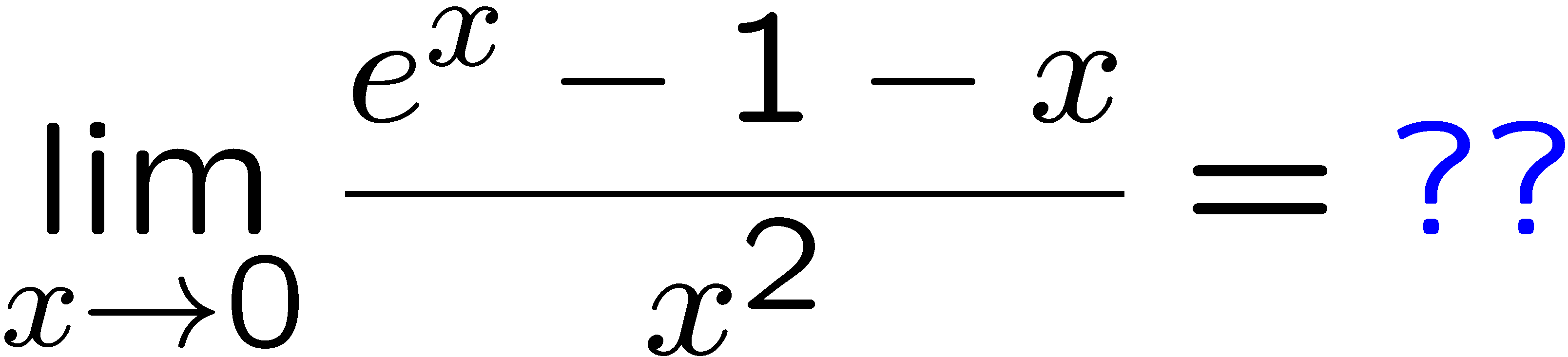 1
2
3
4
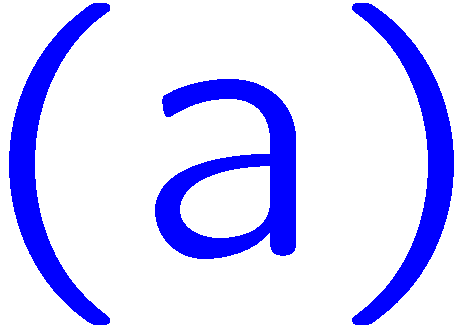 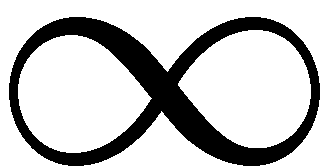 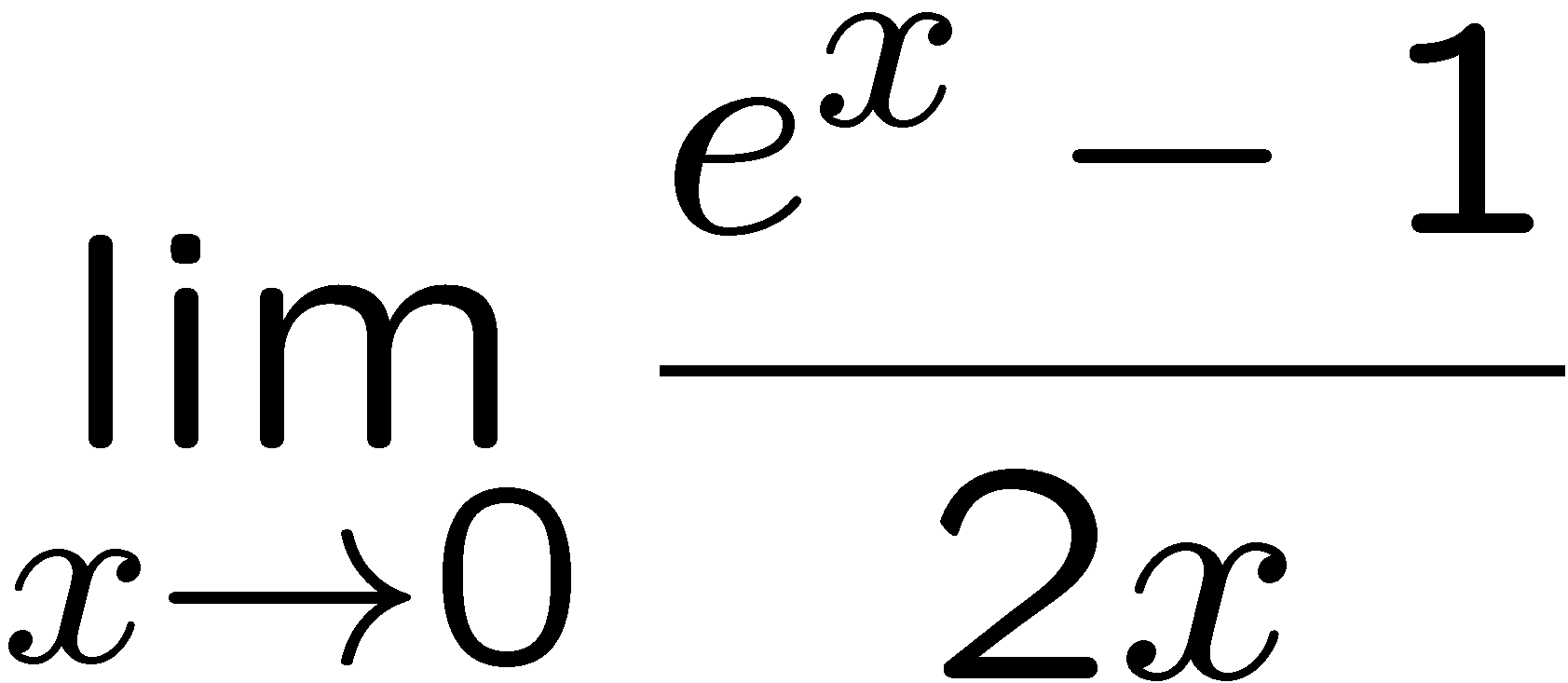 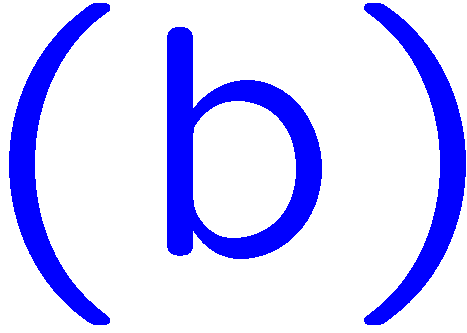 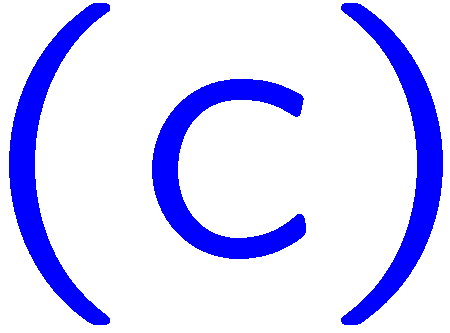 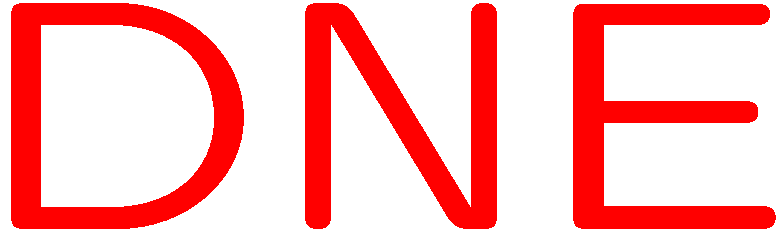 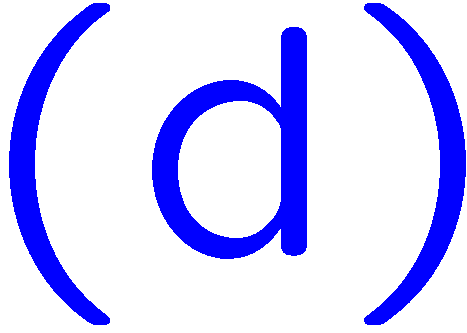 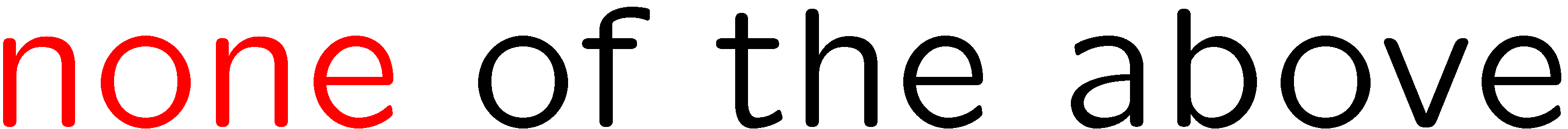 21
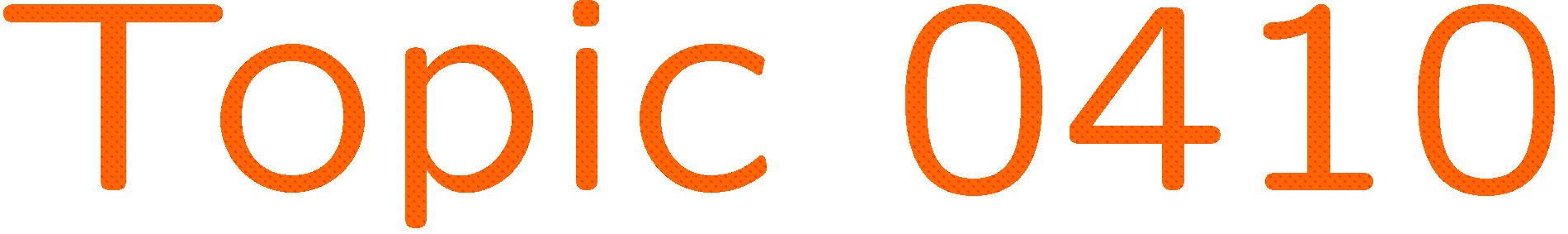 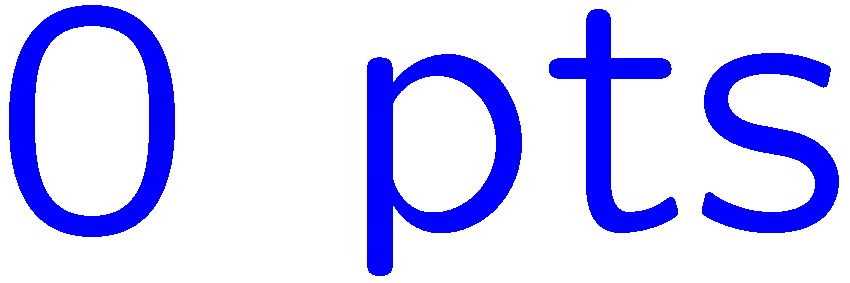 0 of 5
1+1=
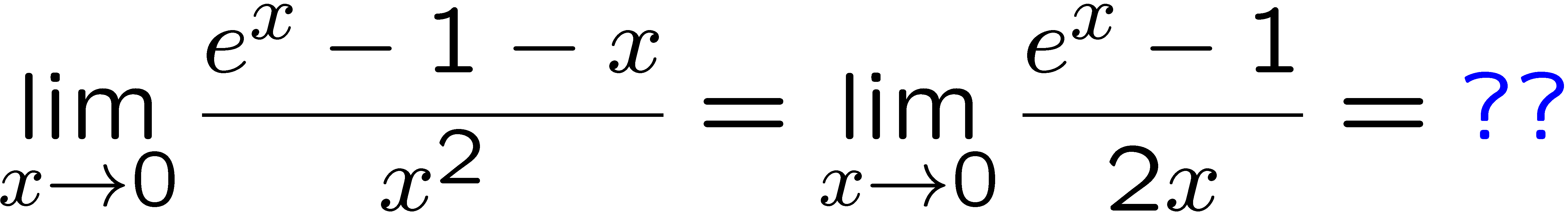 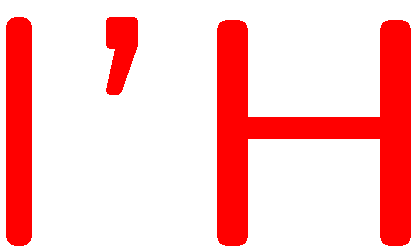 1
2
3
4
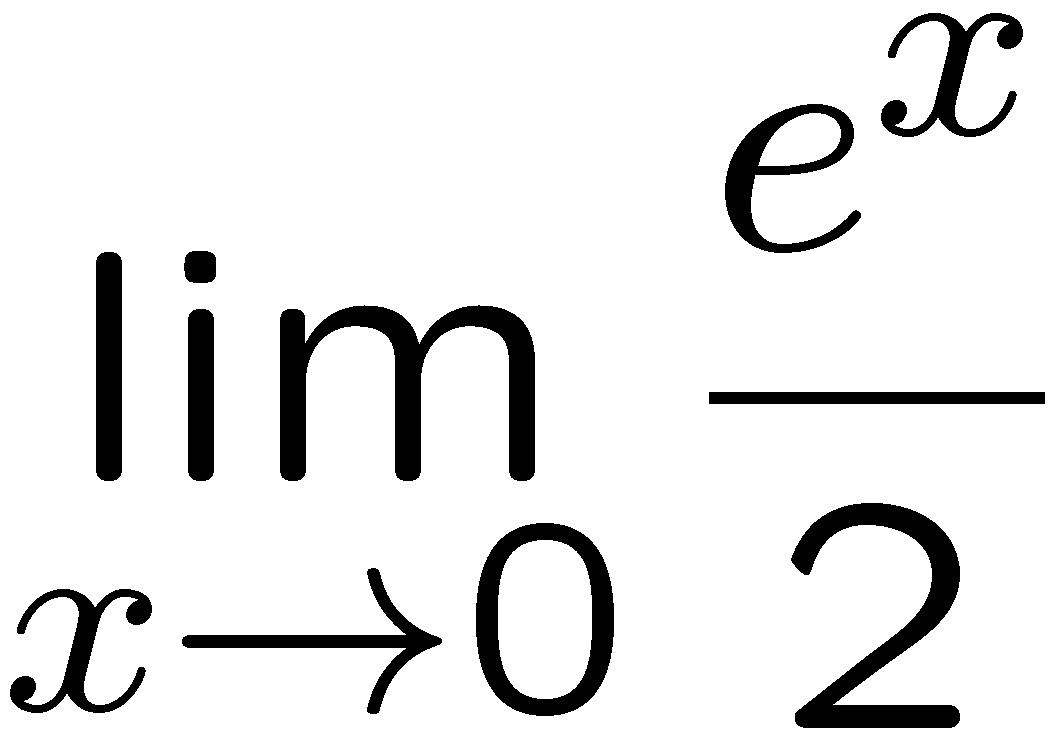 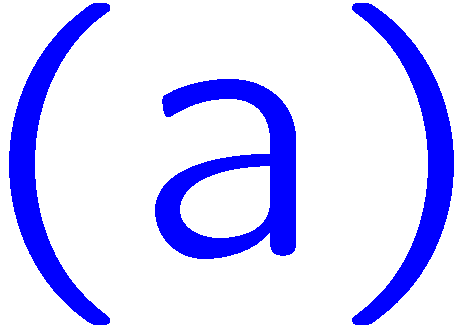 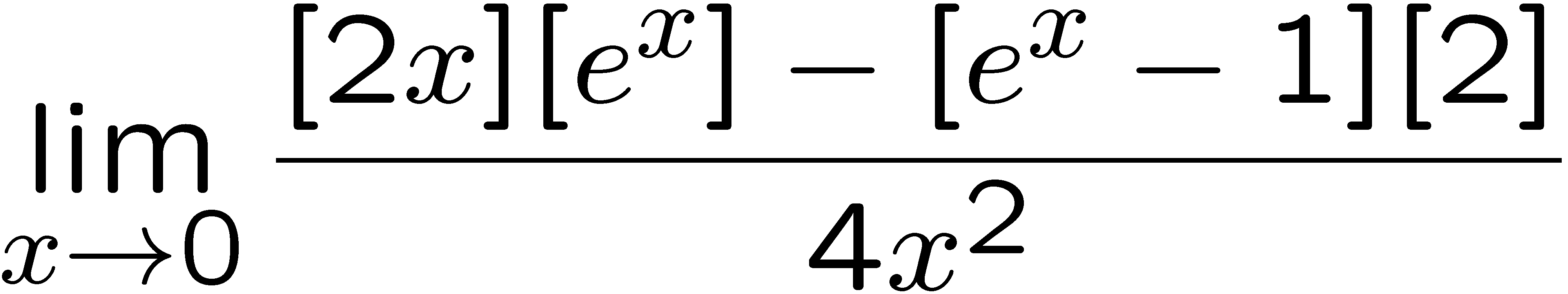 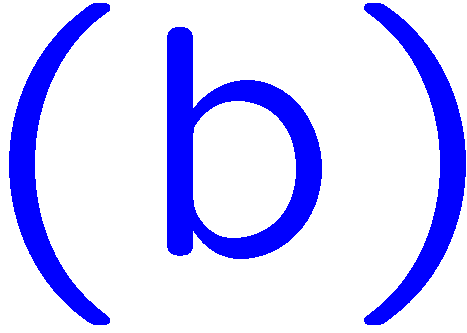 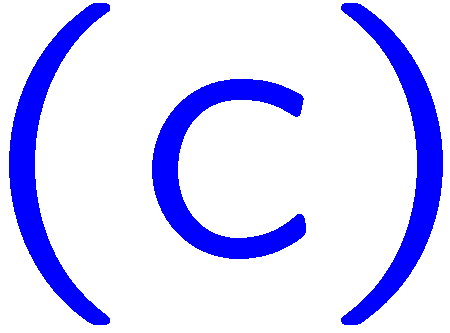 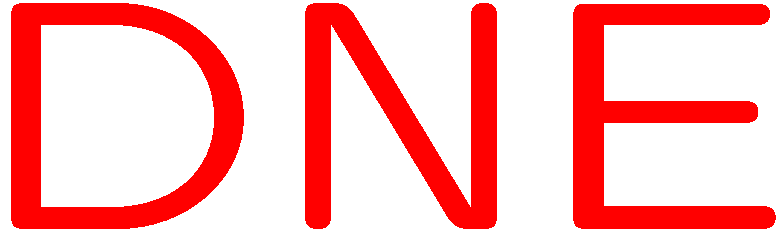 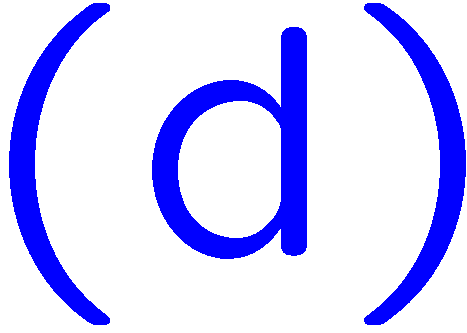 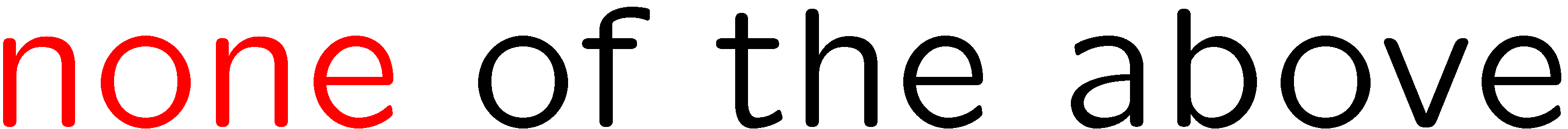 22
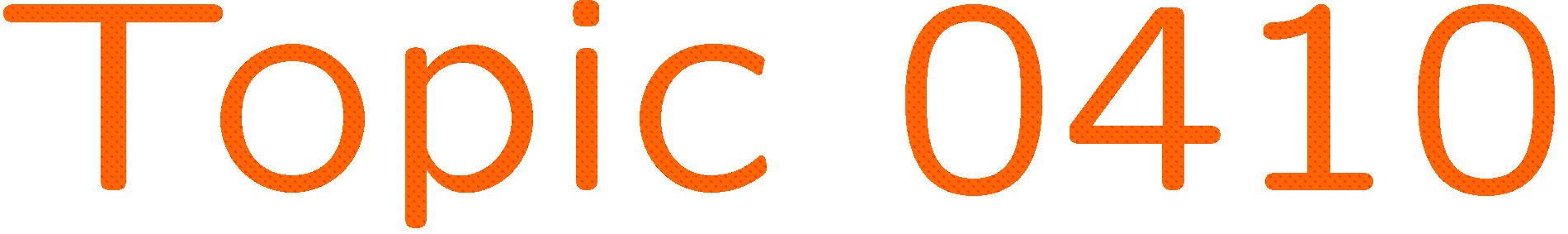 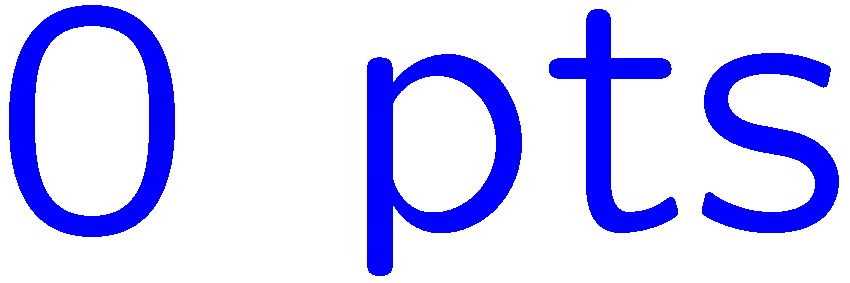 0 of 5
1+1=
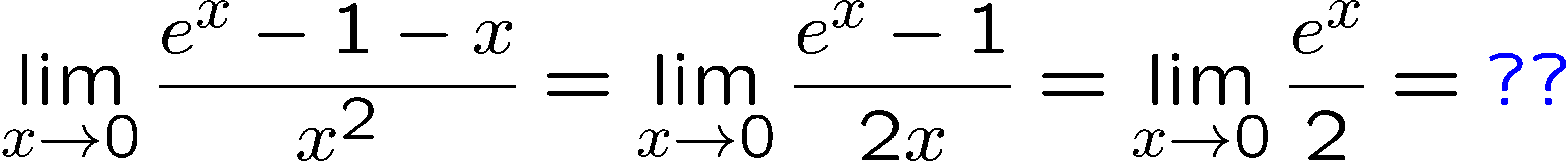 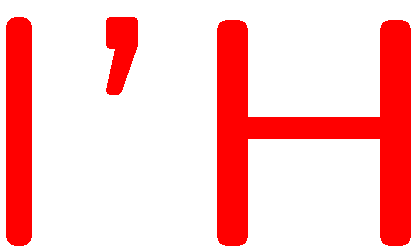 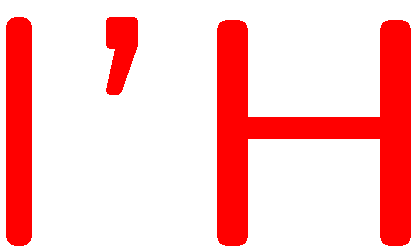 1
2
3
4
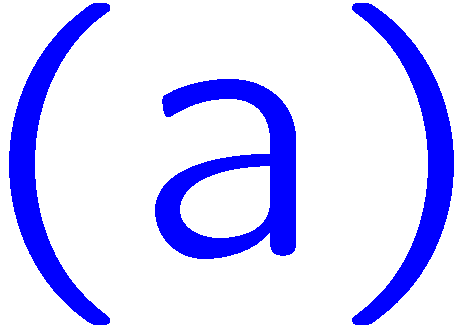 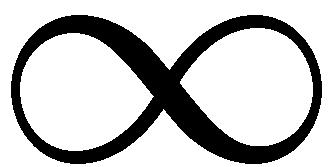 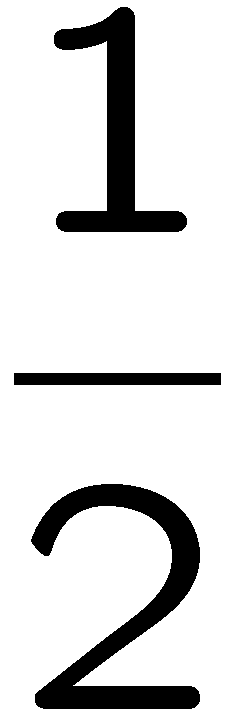 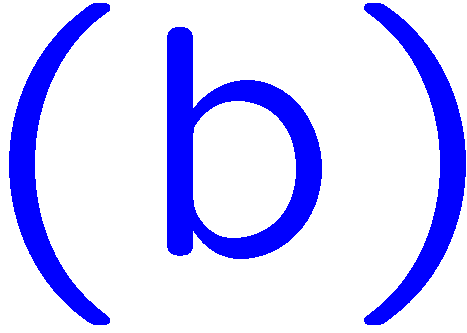 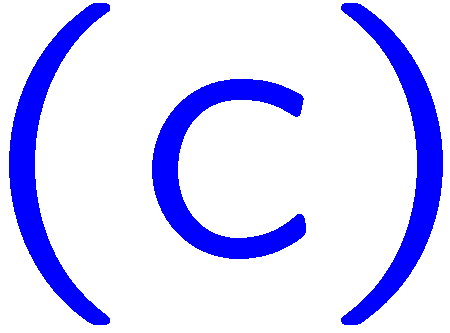 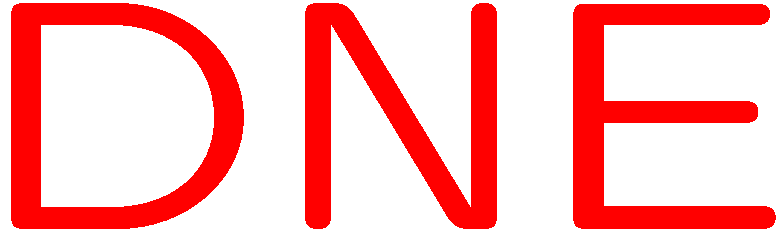 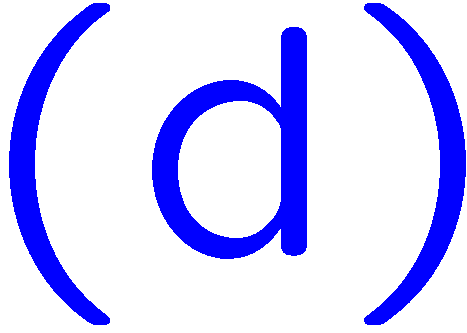 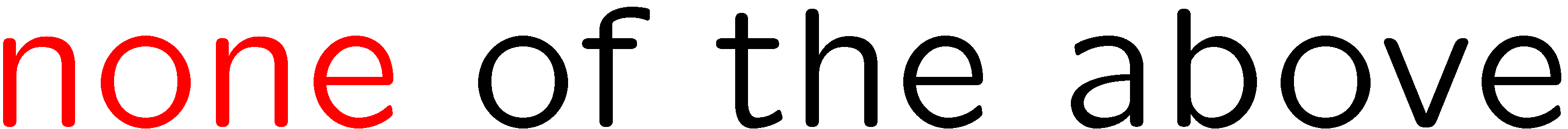 23
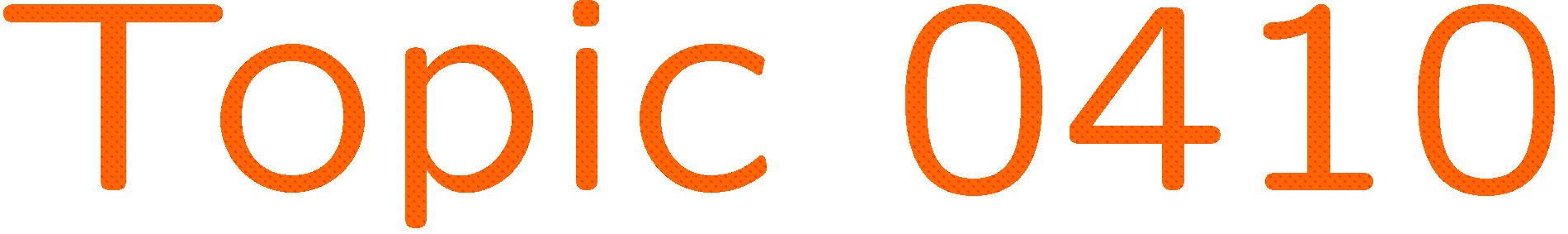 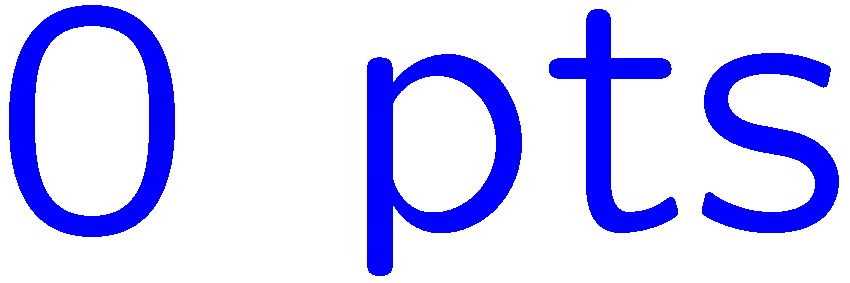 0 of 5
1+1=
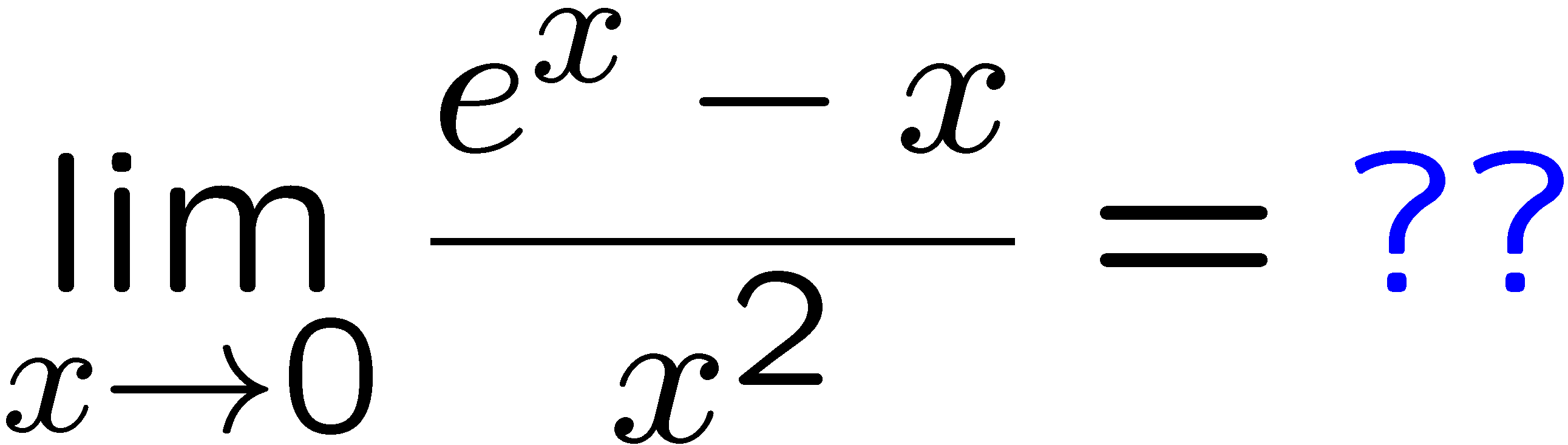 1
2
3
4
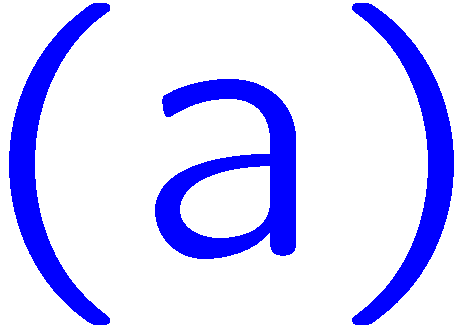 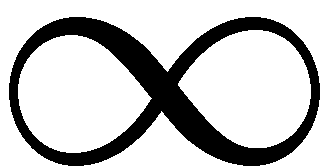 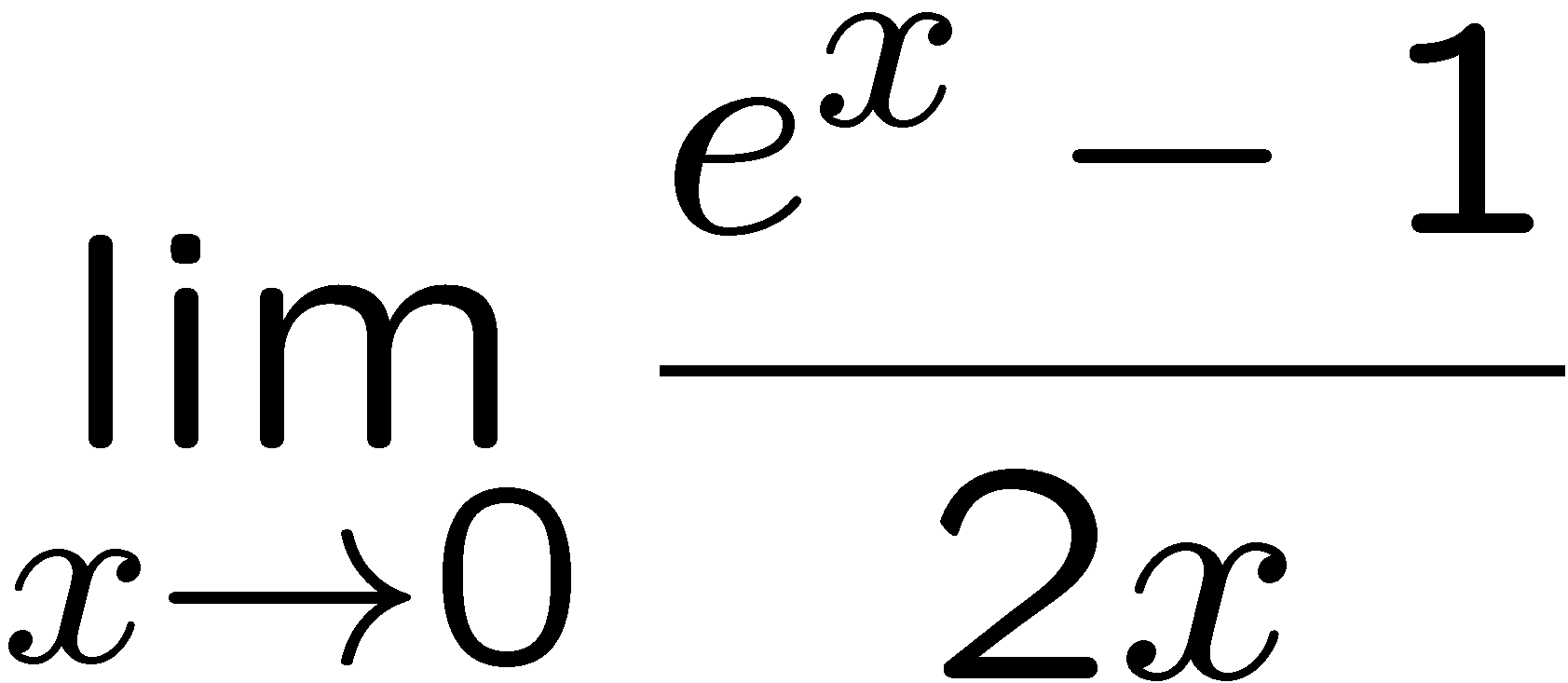 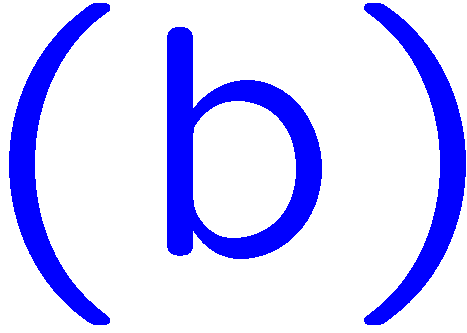 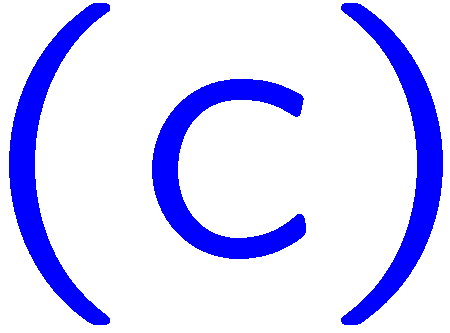 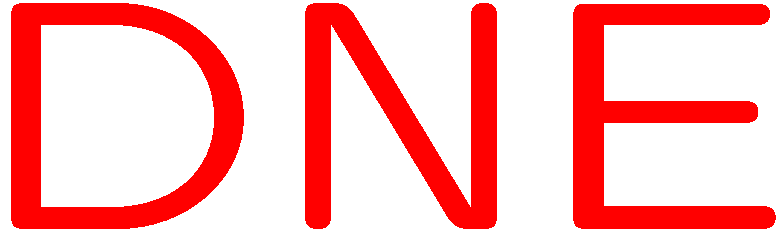 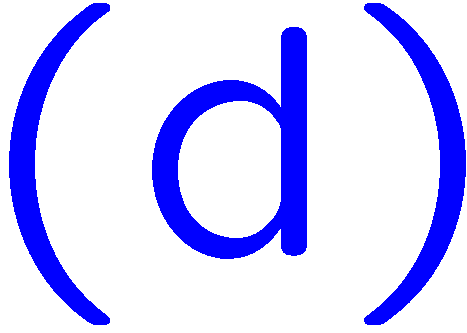 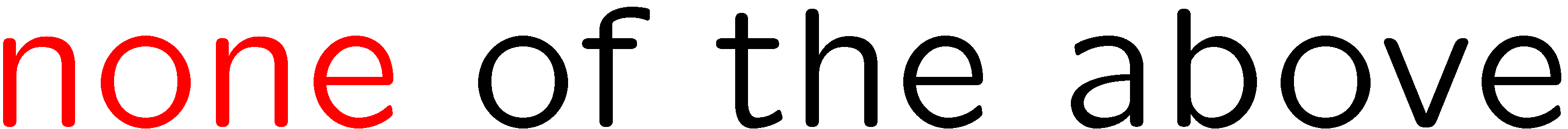 24
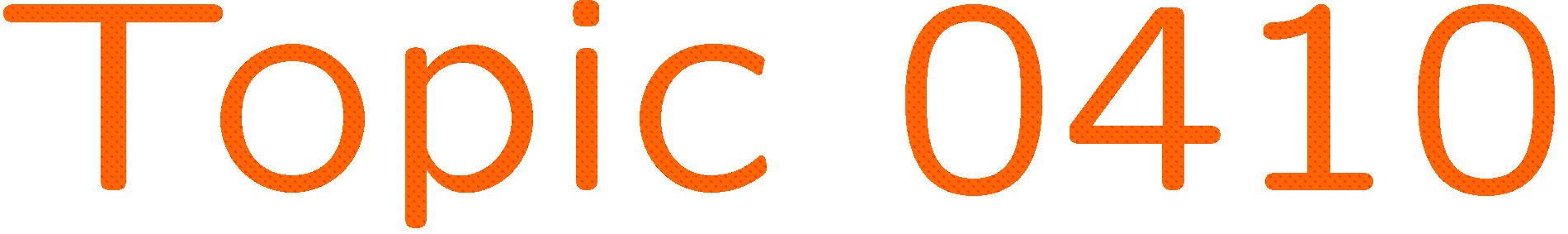 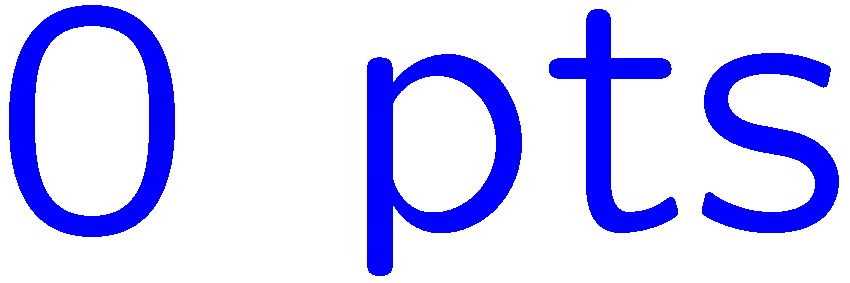 0 of 5
1+1=
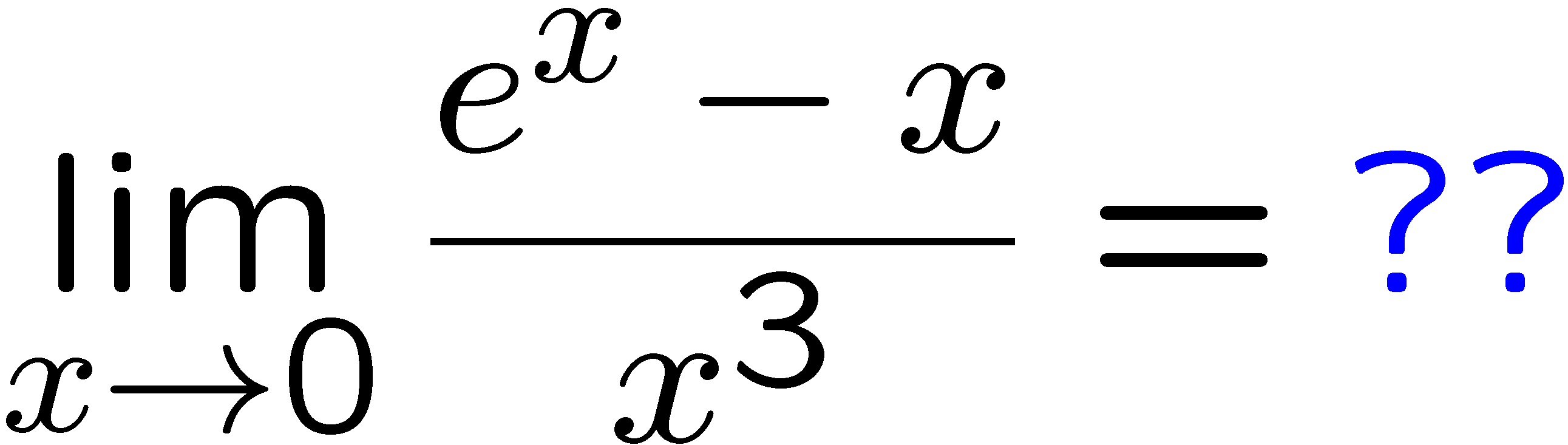 1
2
3
4
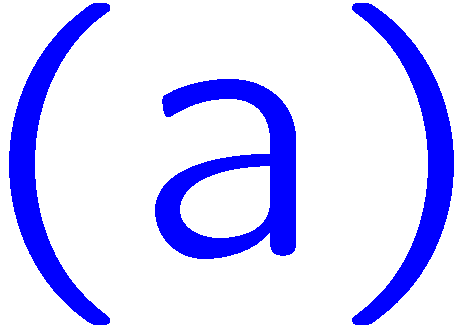 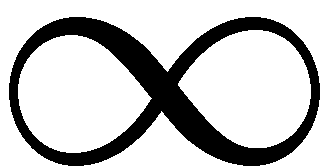 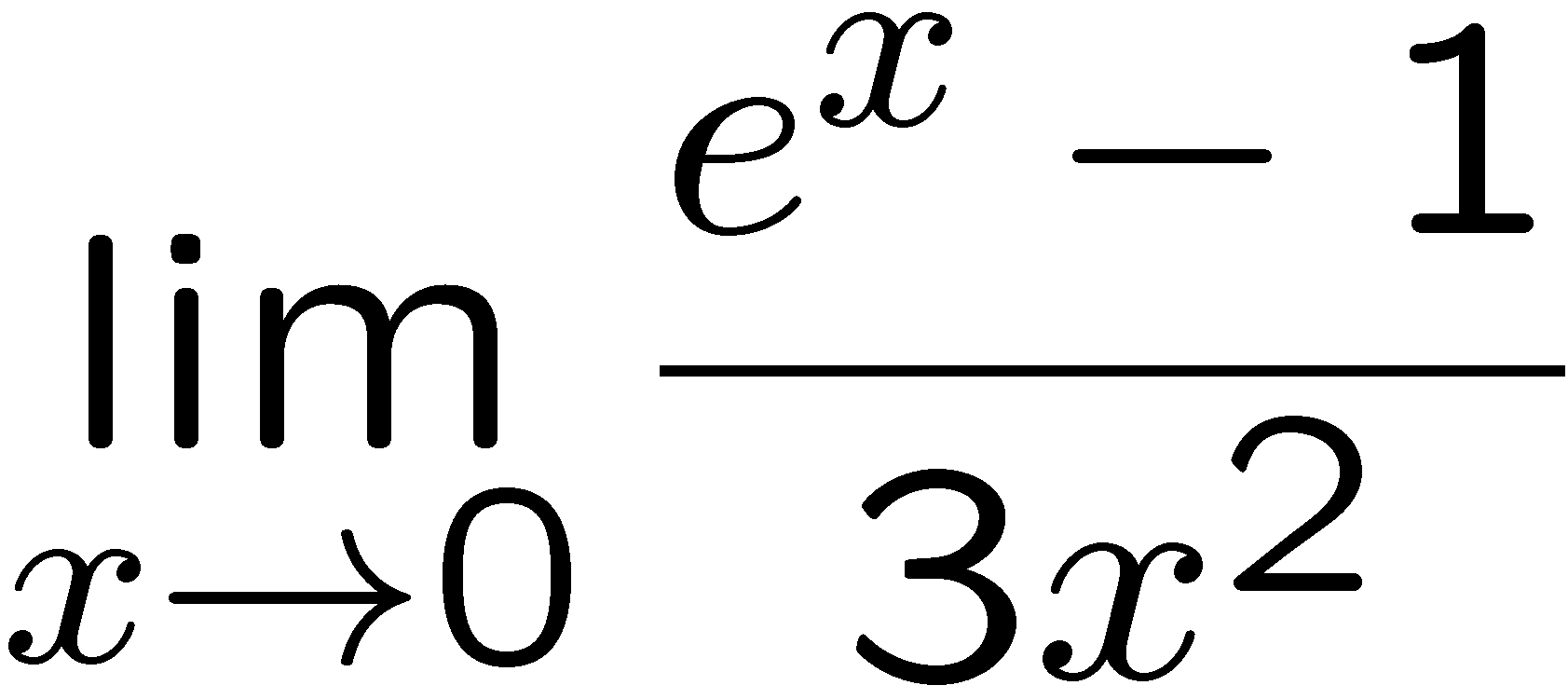 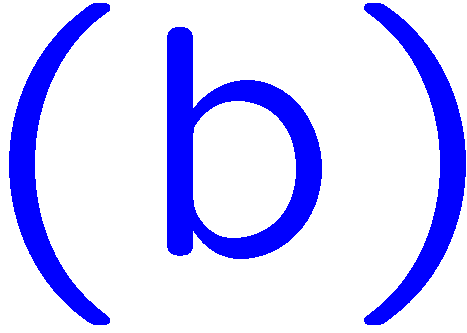 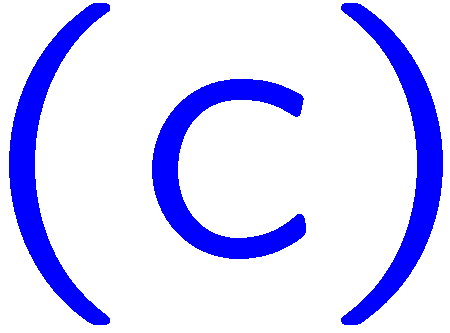 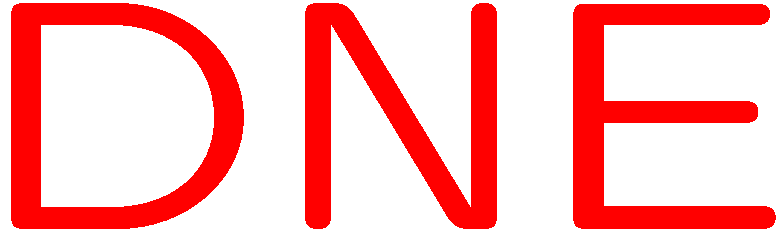 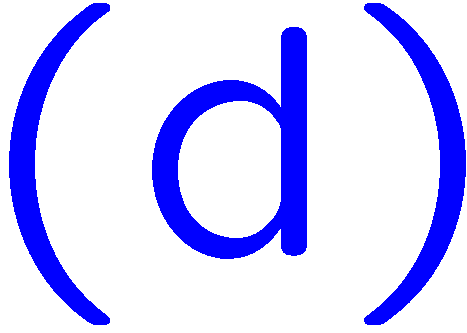 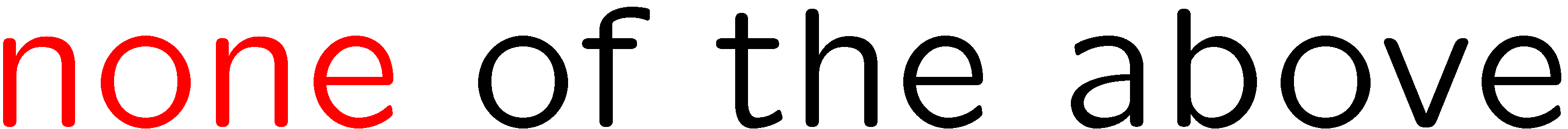 25
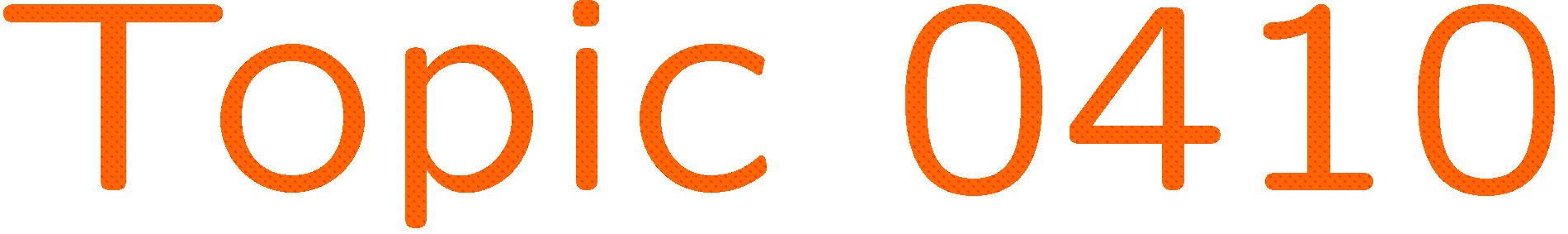 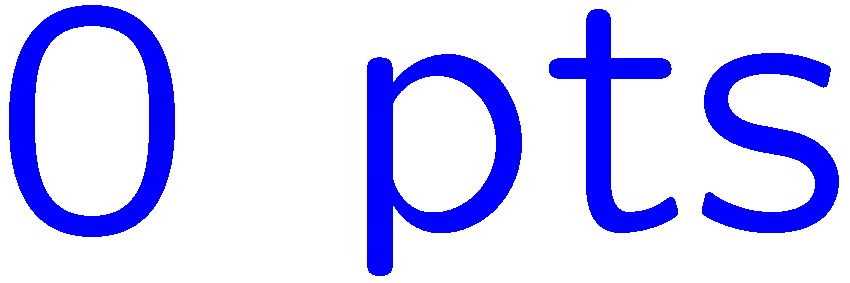 0 of 5
1+1=
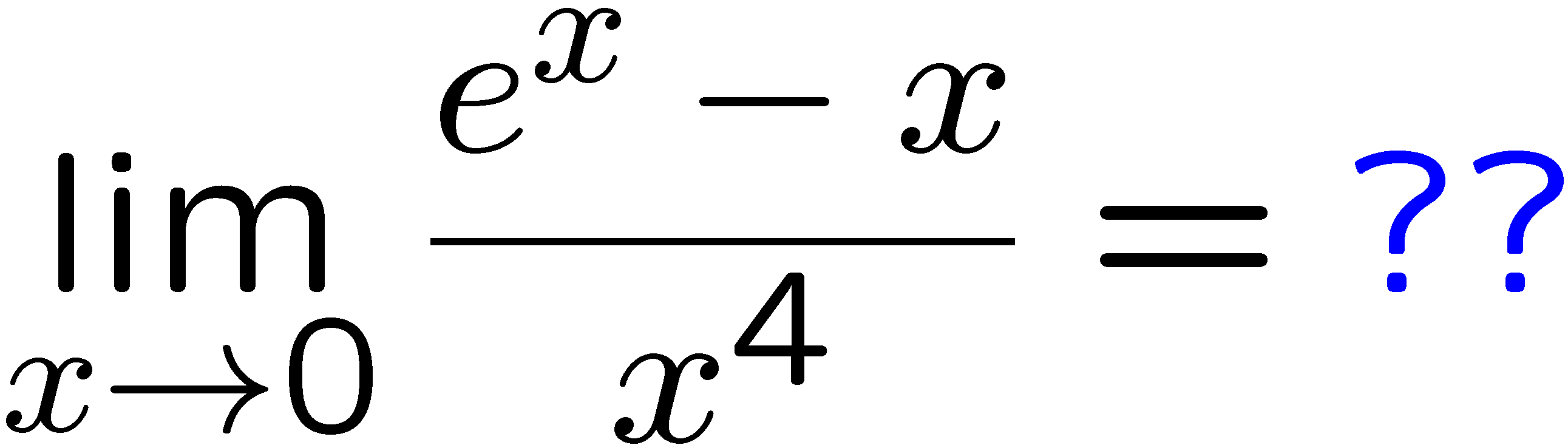 1
2
3
4
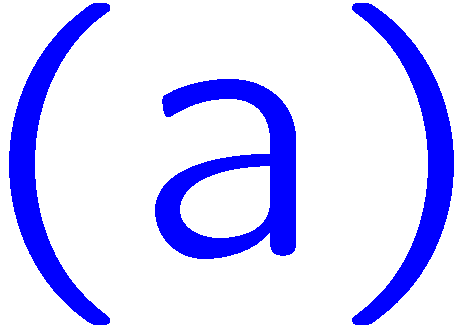 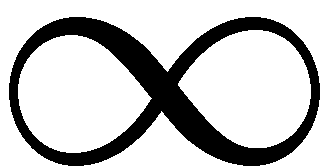 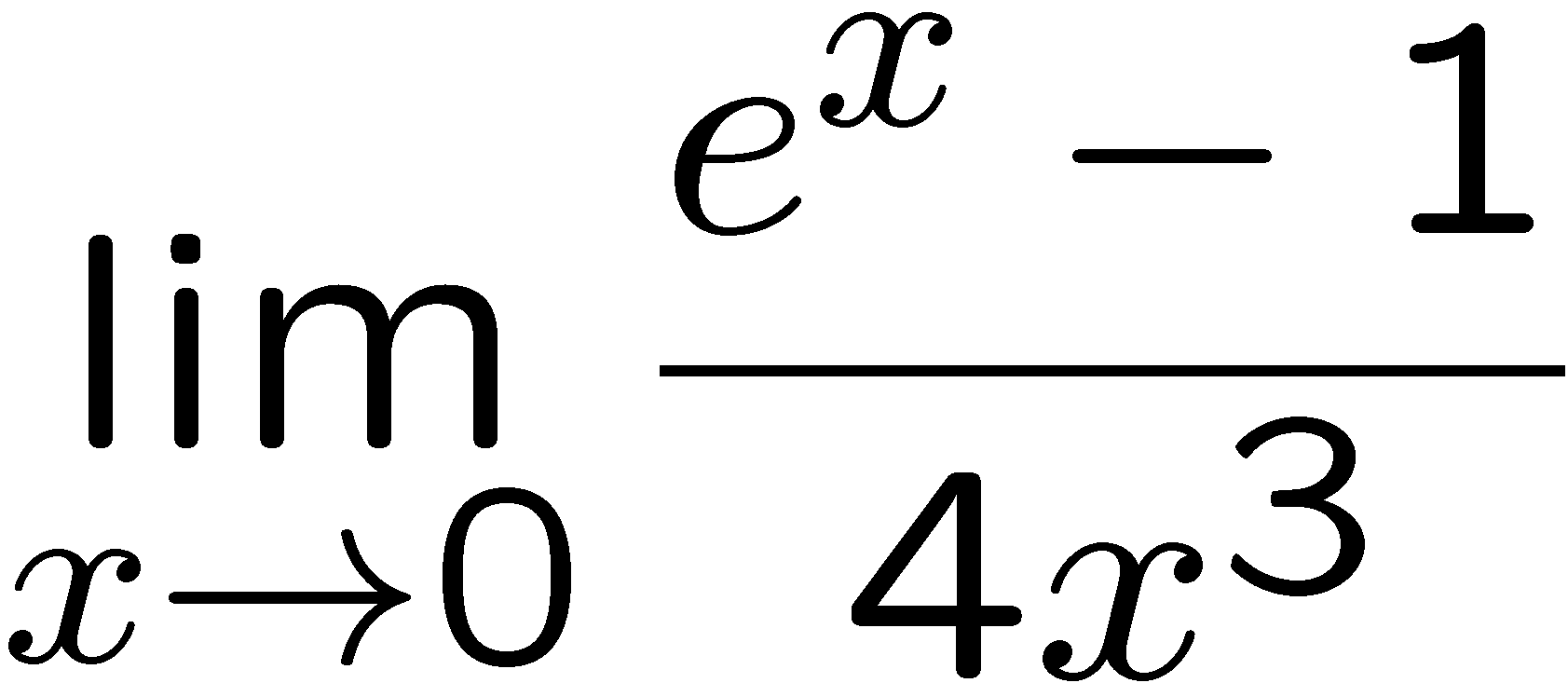 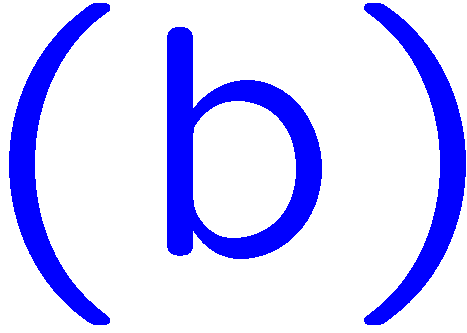 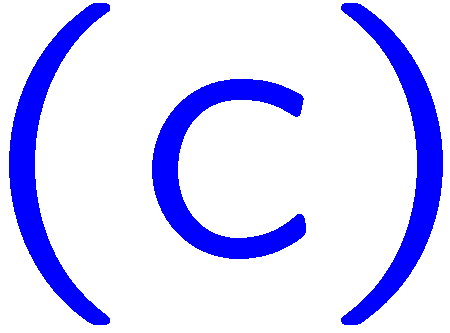 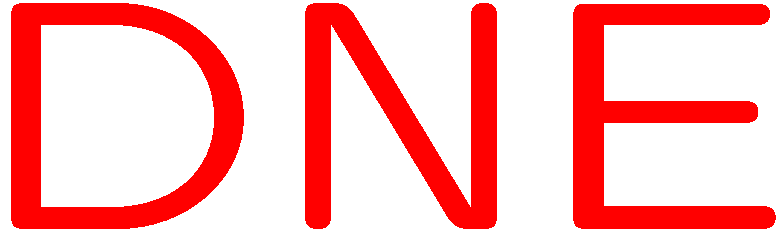 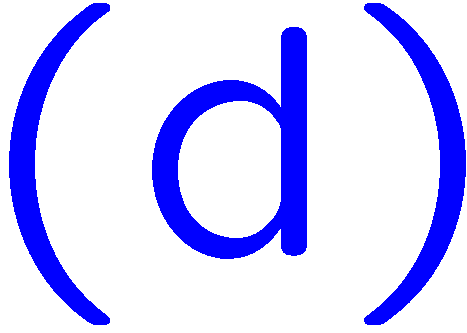 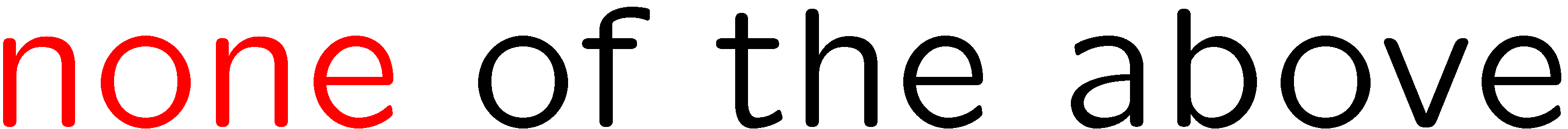 26
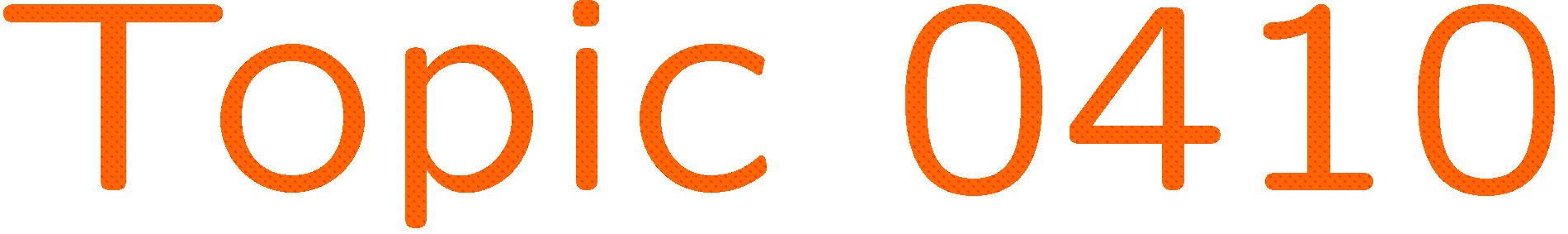 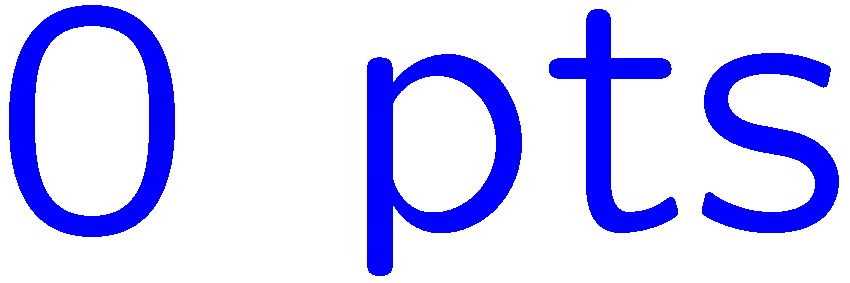 0 of 5
1+1=
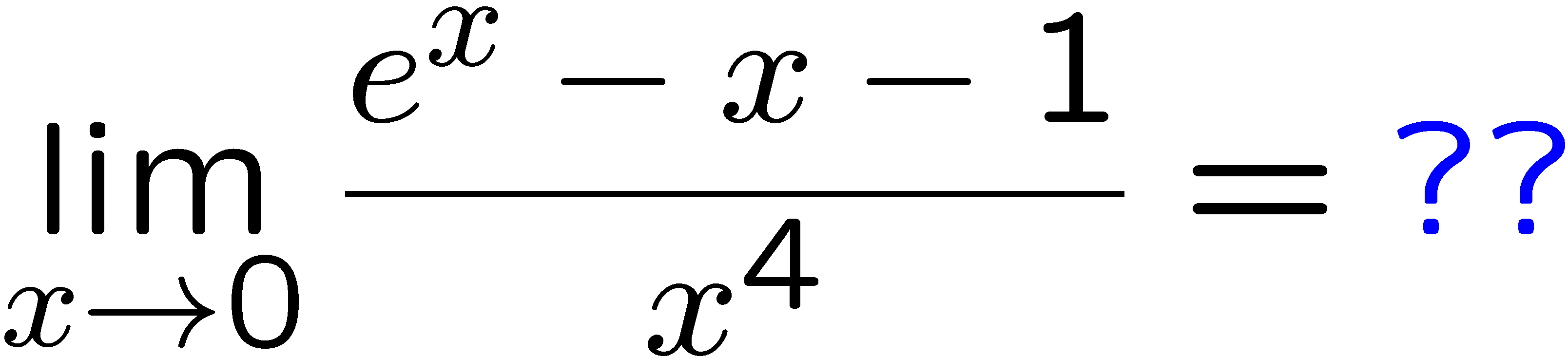 1
2
3
4
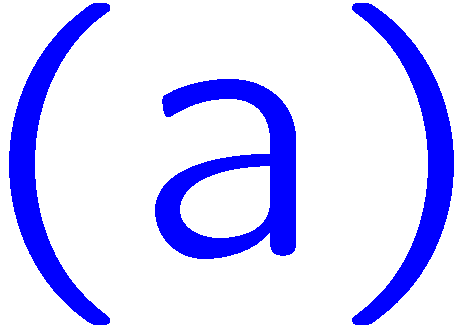 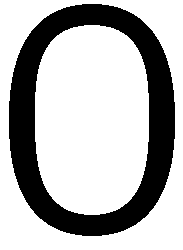 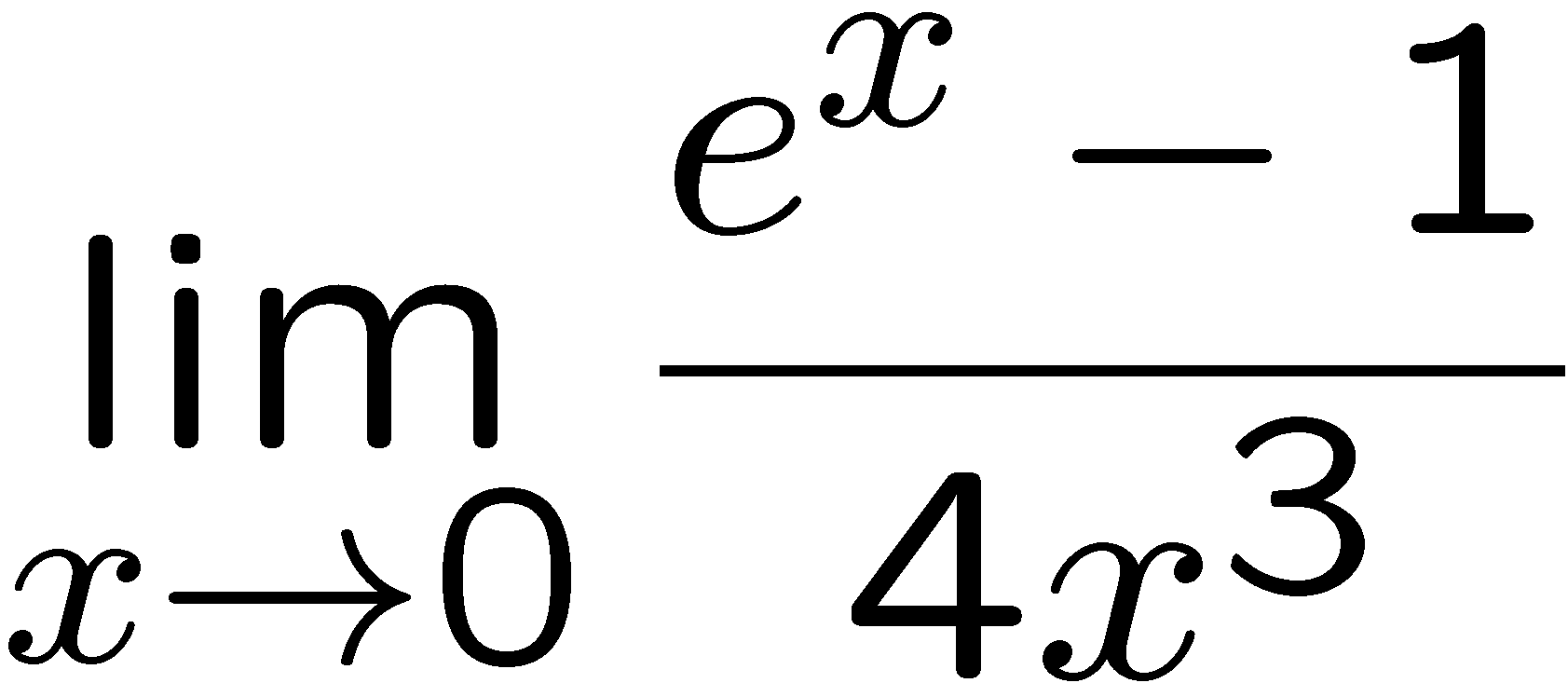 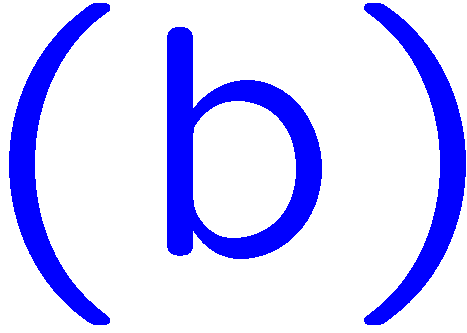 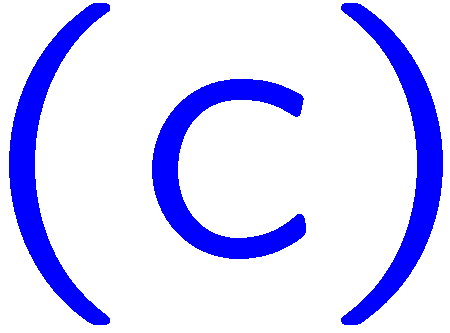 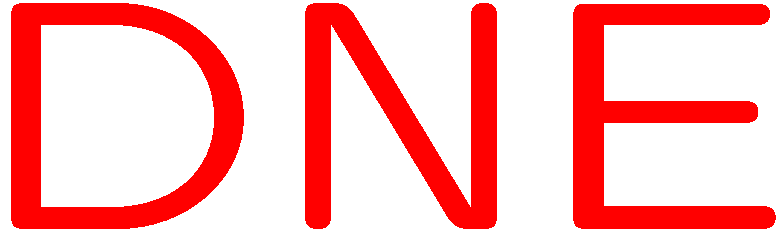 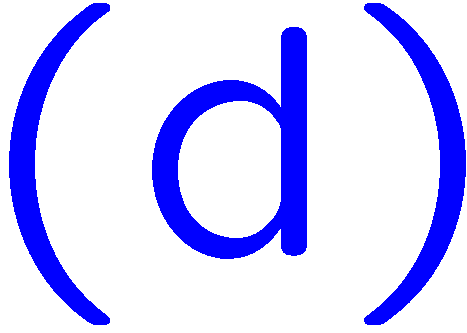 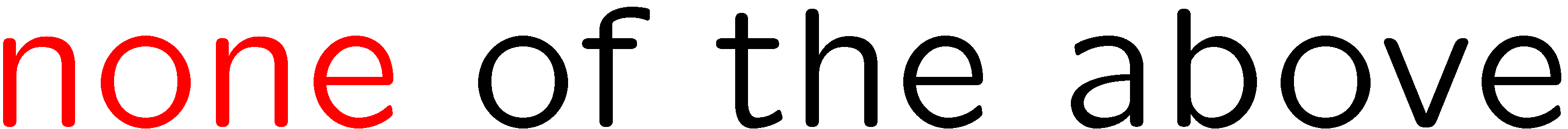 27
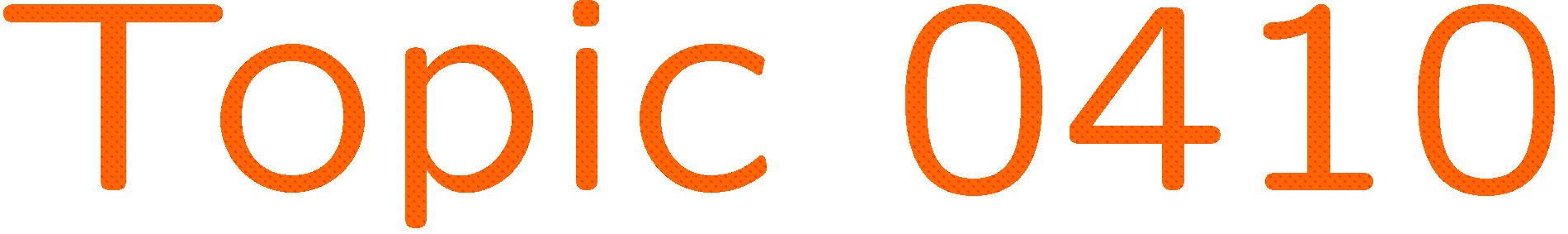 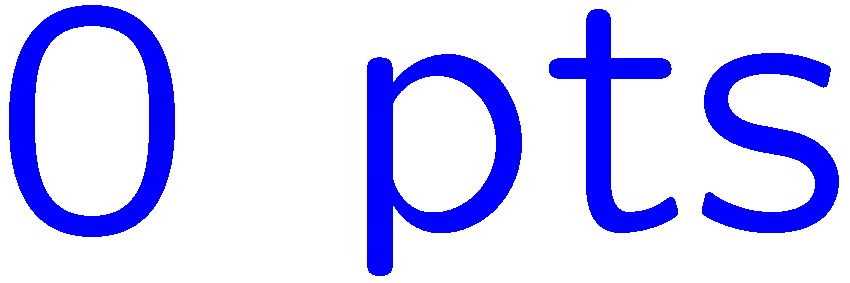 0 of 5
1+1=
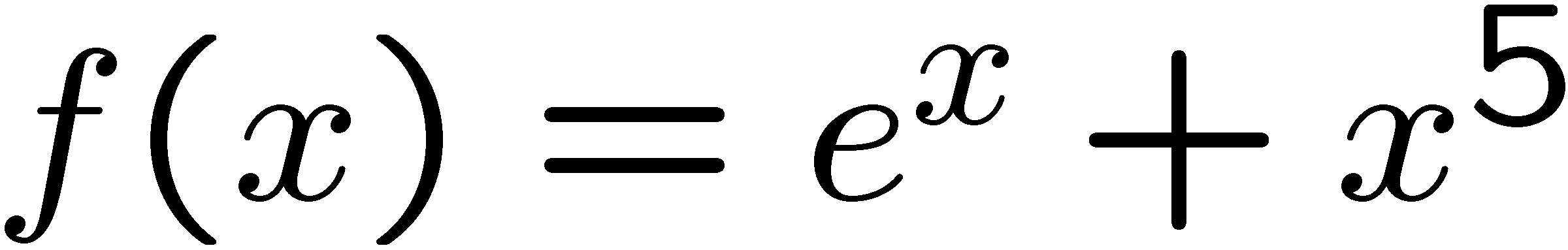 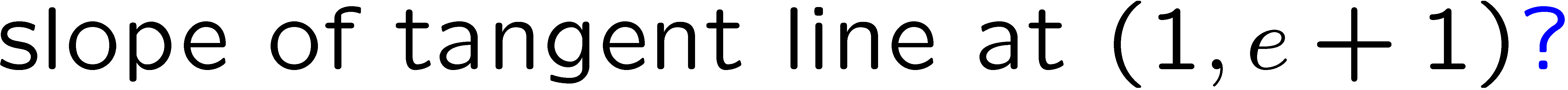 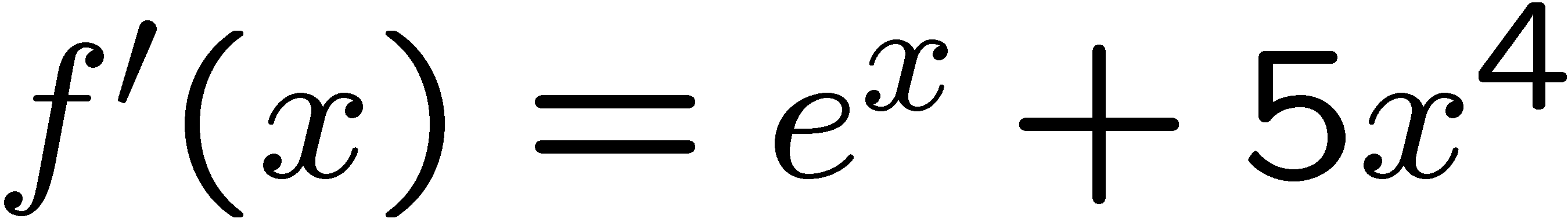 1
2
3
4
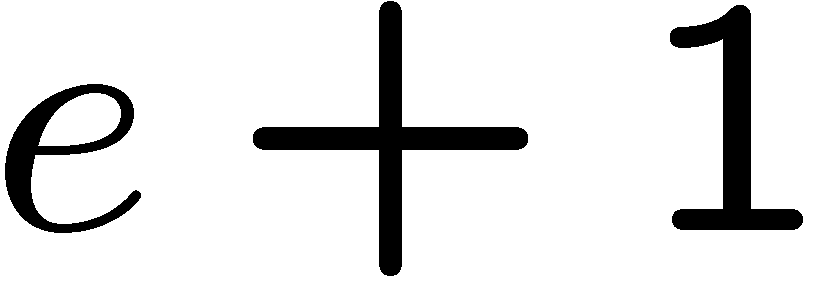 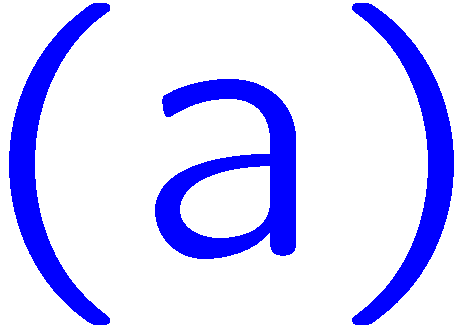 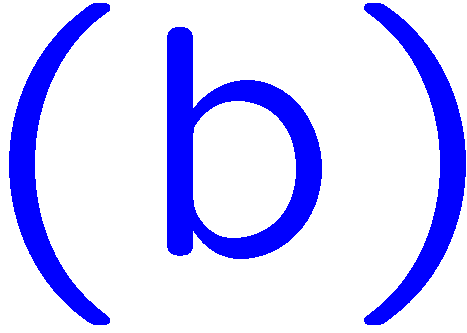 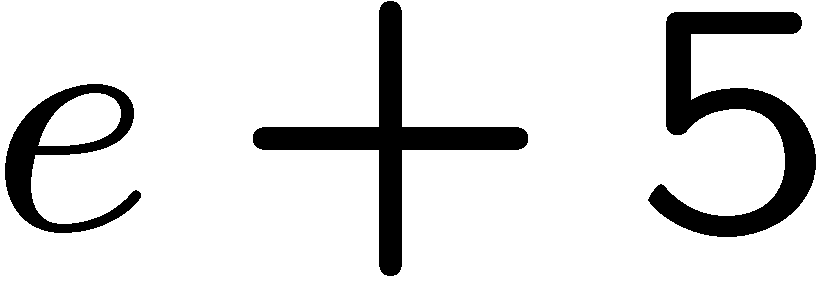 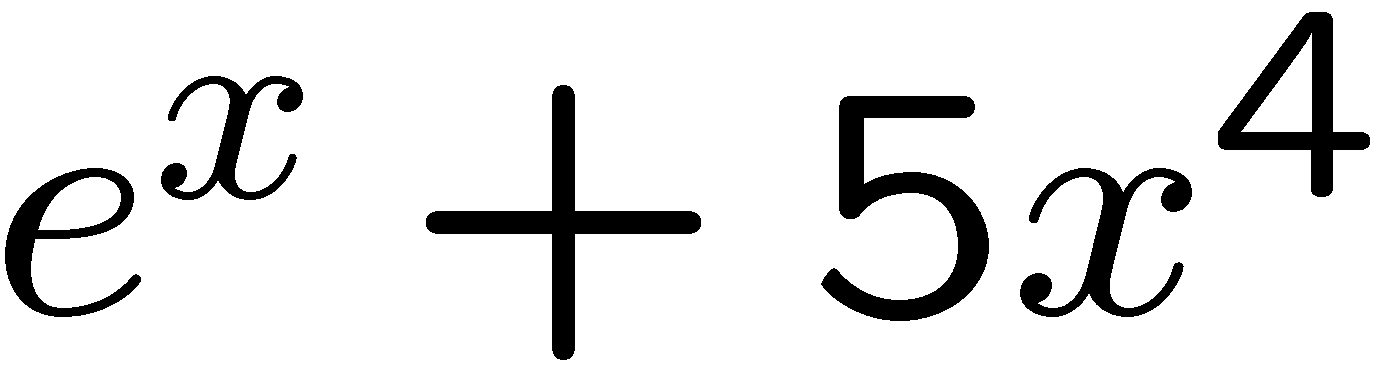 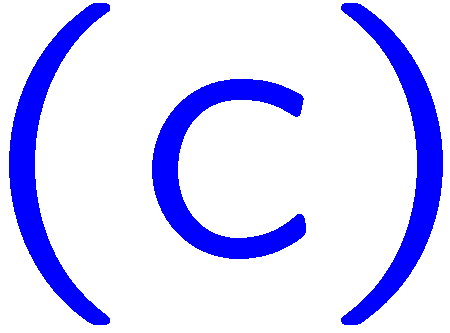 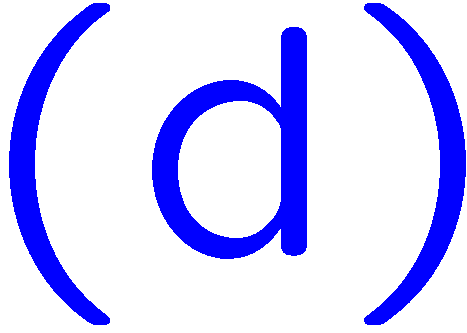 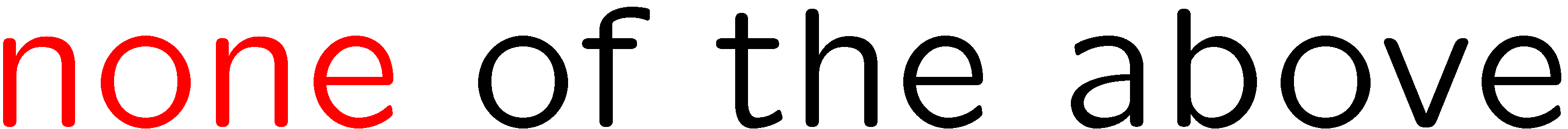 28
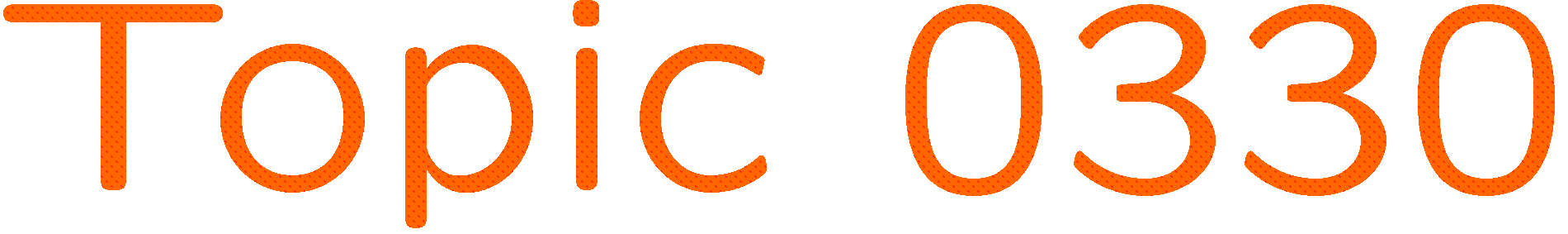 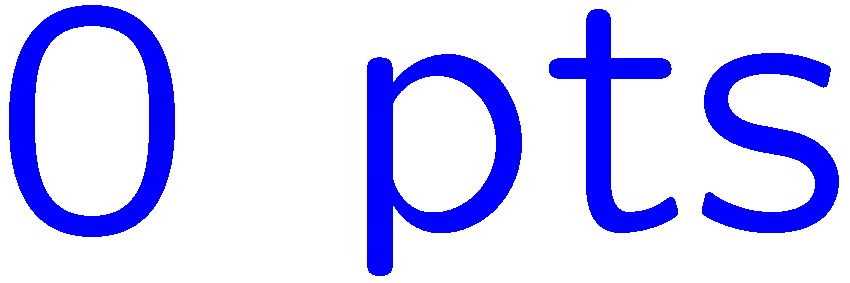 0 of 5
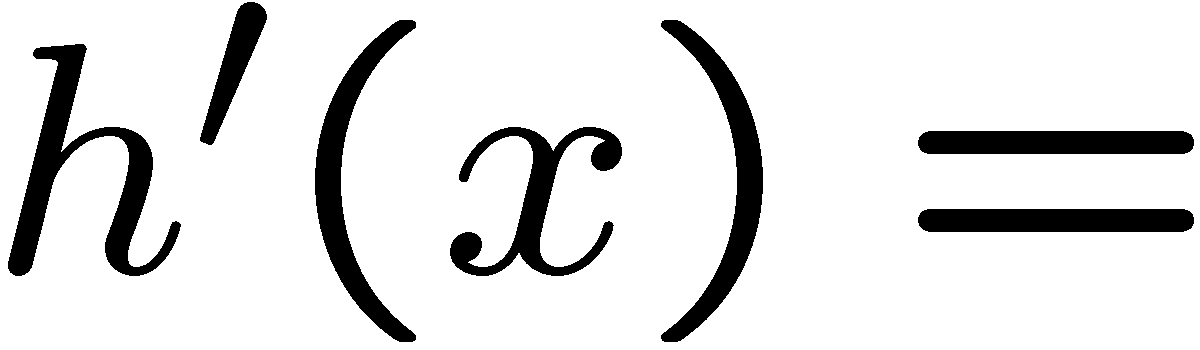 1+1=
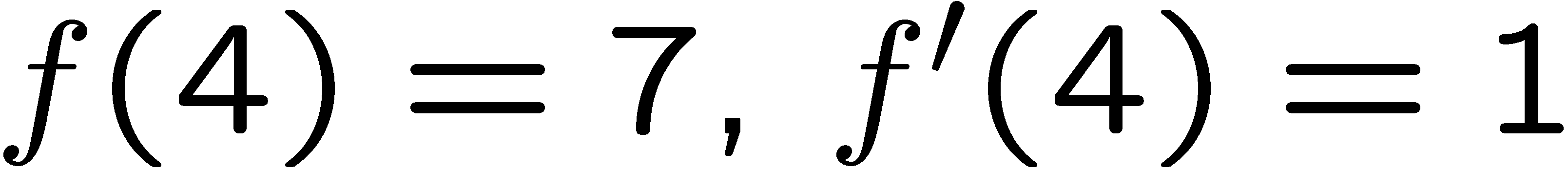 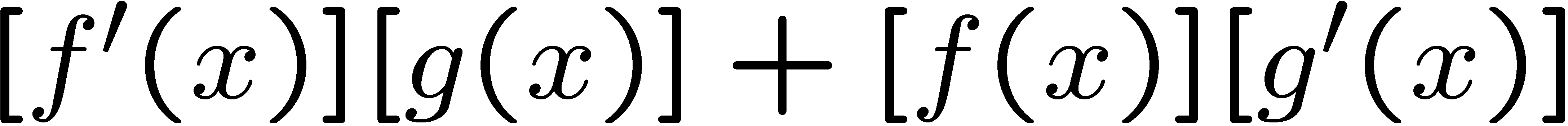 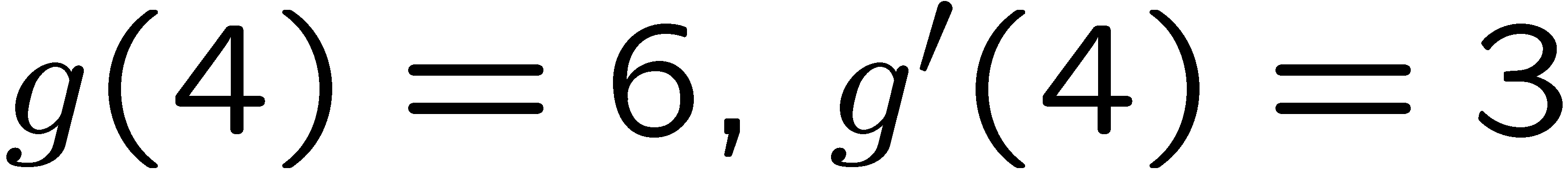 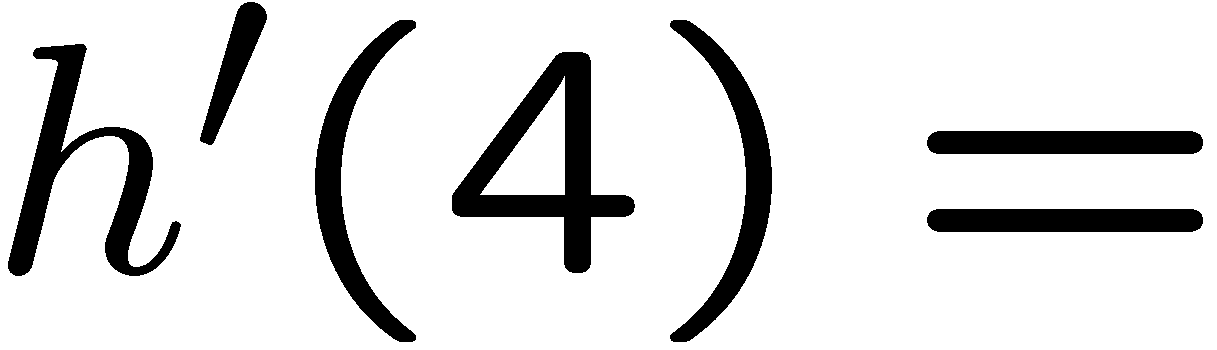 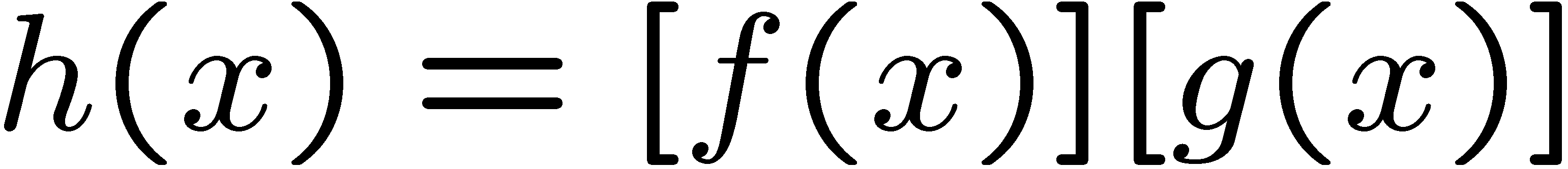 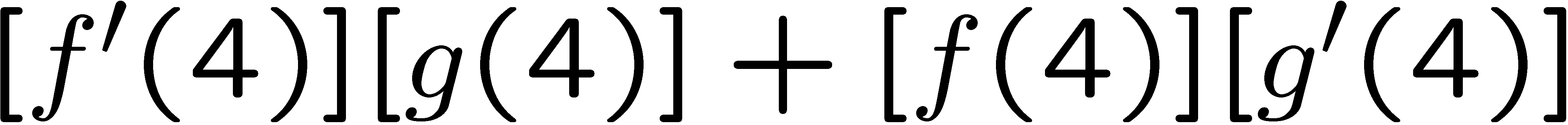 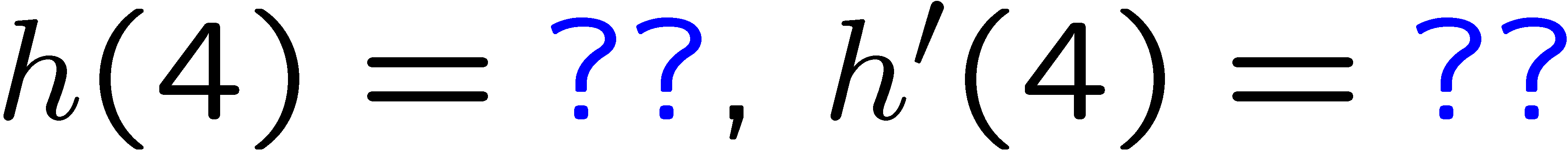 1
2
3
4
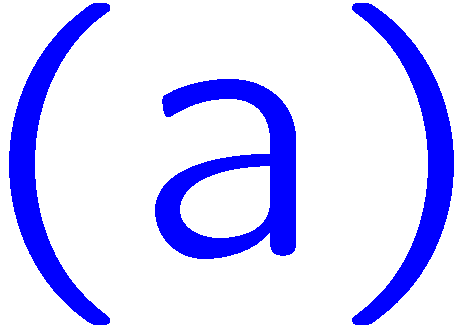 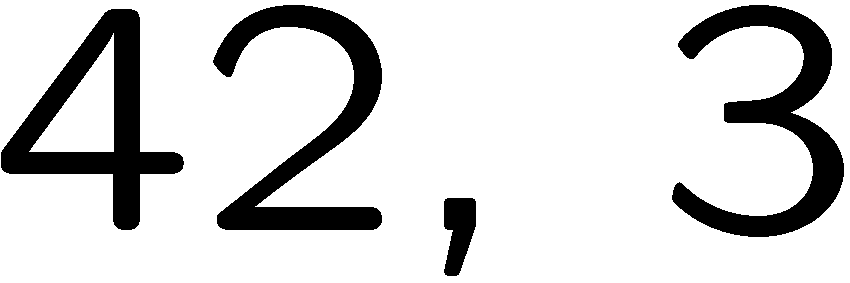 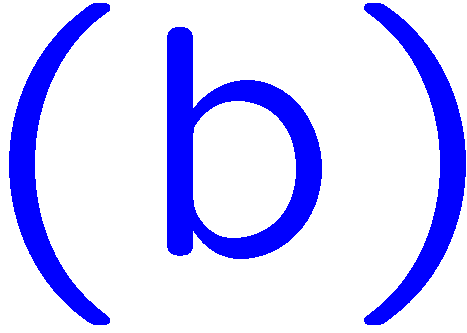 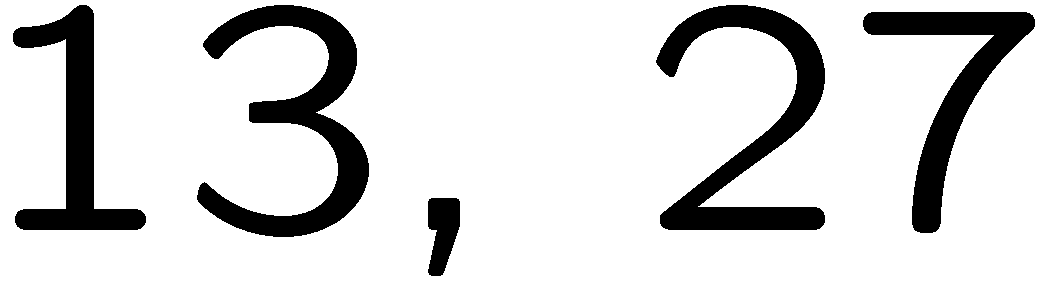 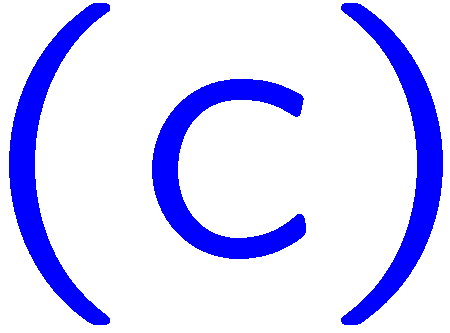 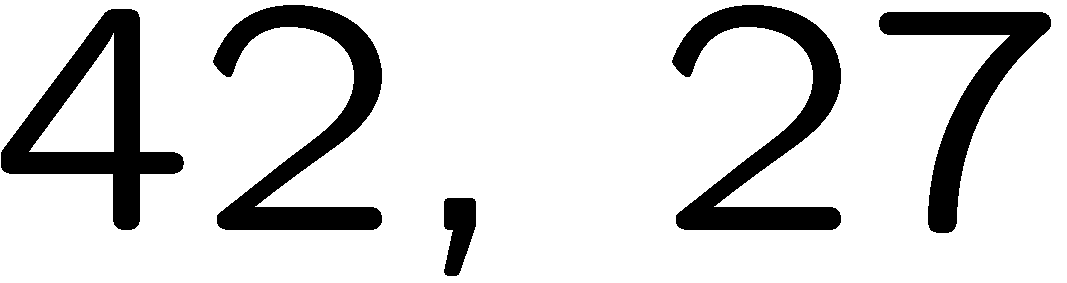 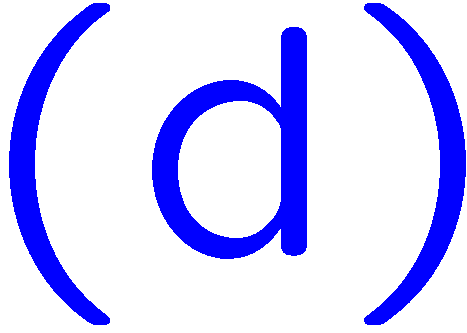 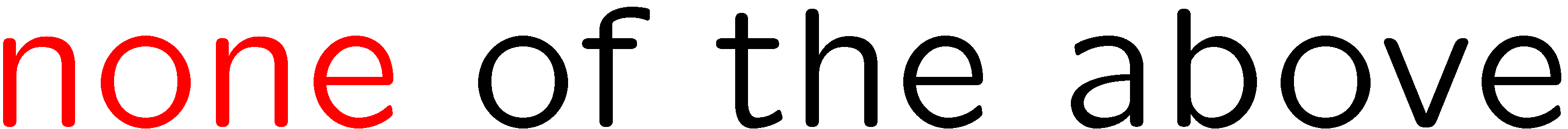 29
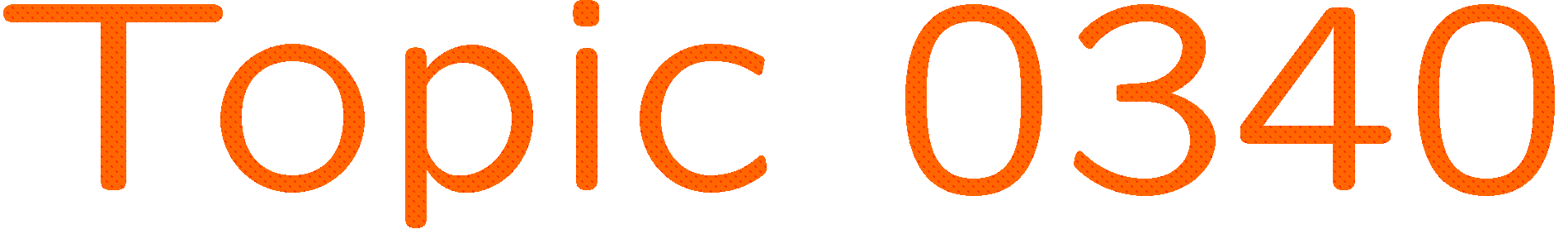 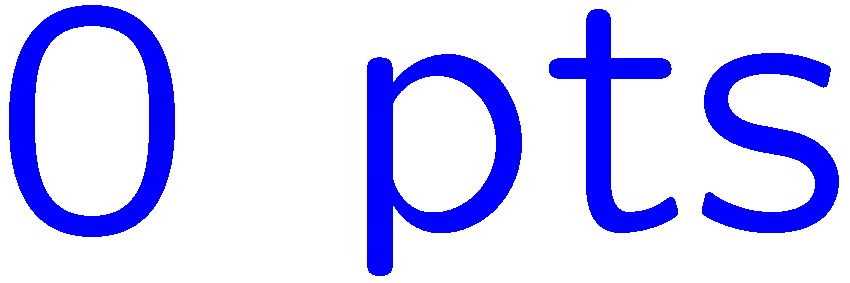 0 of 5
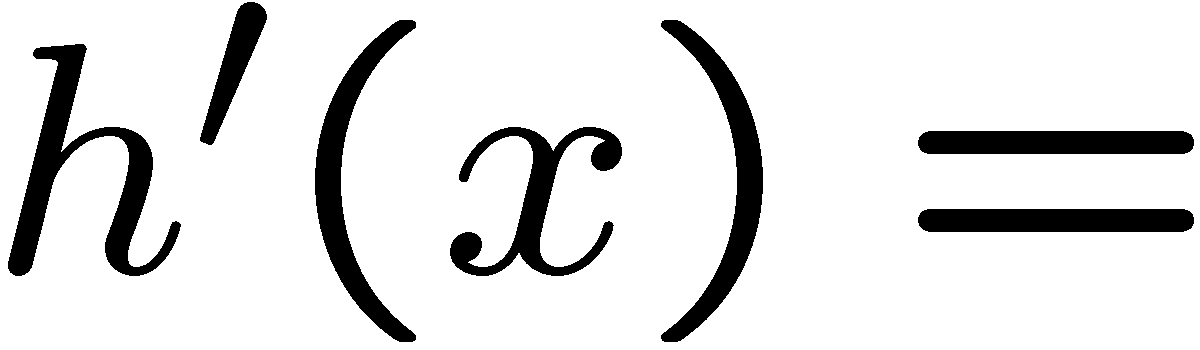 1+1=
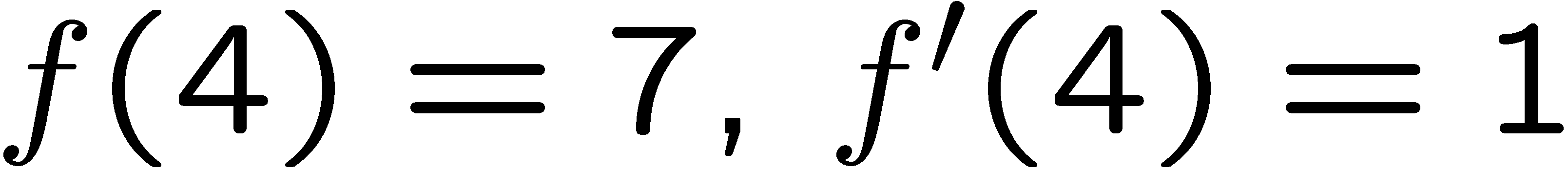 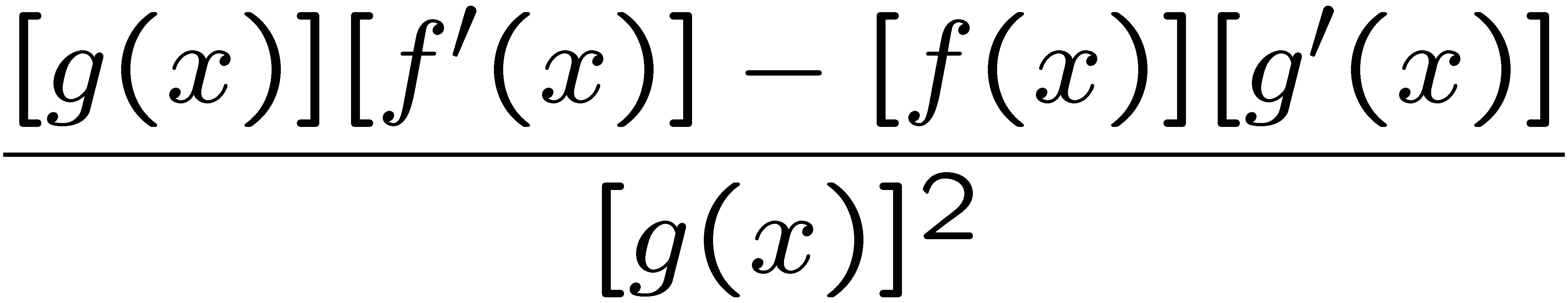 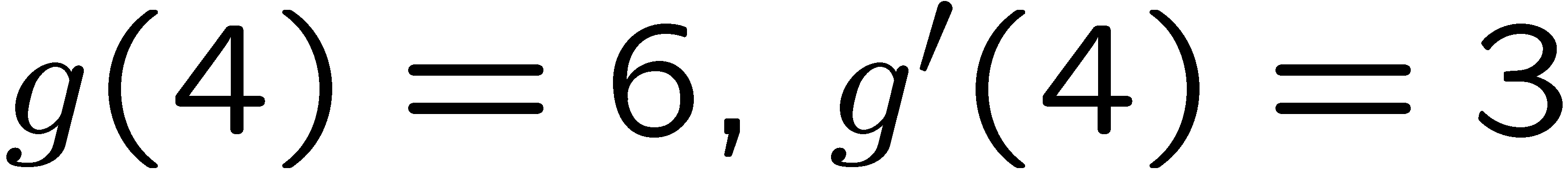 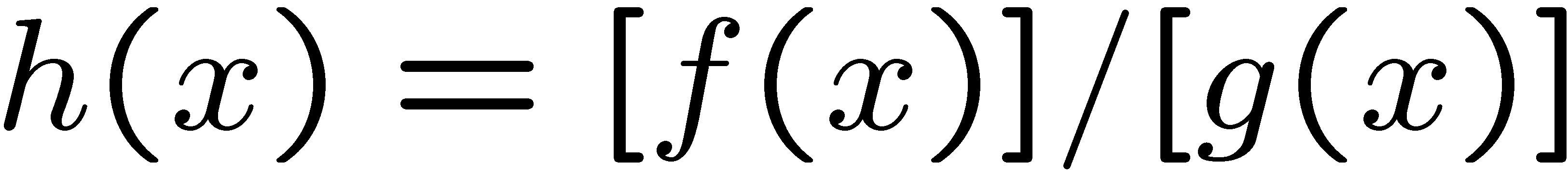 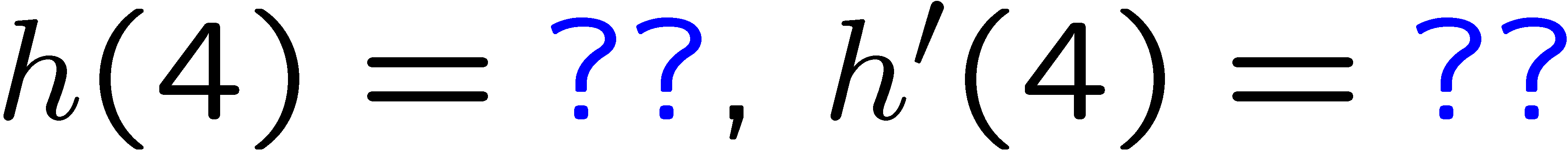 1
2
3
4
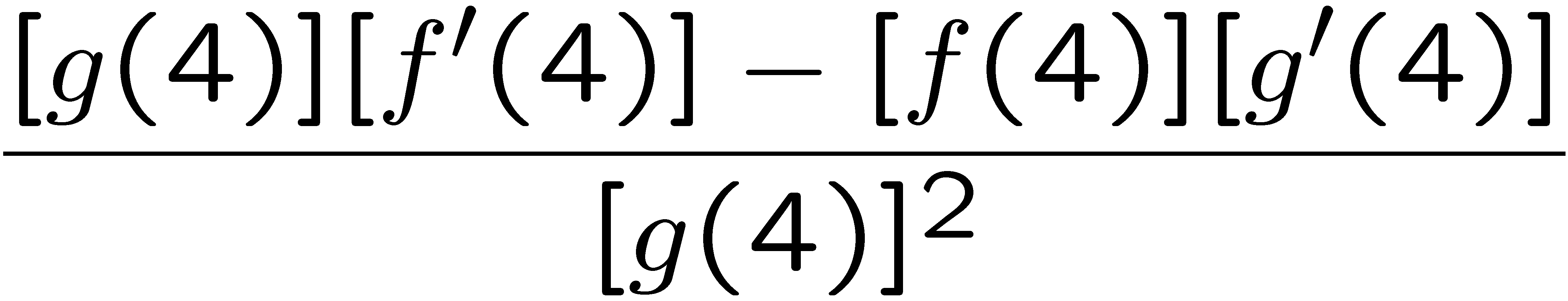 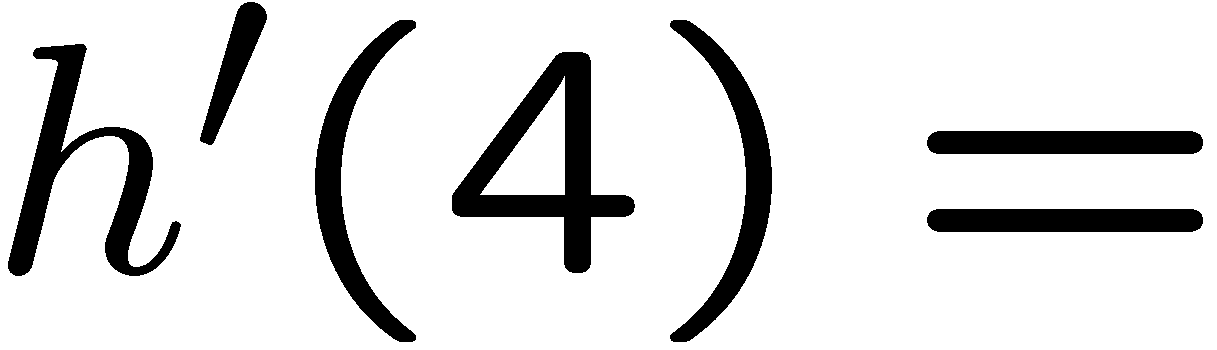 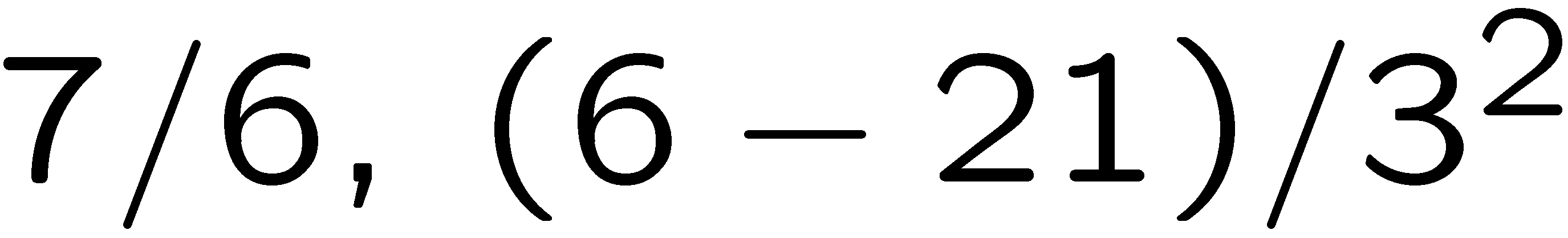 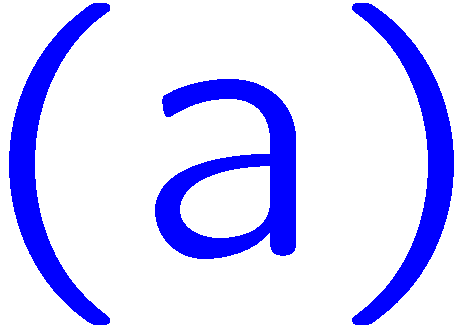 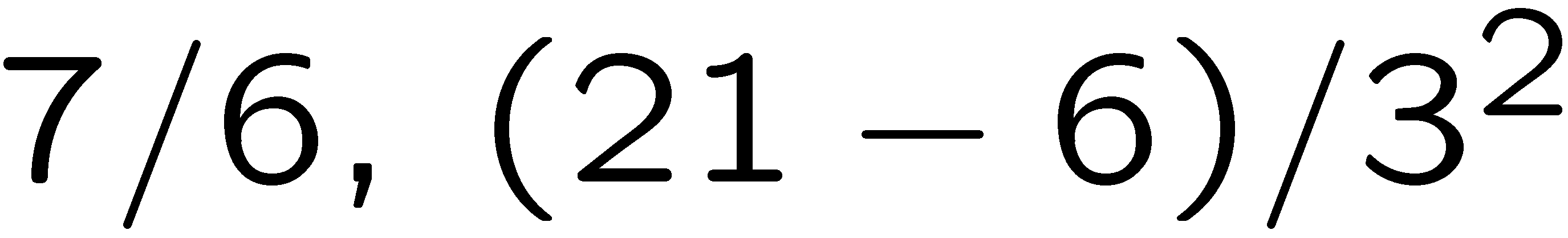 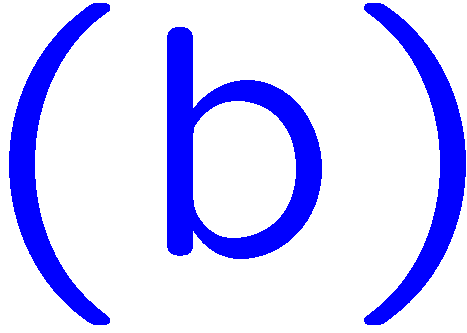 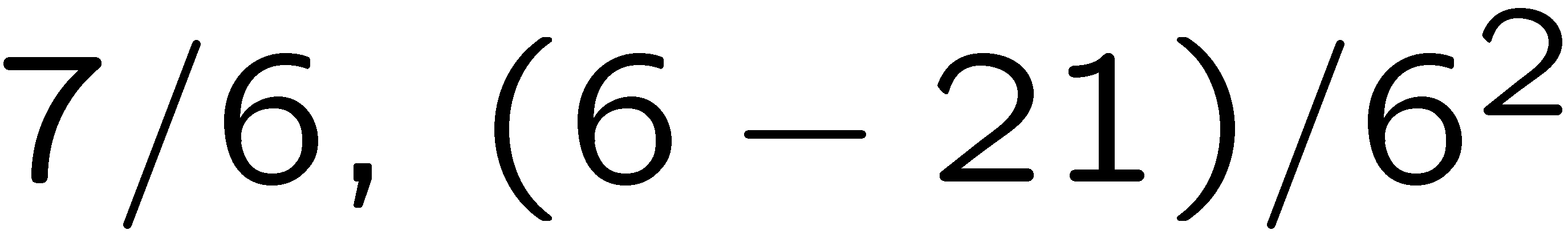 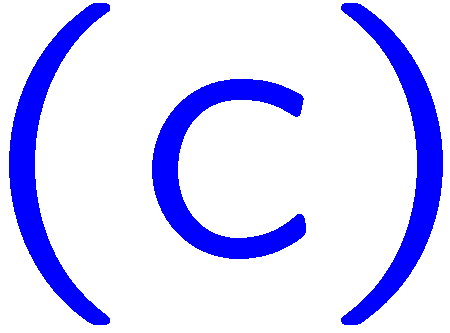 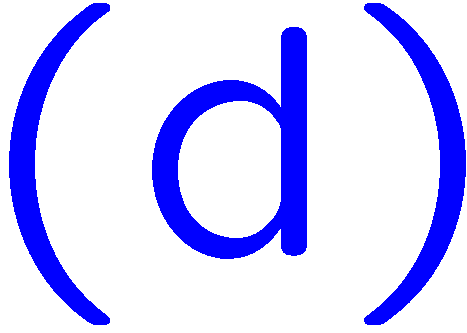 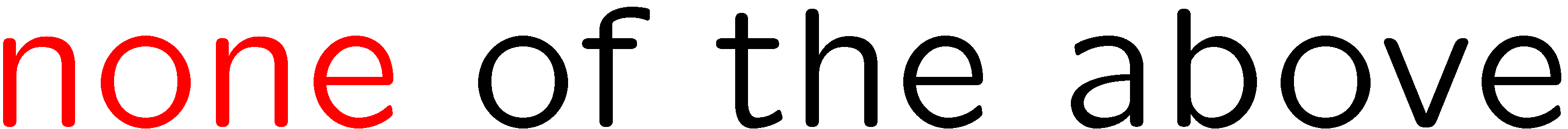 30
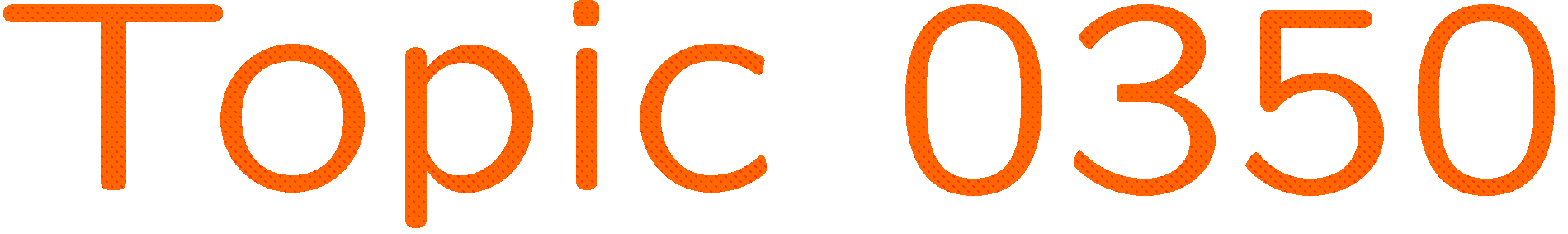 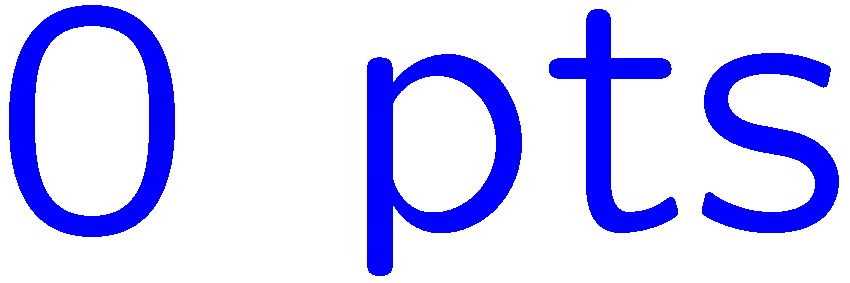 0 of 5
1+1=
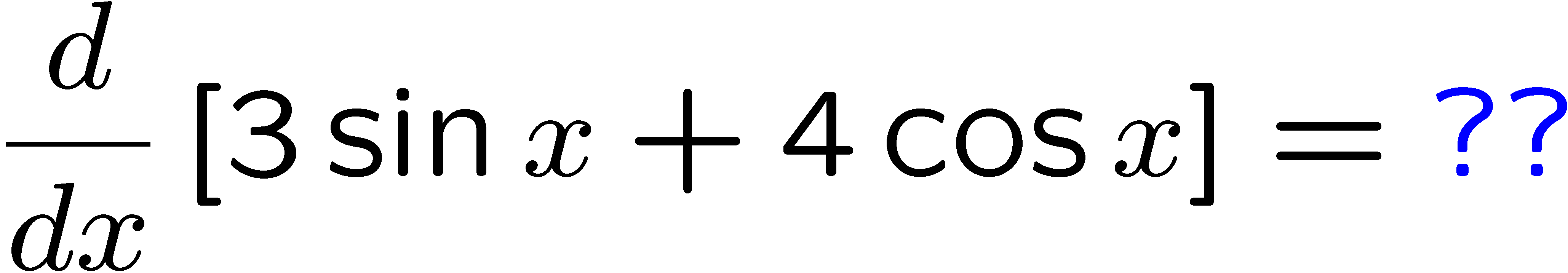 1
2
3
4
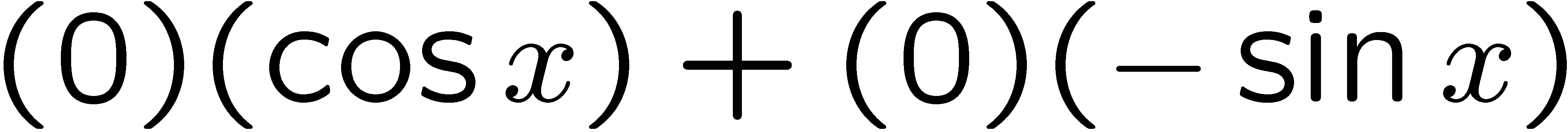 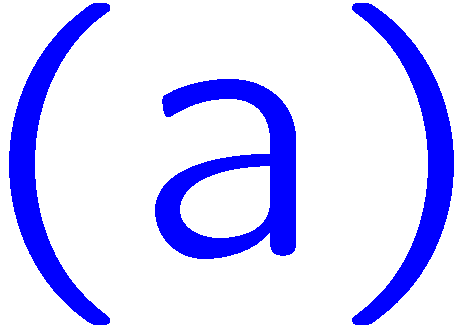 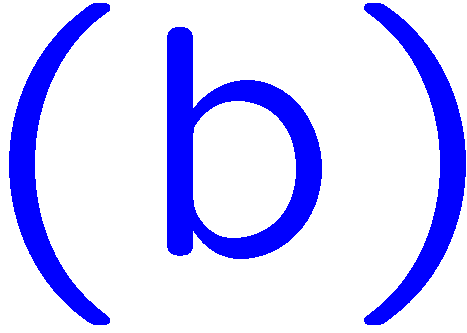 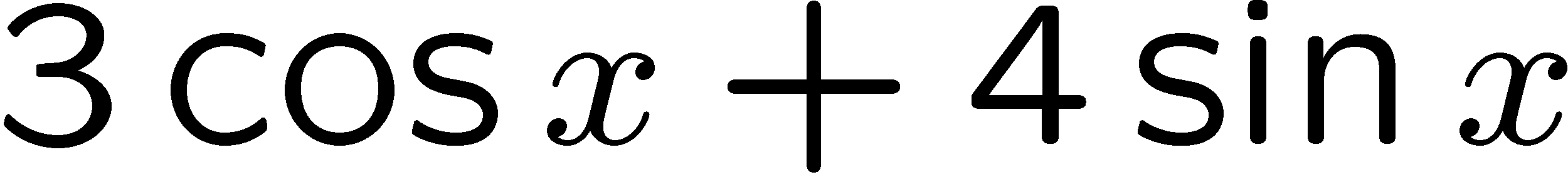 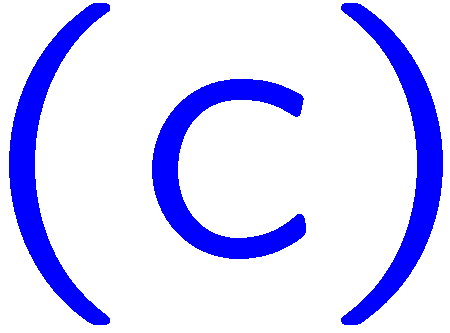 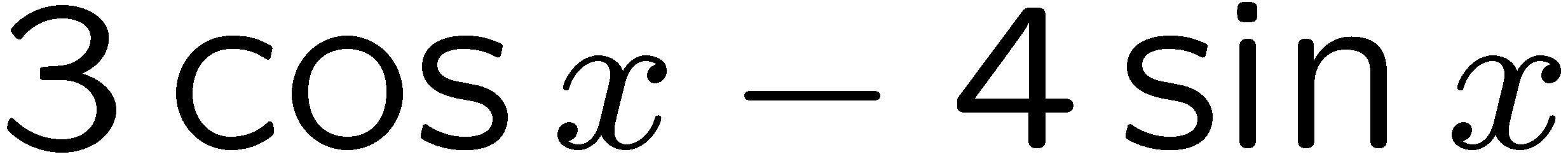 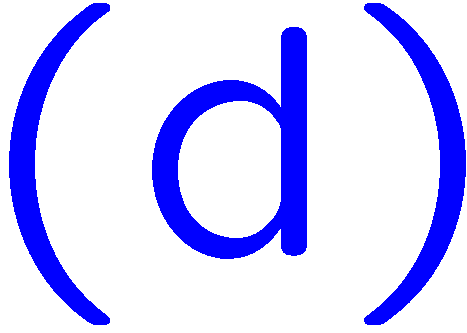 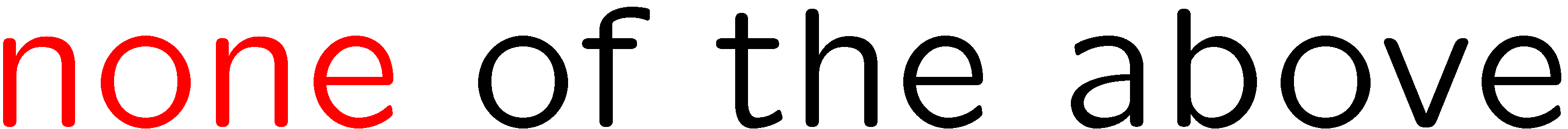 31
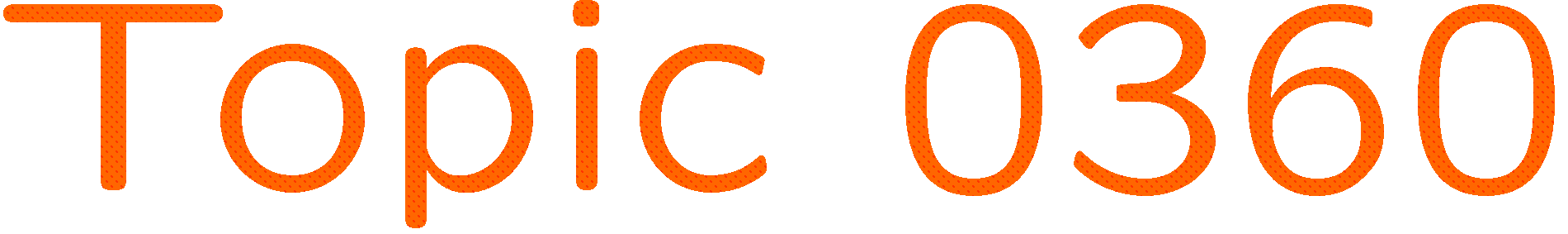 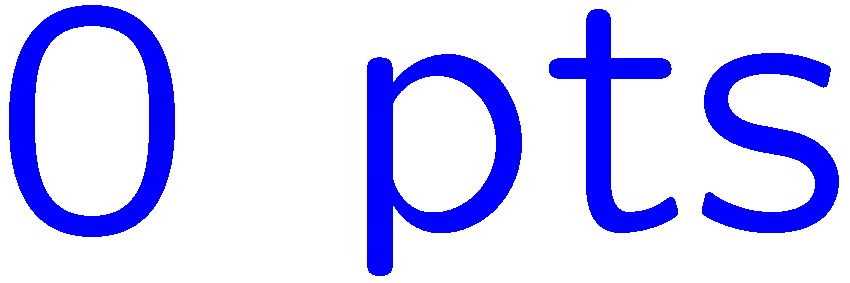 0 of 5
1+1=
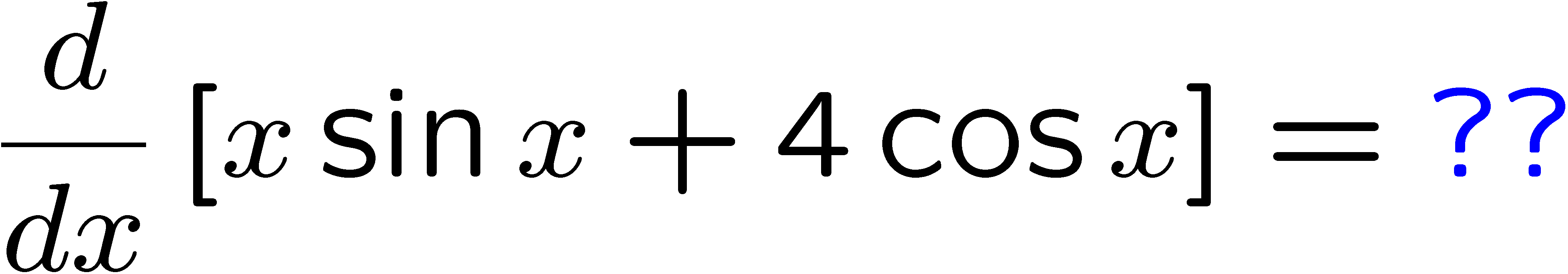 1
2
3
4
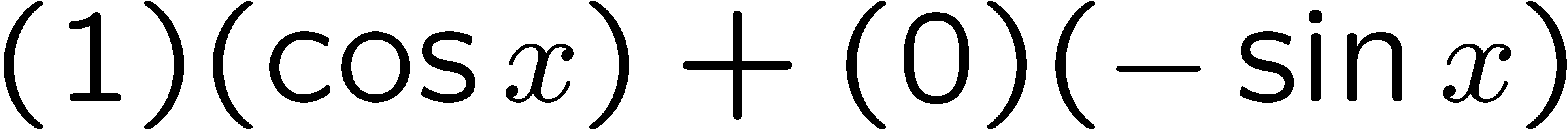 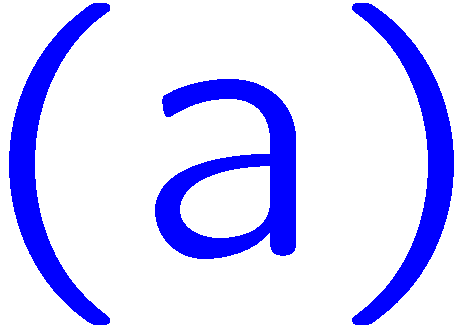 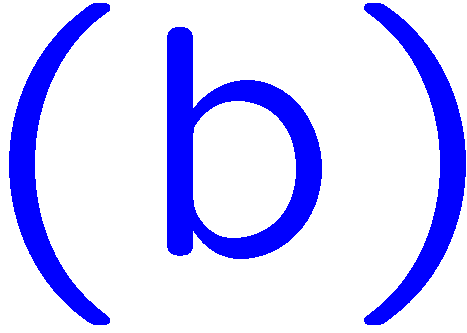 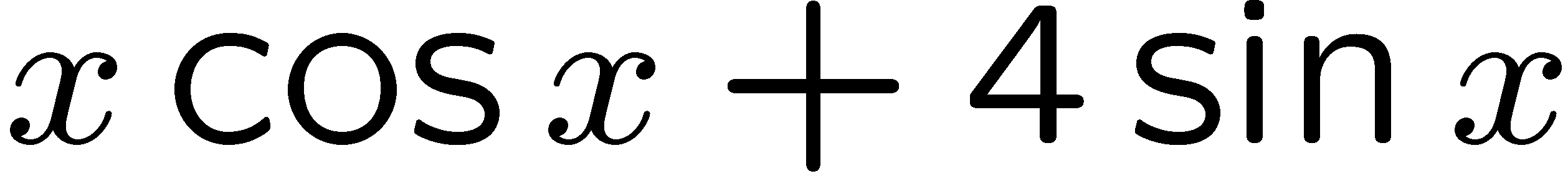 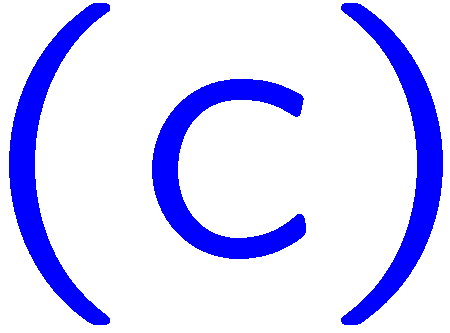 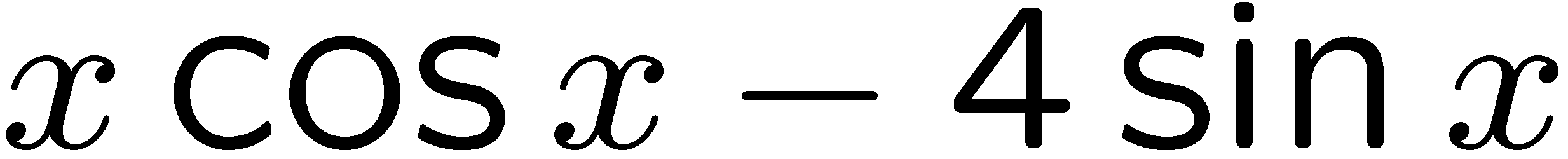 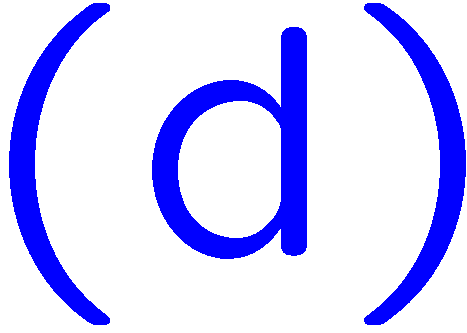 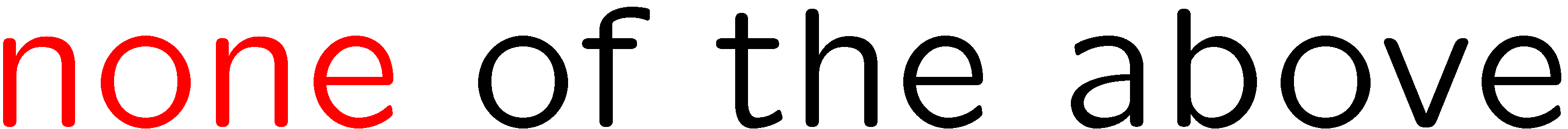 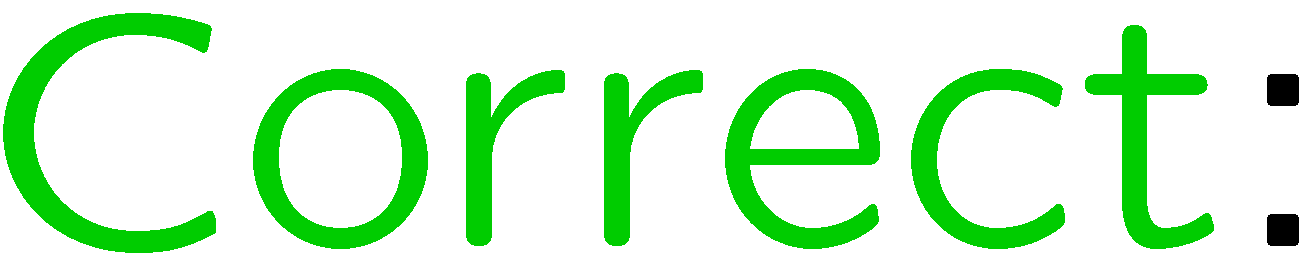 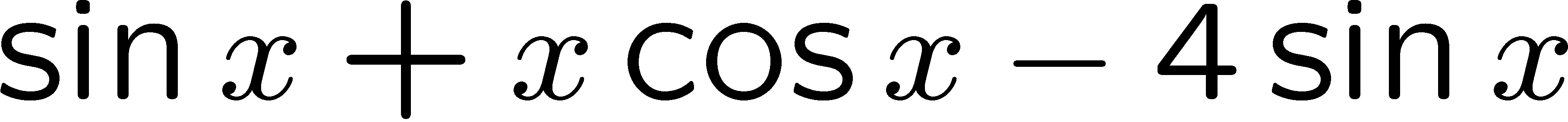 32
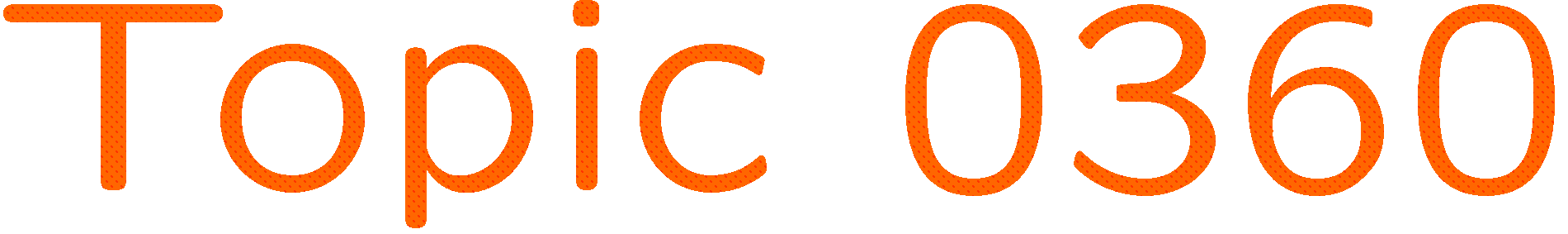 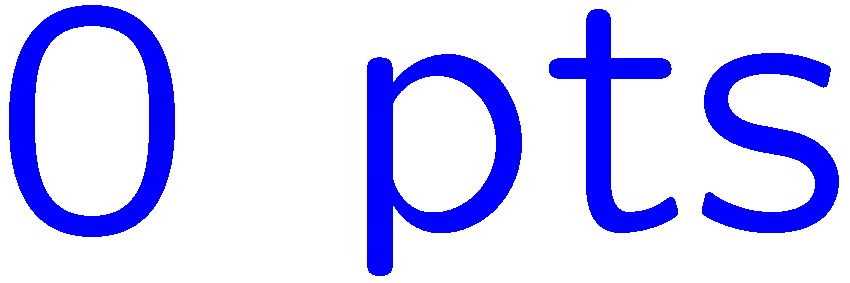 0 of 5
1+1=
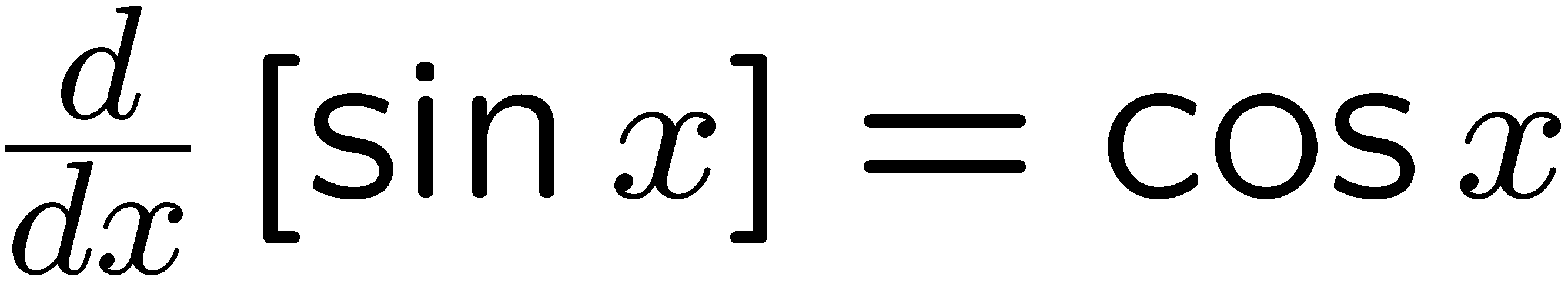 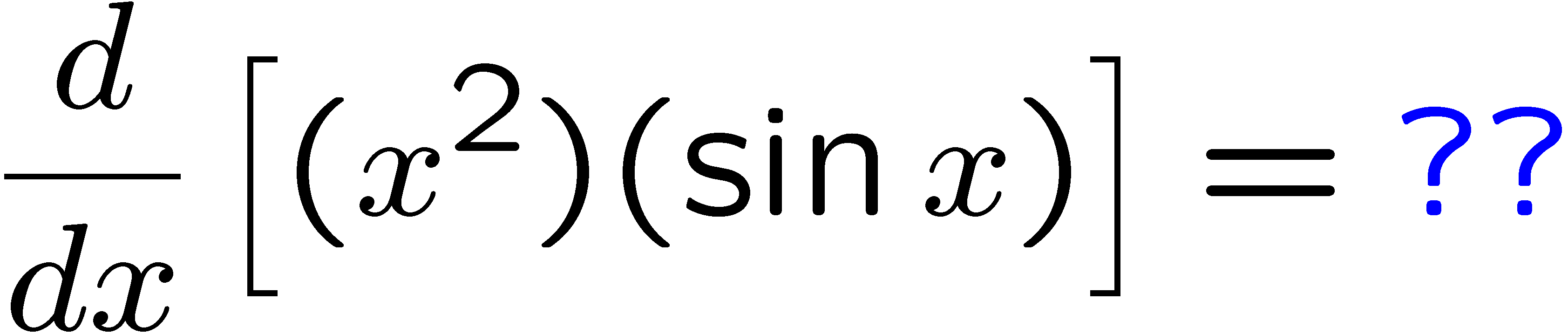 1
2
3
4
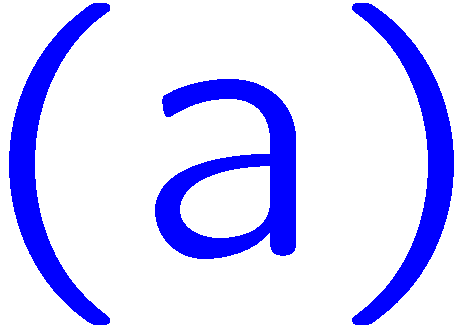 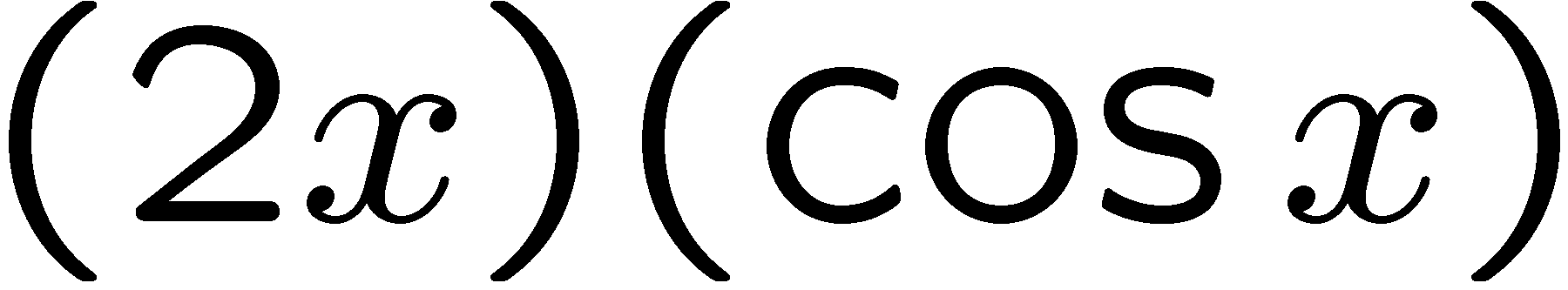 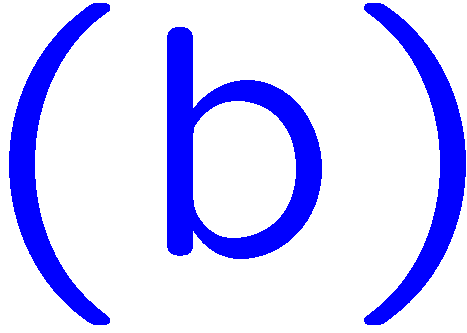 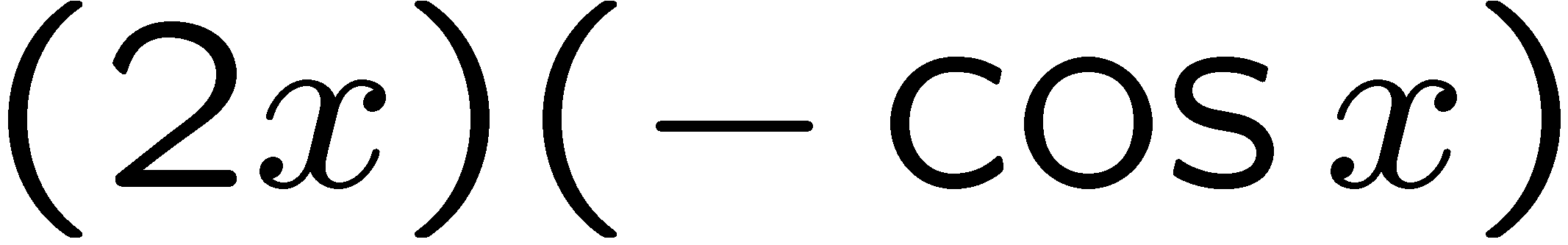 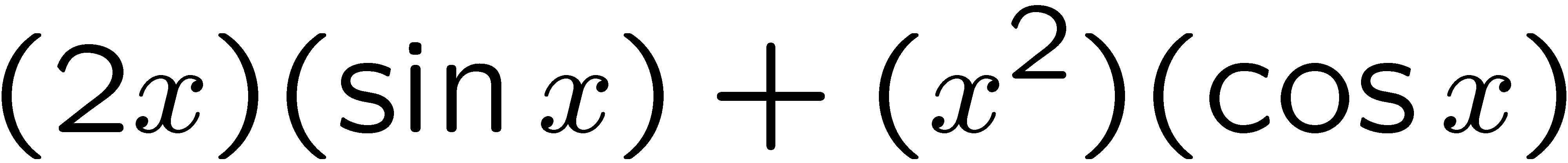 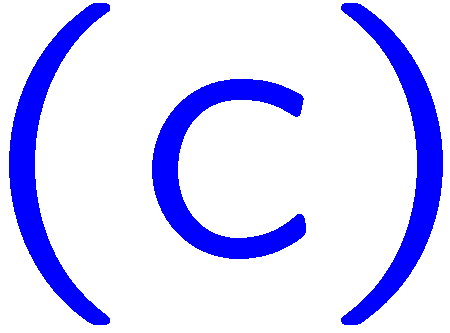 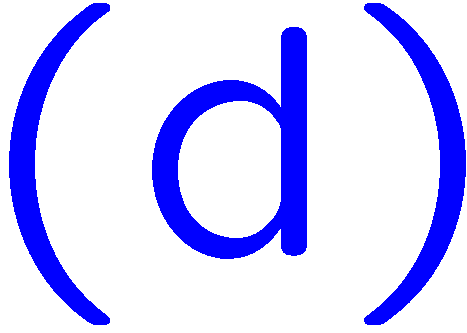 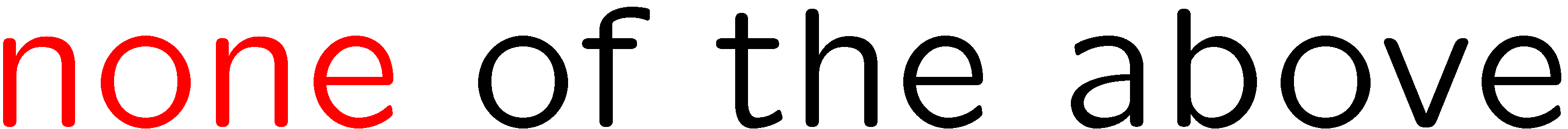 33
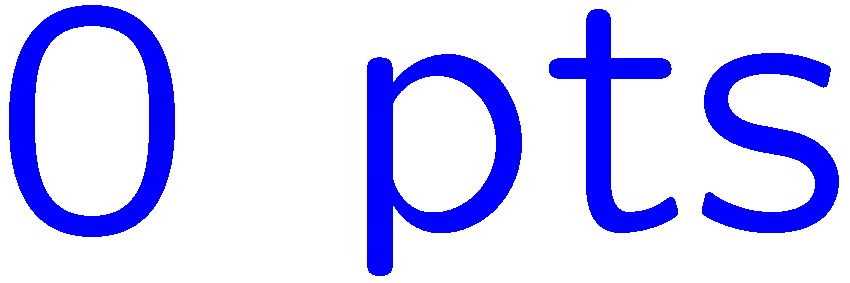 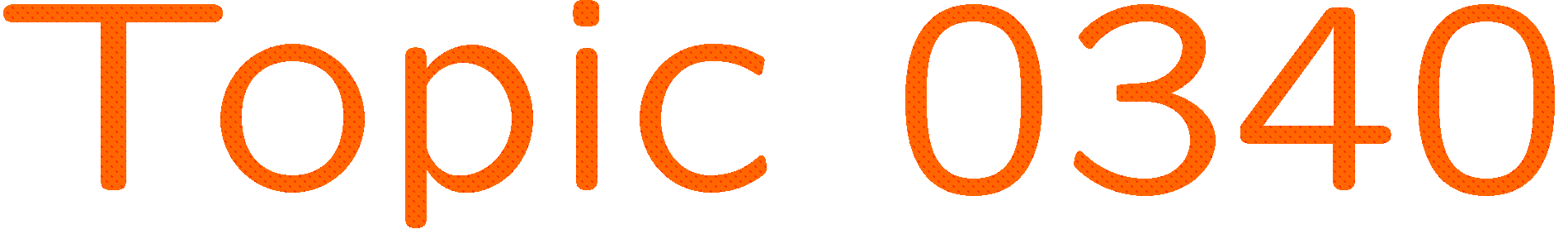 0 of 5
1+1=
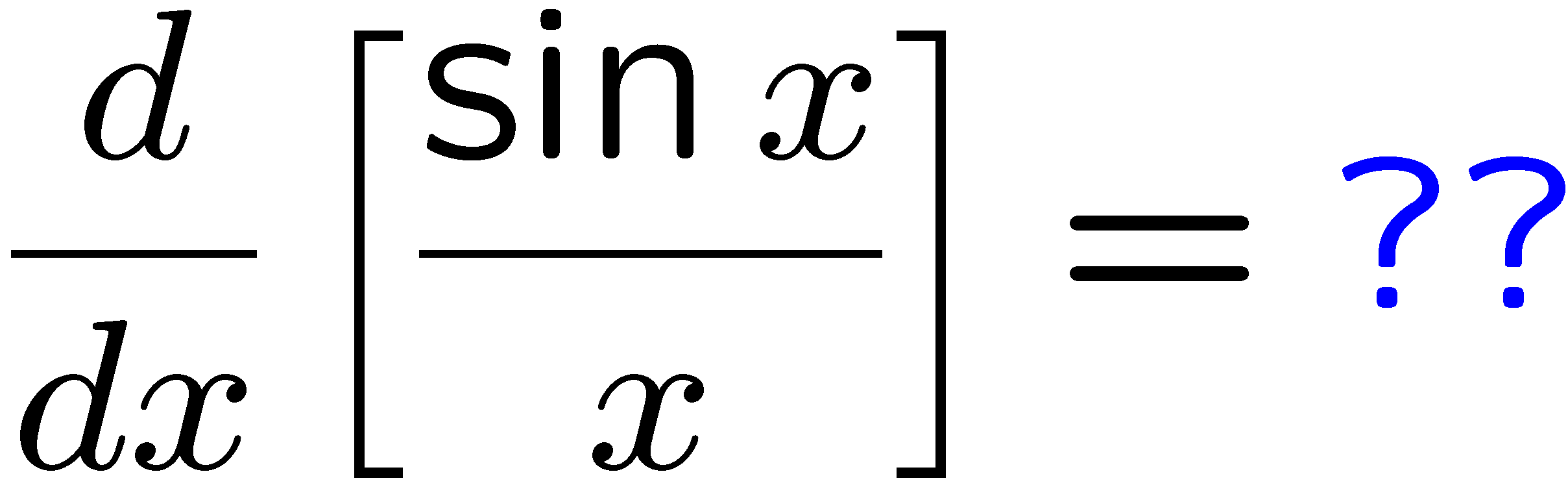 1
2
3
4
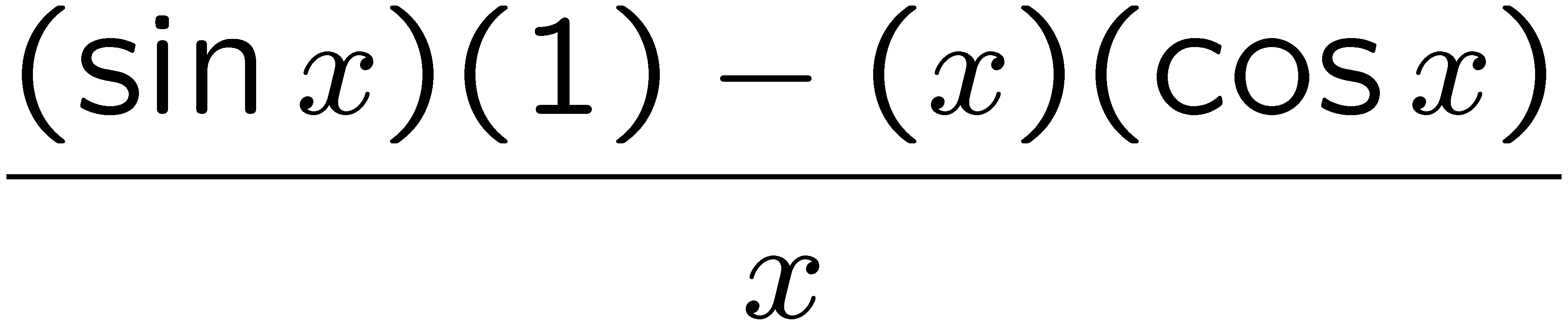 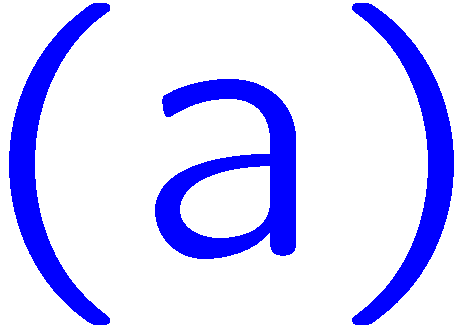 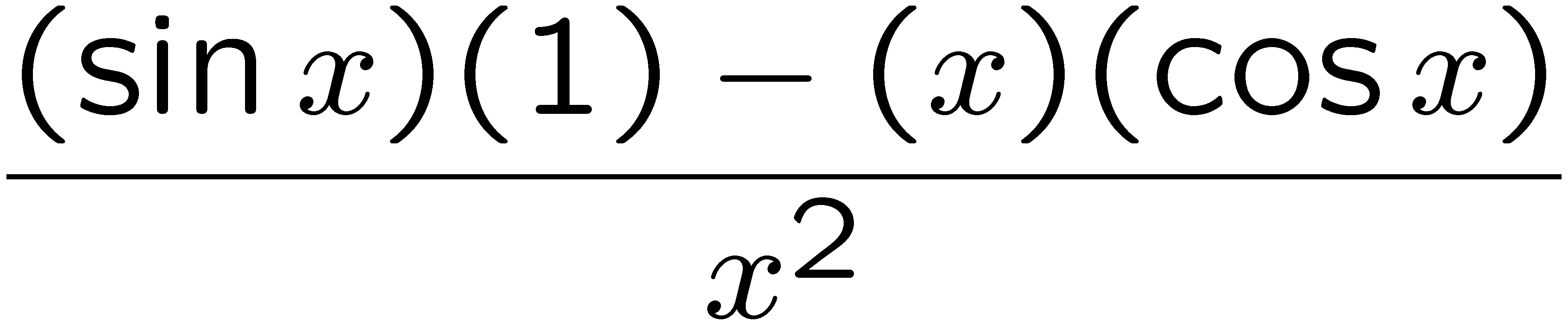 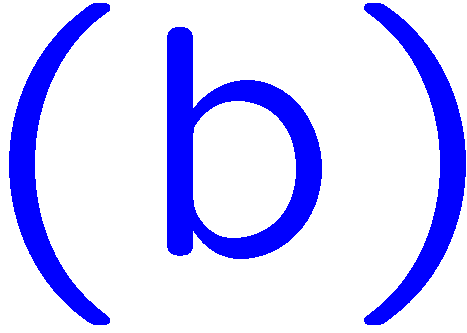 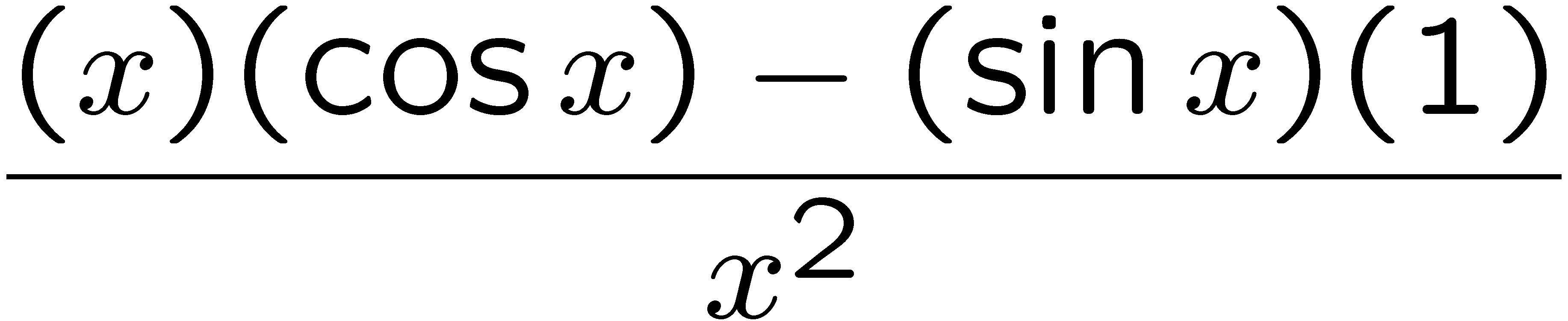 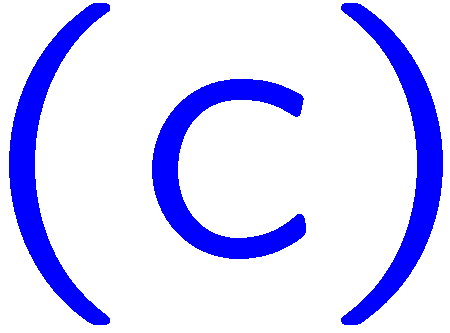 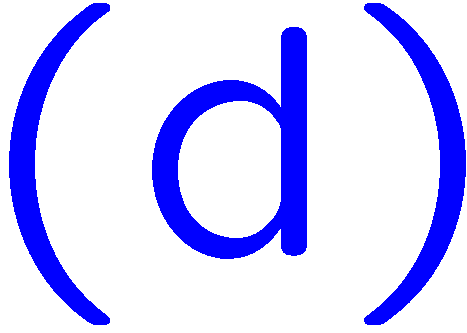 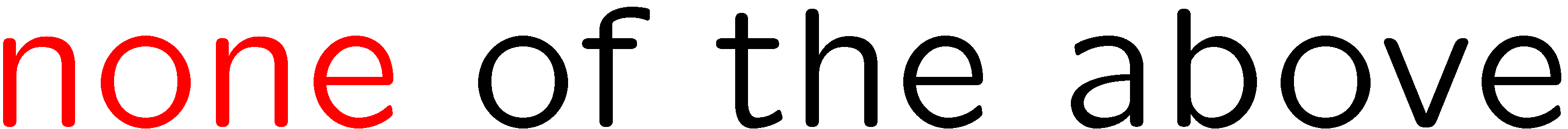 34
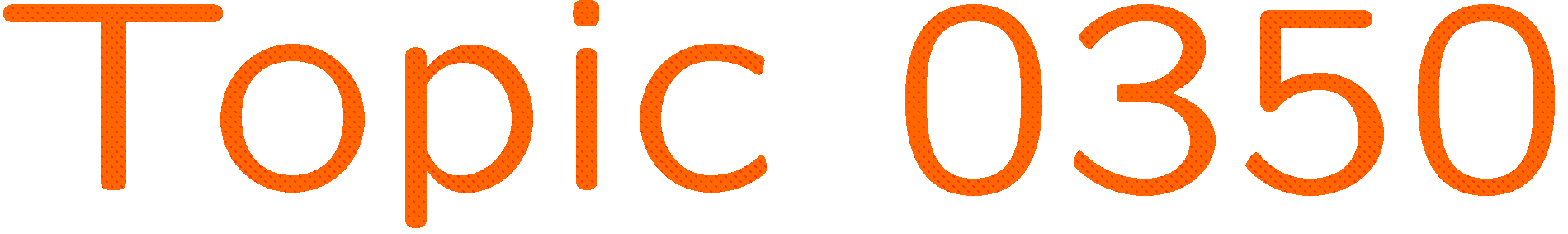 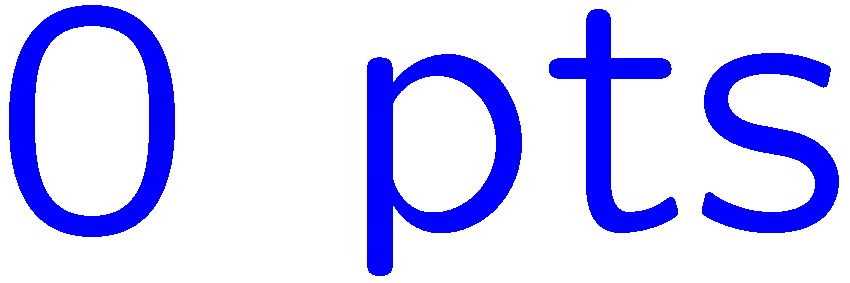 0 of 5
1+1=
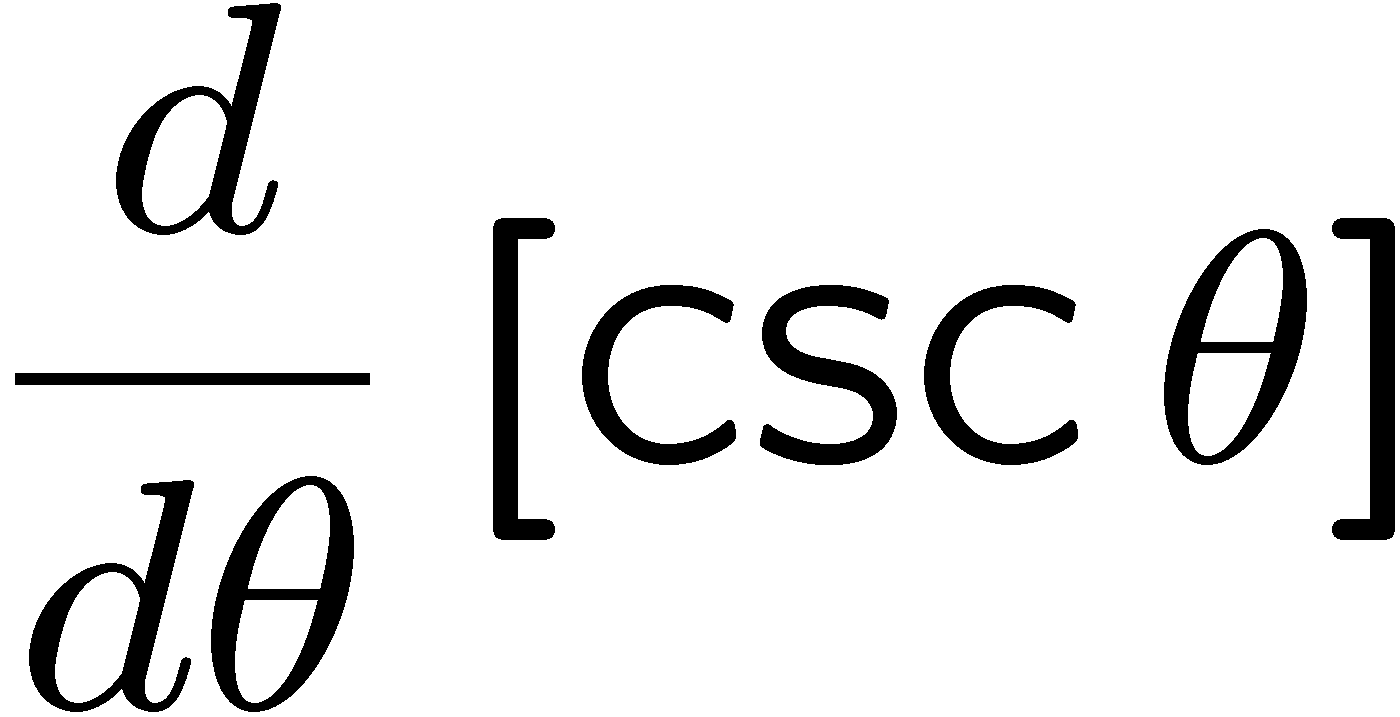 1
2
3
4
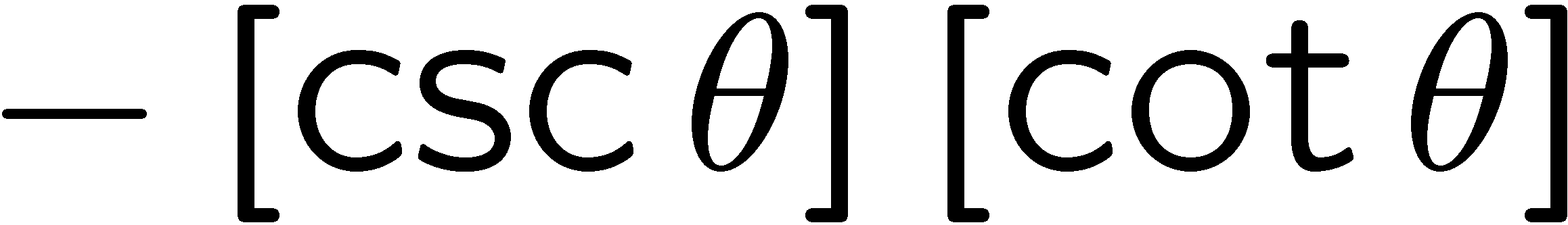 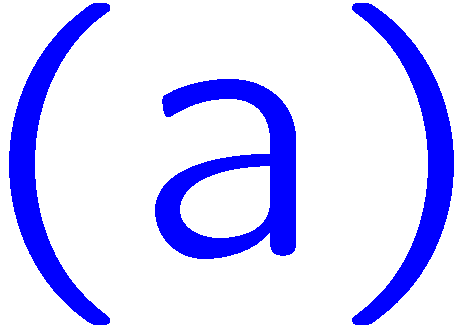 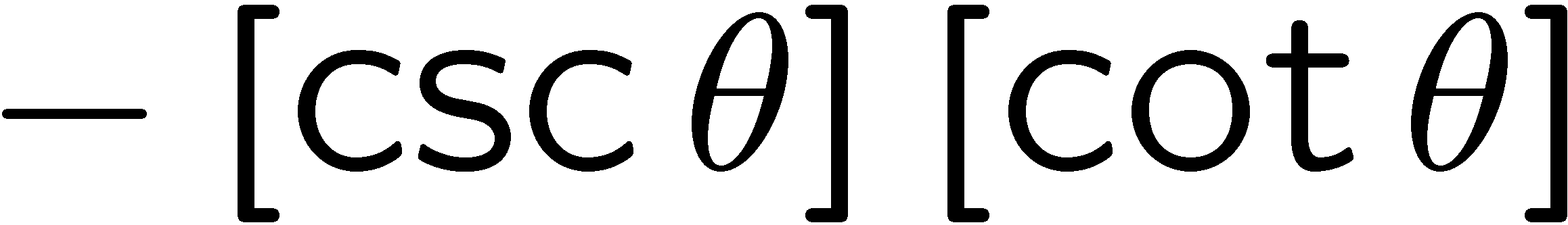 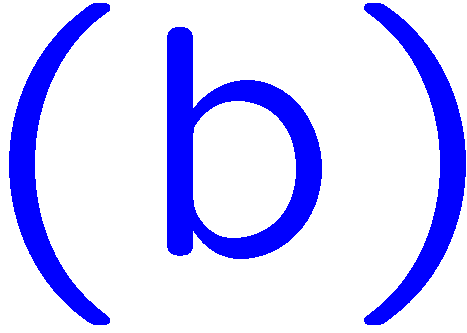 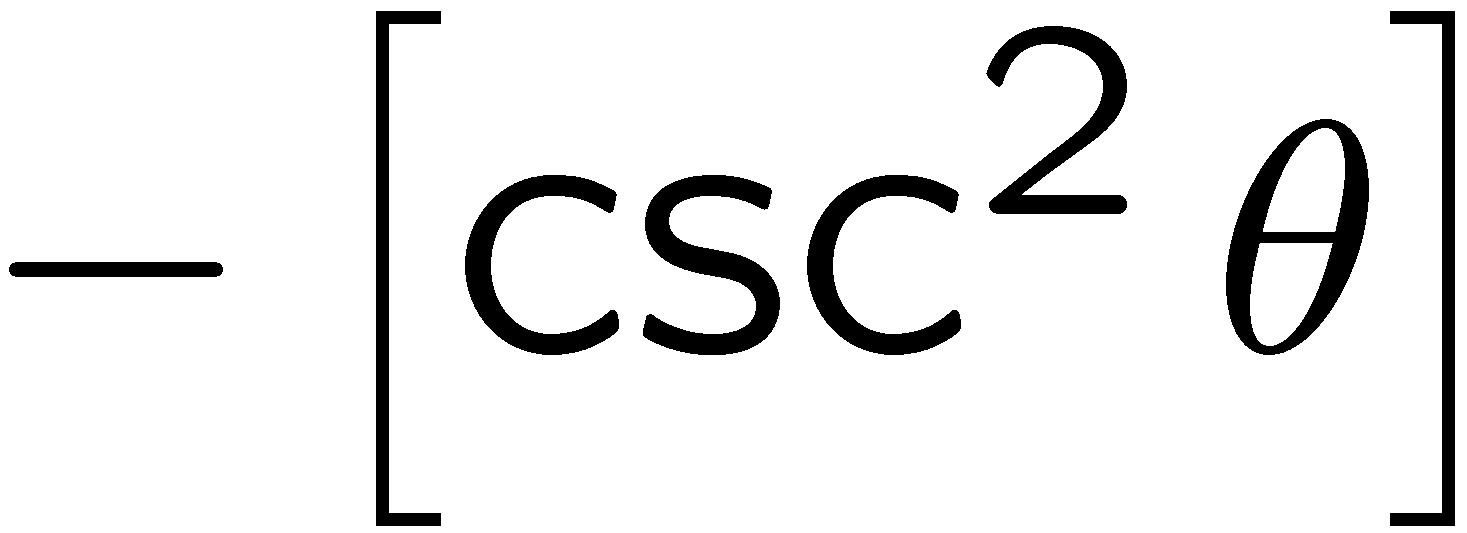 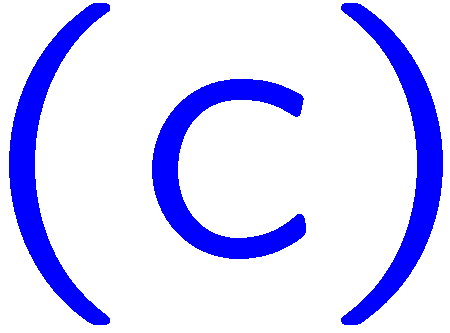 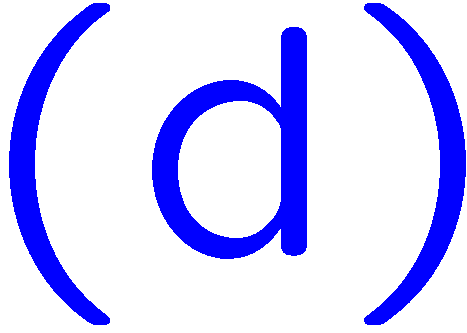 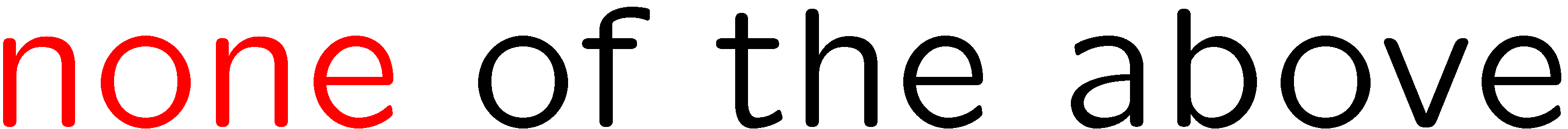 35
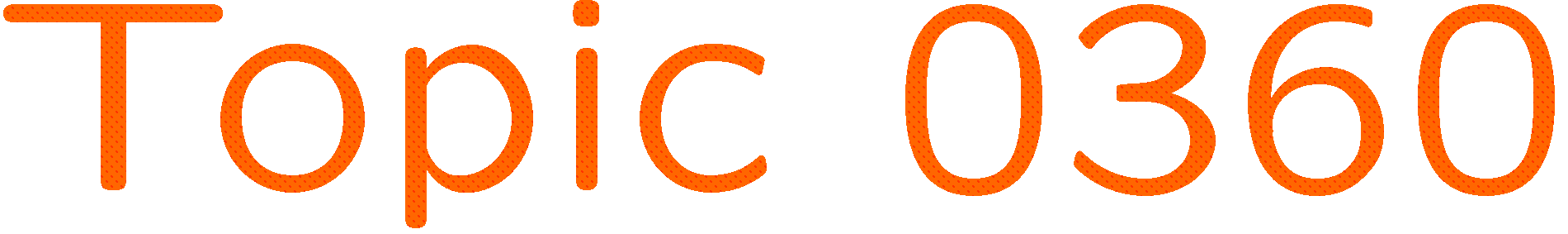 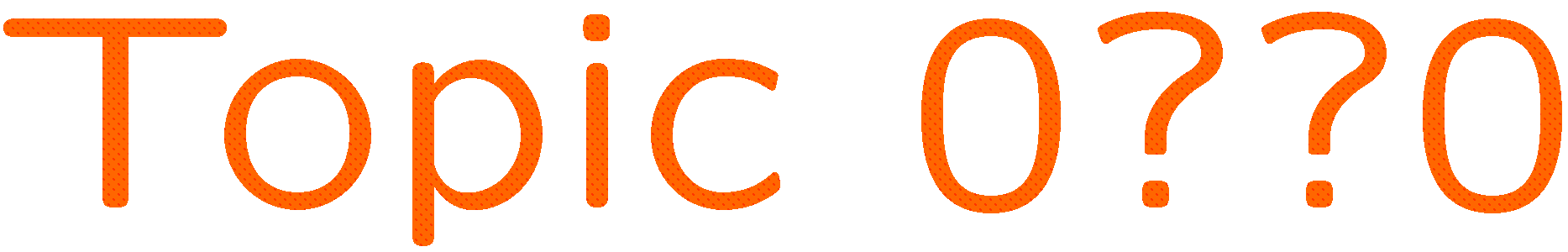 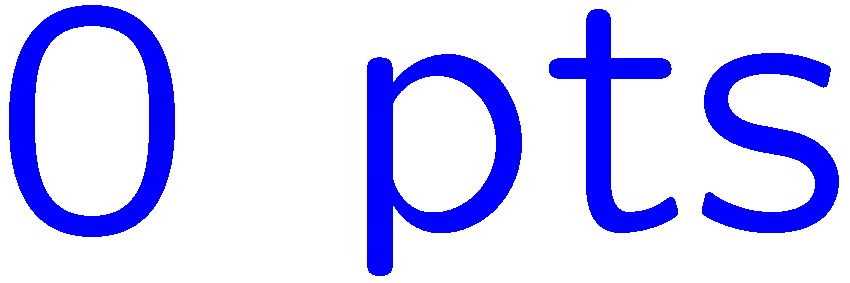 0 of 5
1+1=
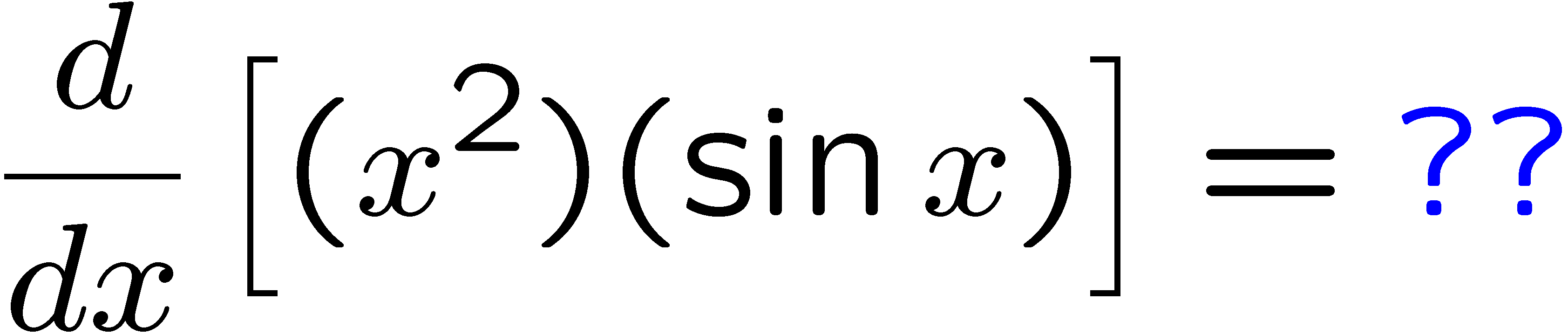 1
2
3
4
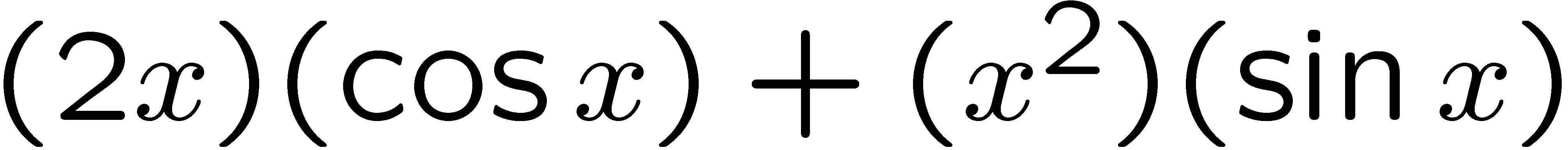 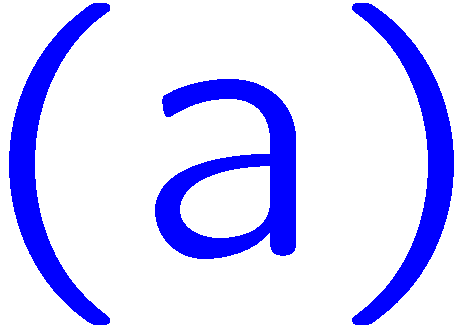 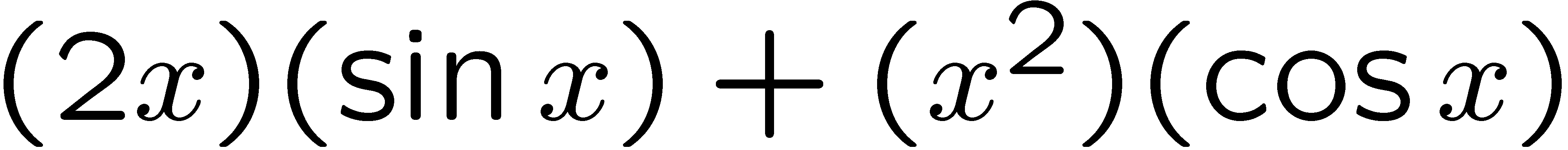 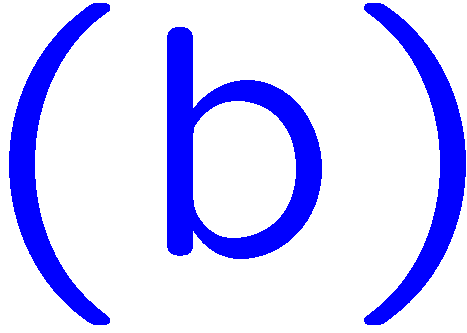 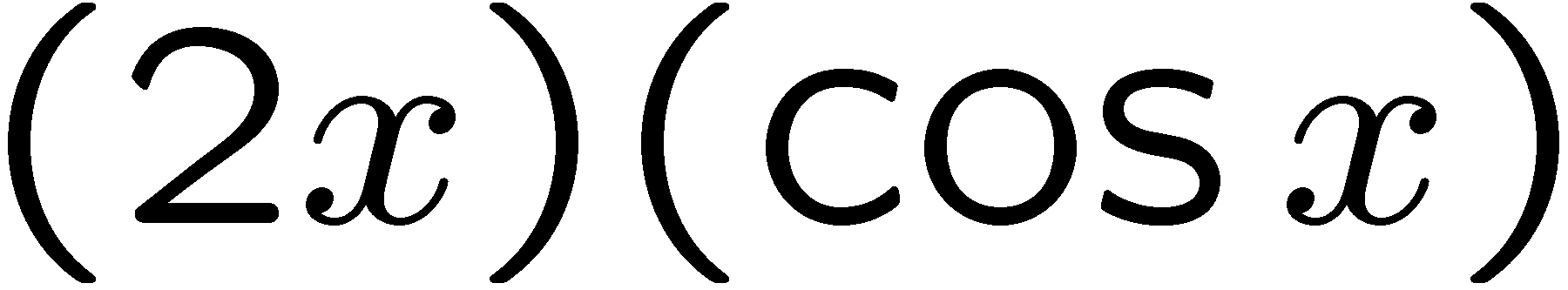 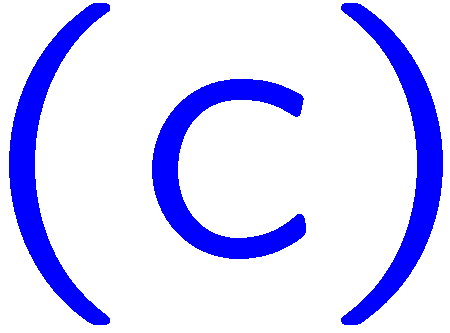 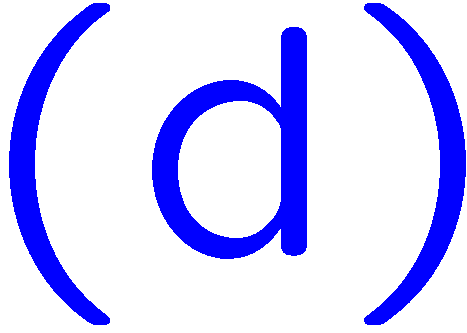 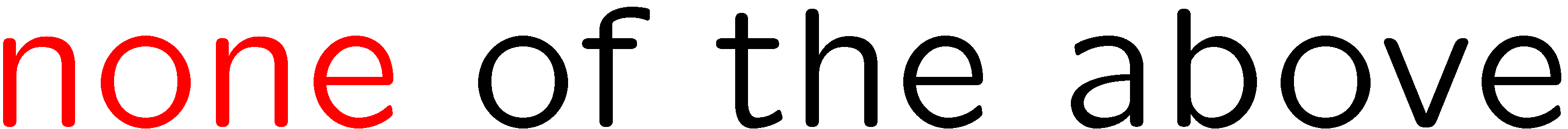 36
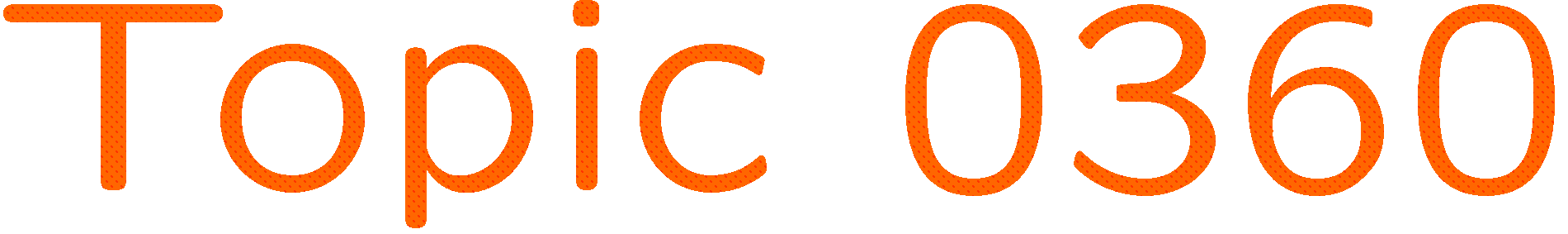 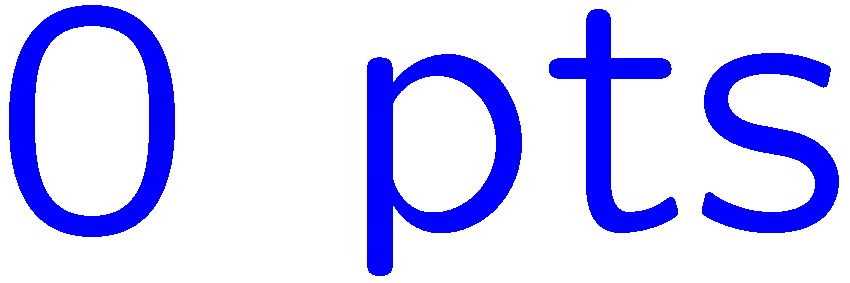 0 of 5
1+1=
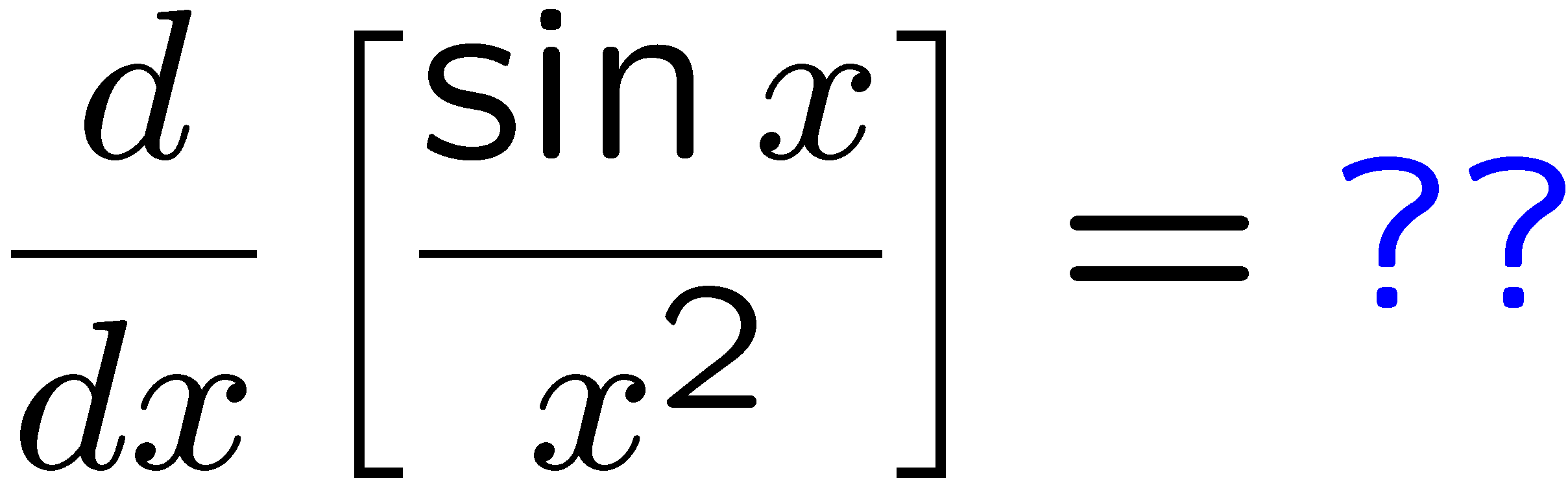 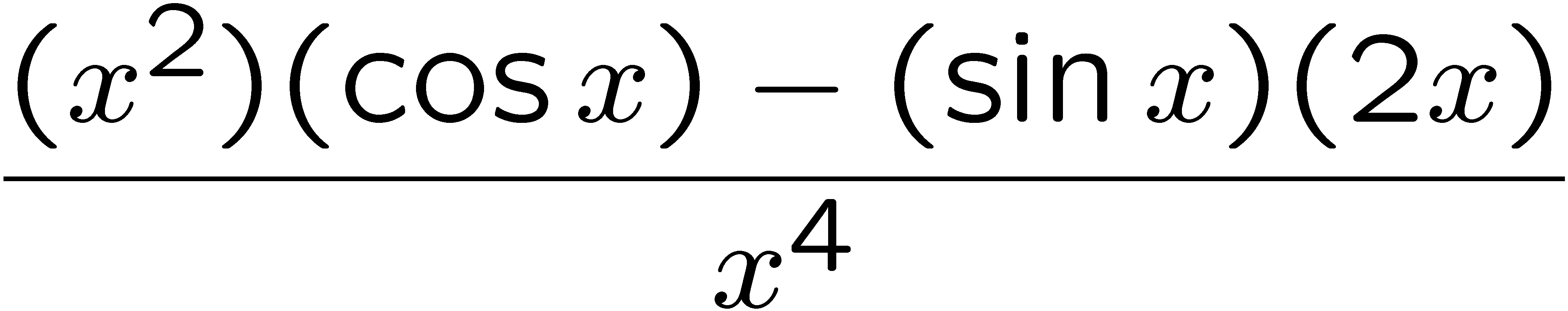 1
2
3
4
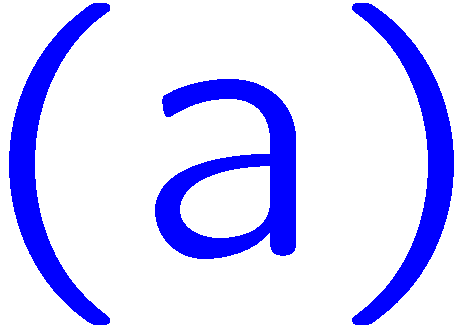 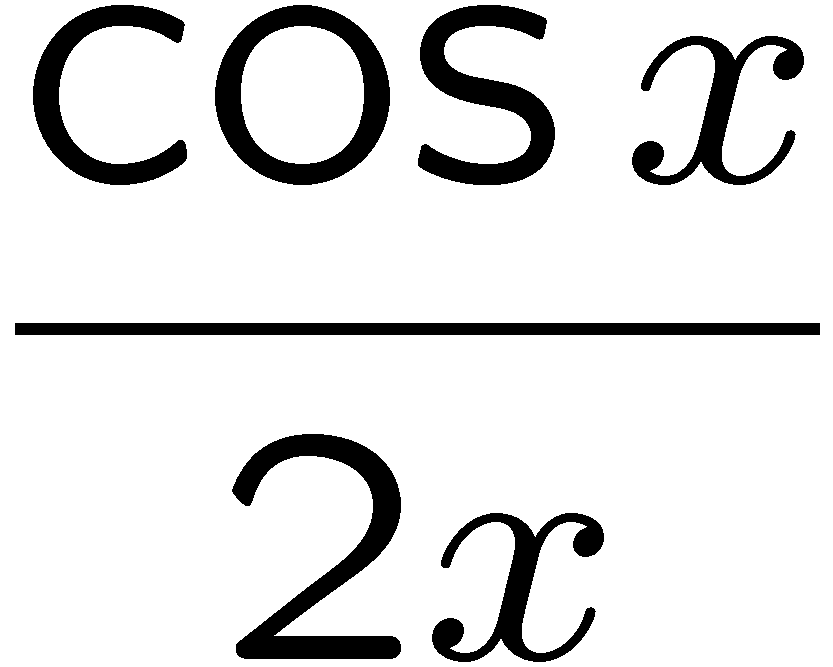 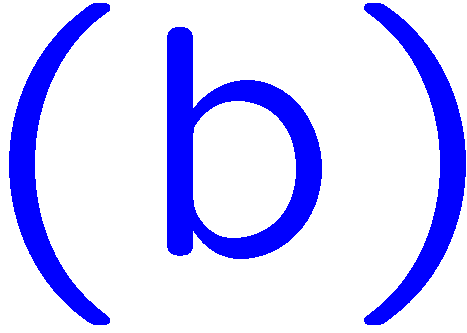 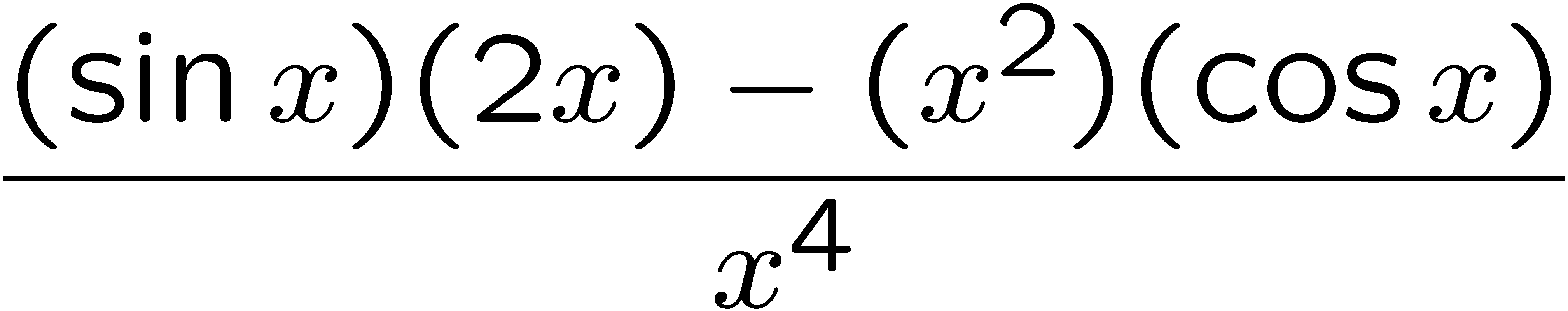 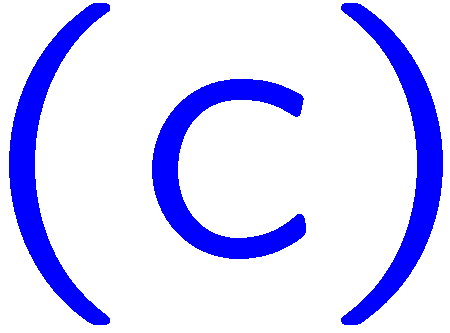 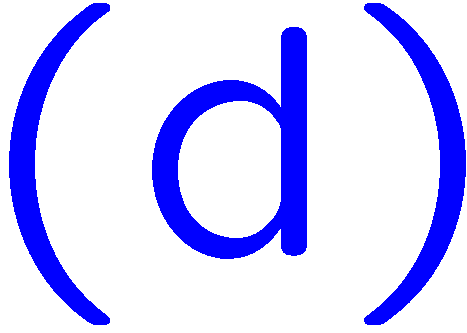 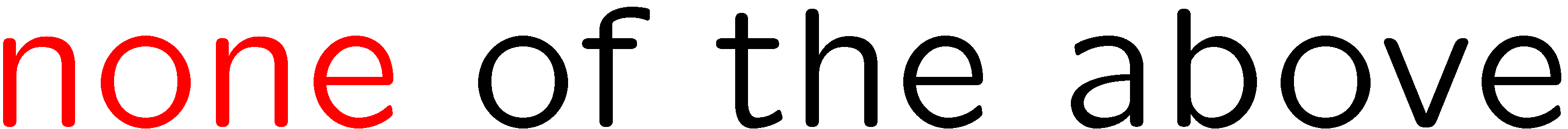 37
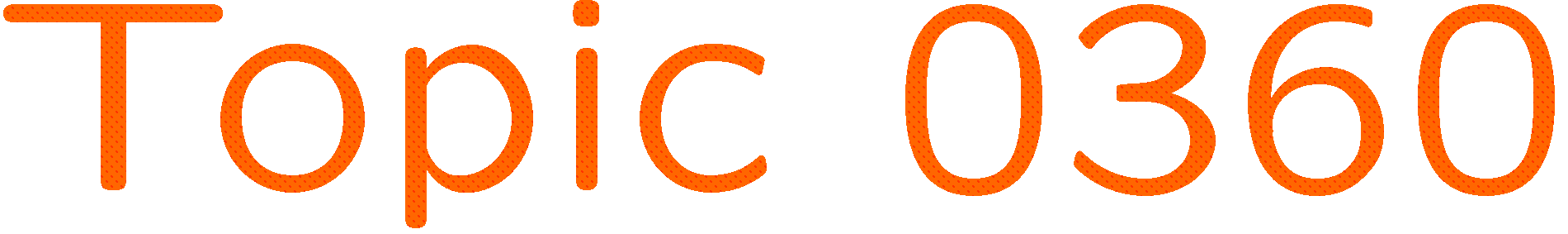 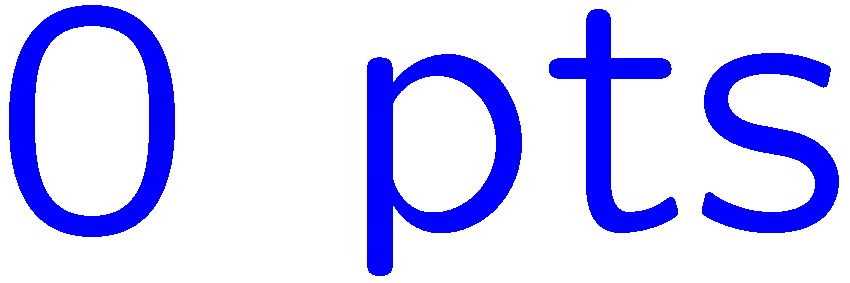 0 of 5
1+1=
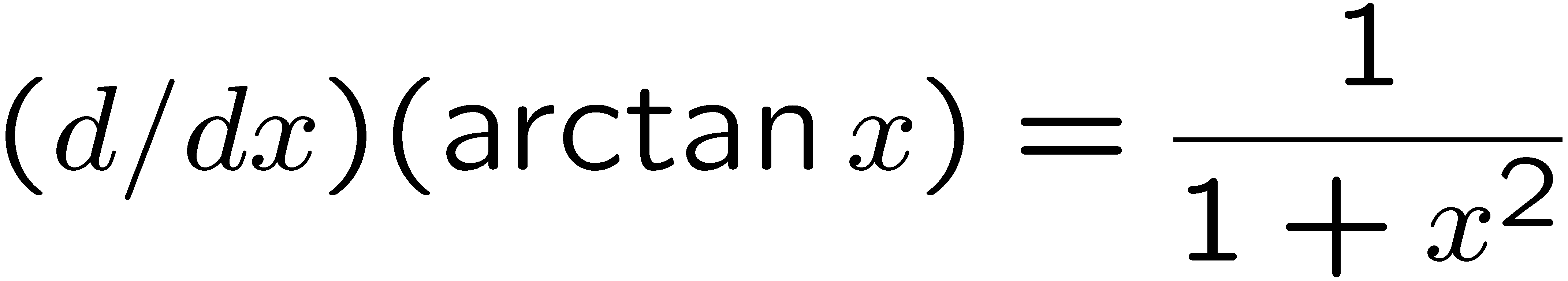 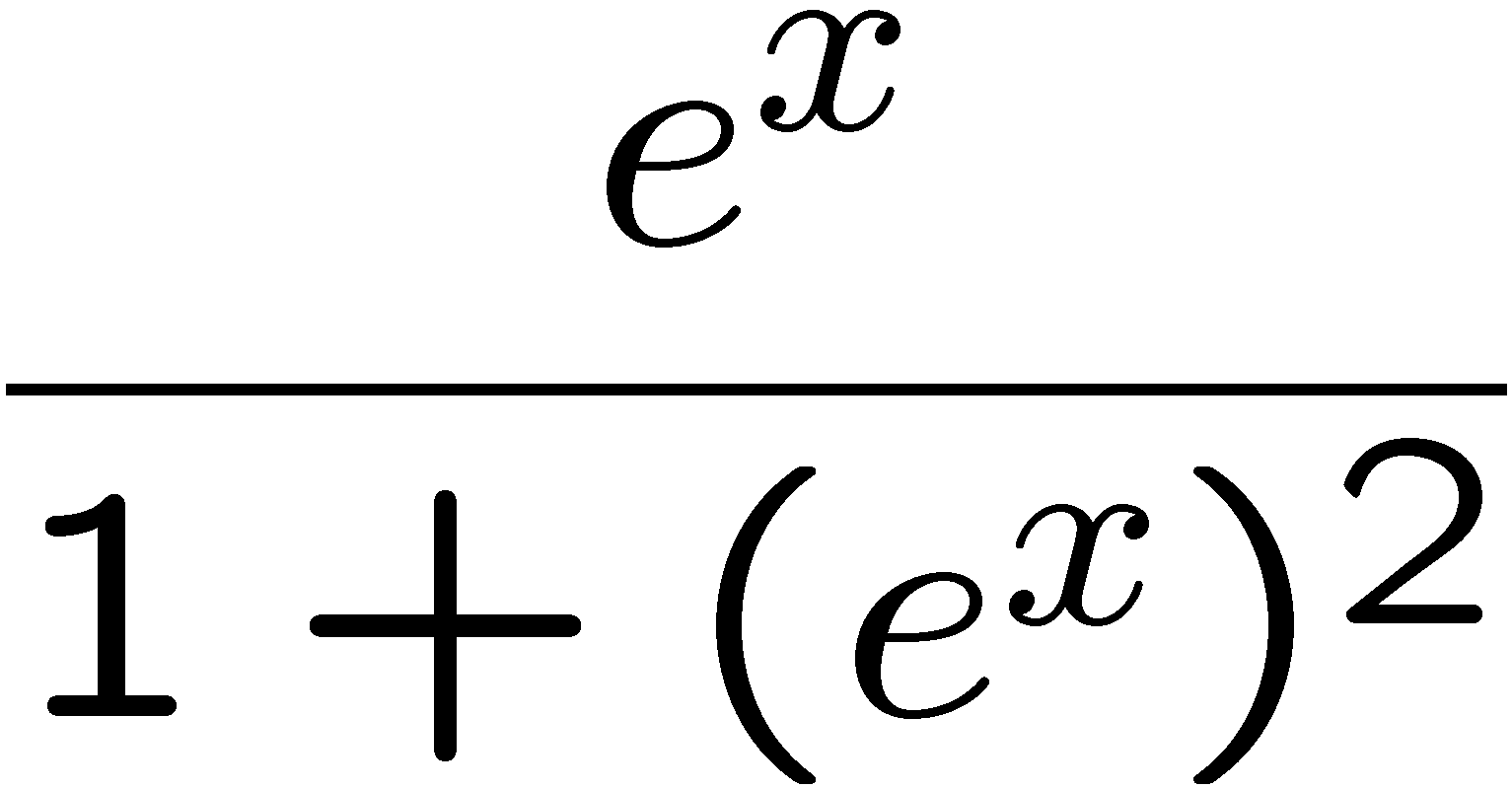 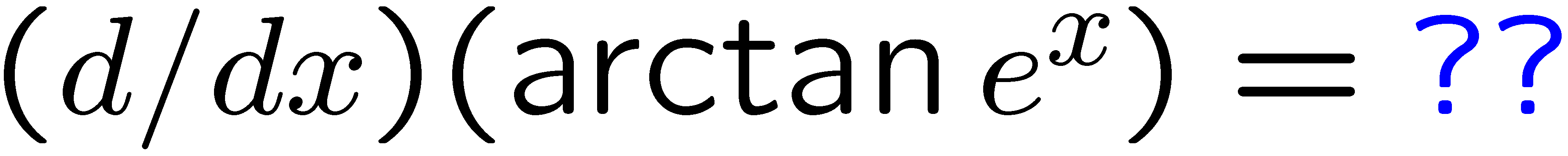 1
2
3
4
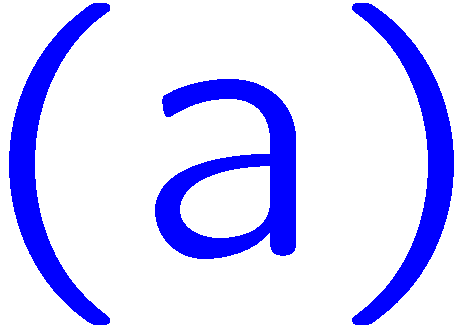 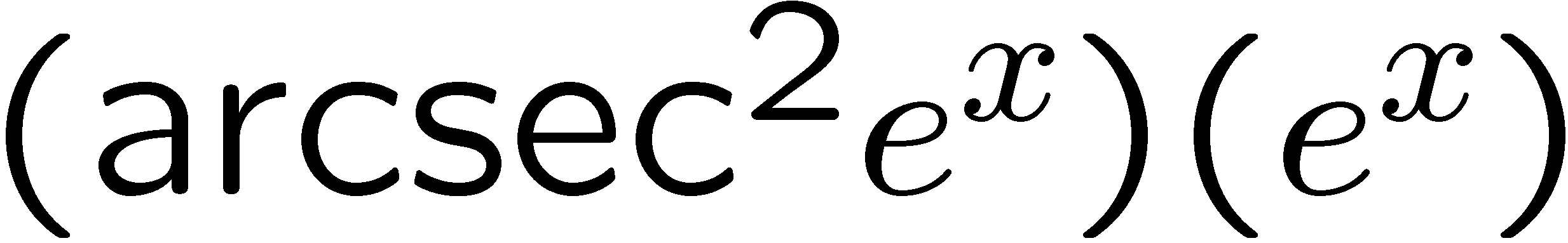 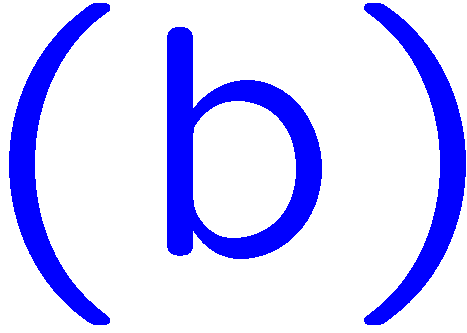 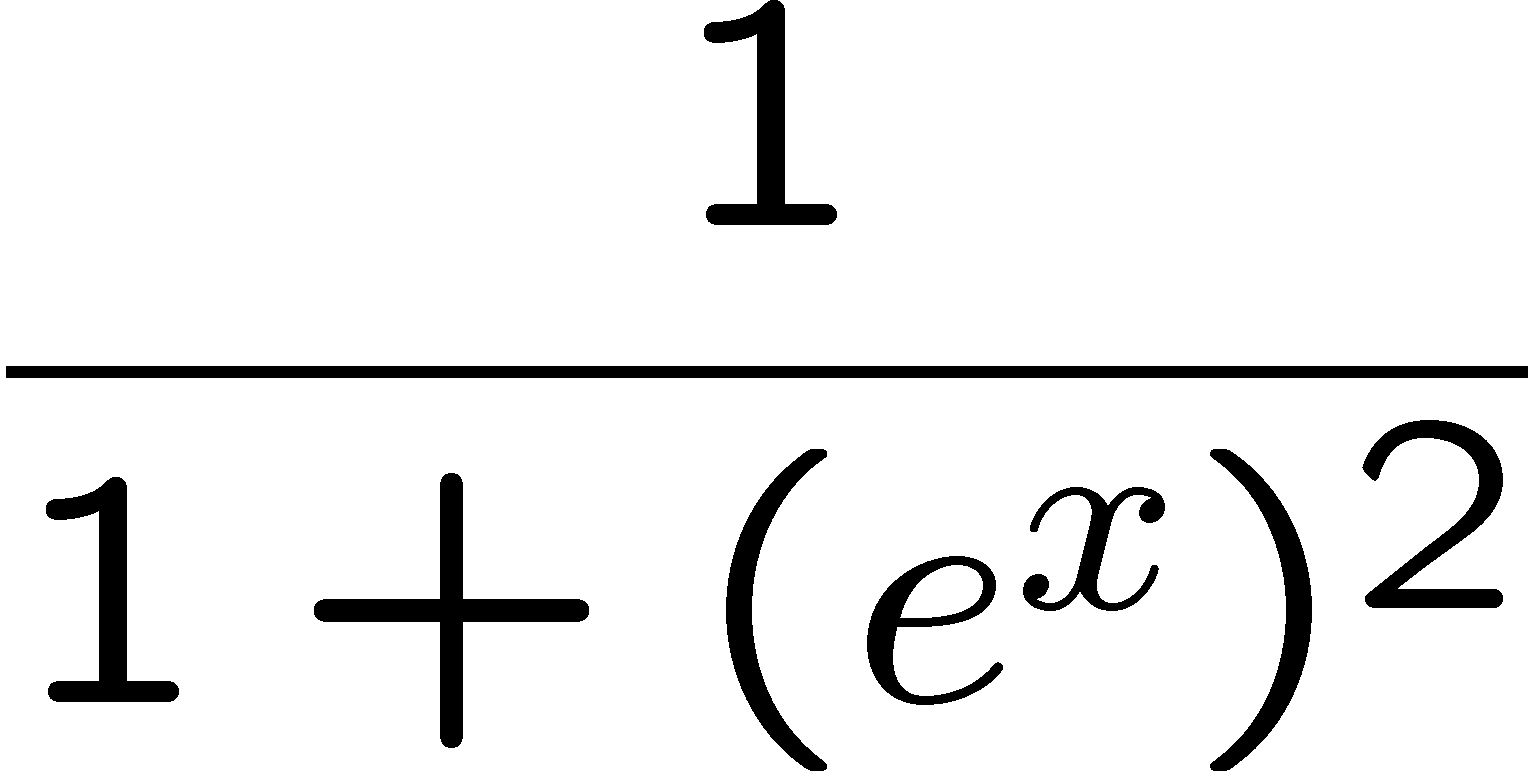 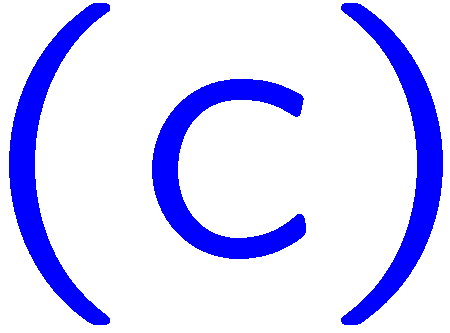 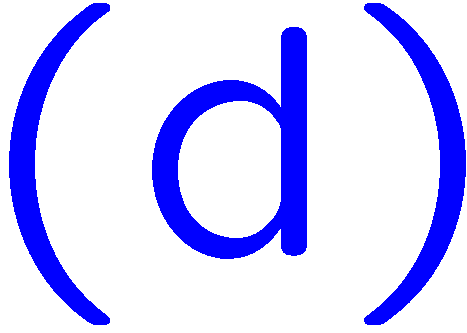 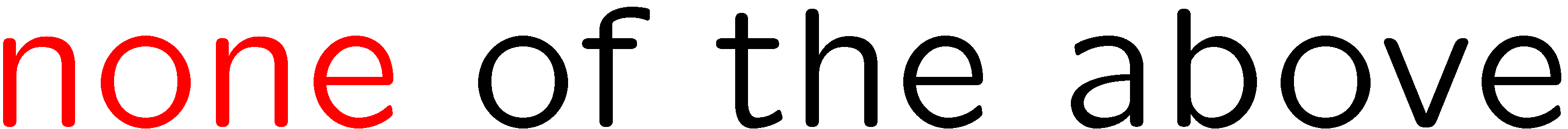 38
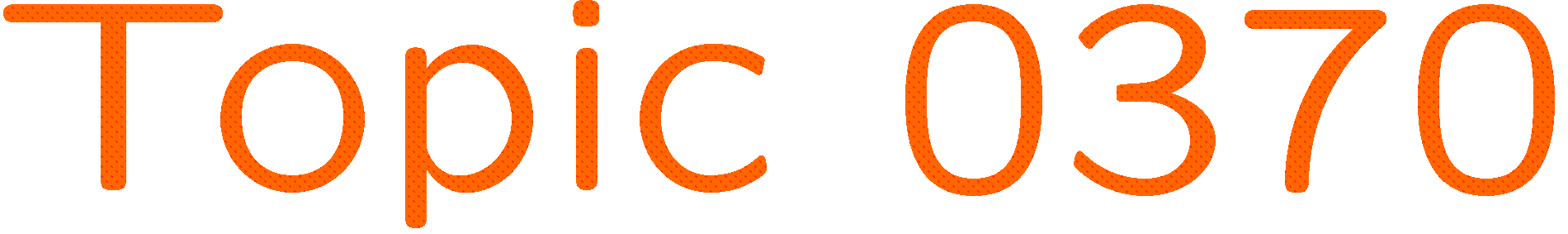 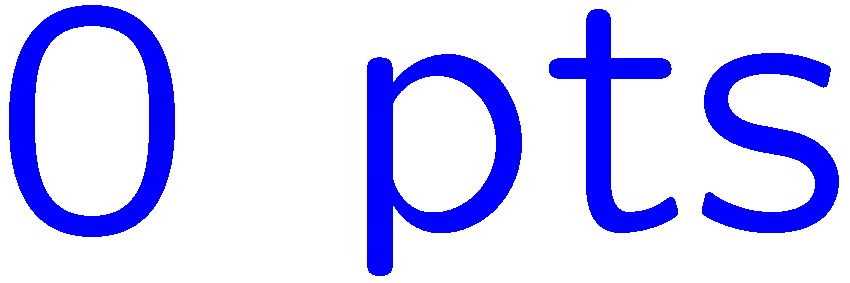 0 of 5
1+1=
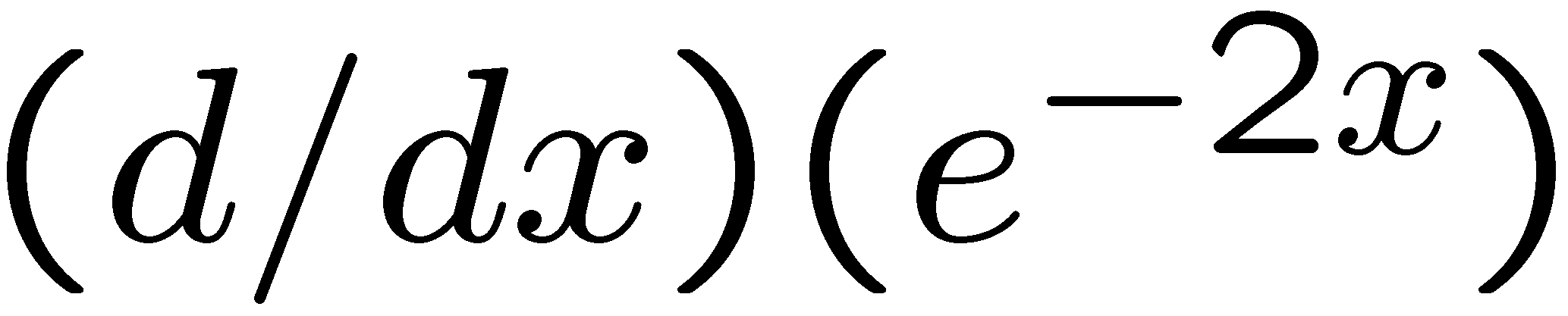 1
2
3
4
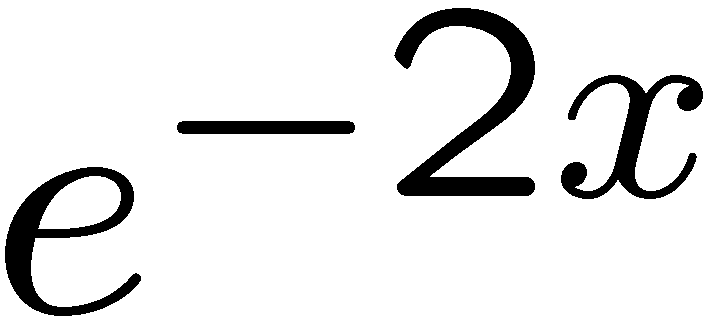 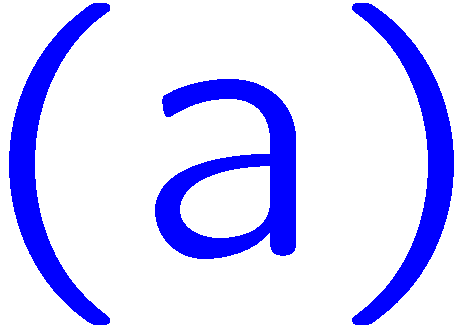 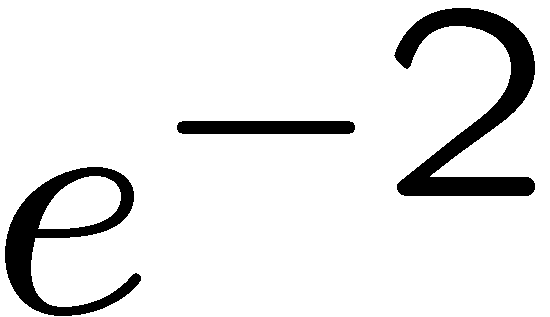 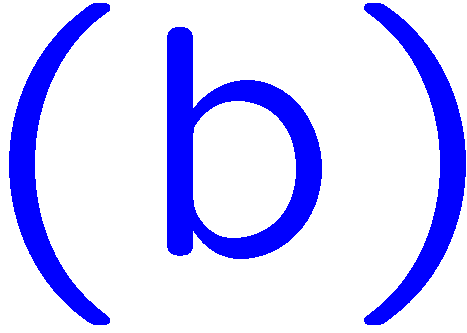 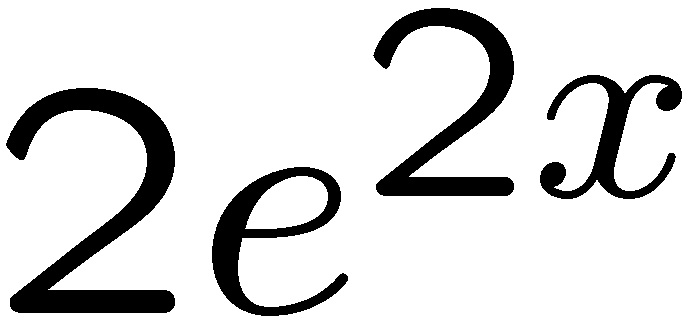 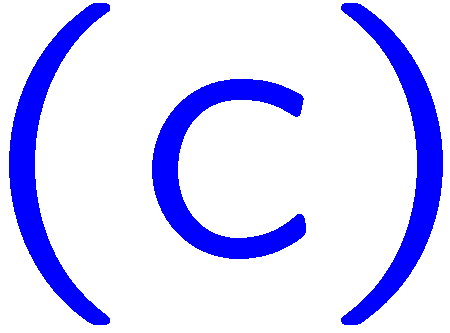 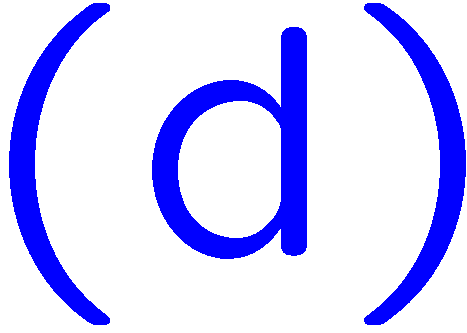 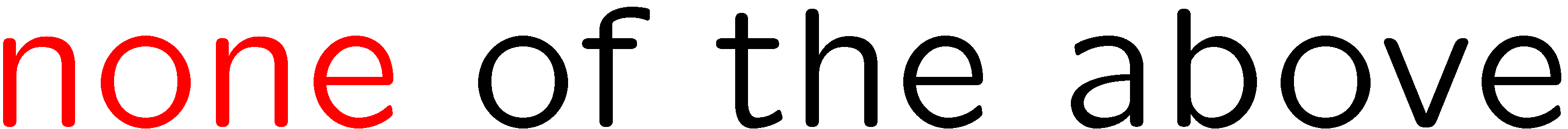 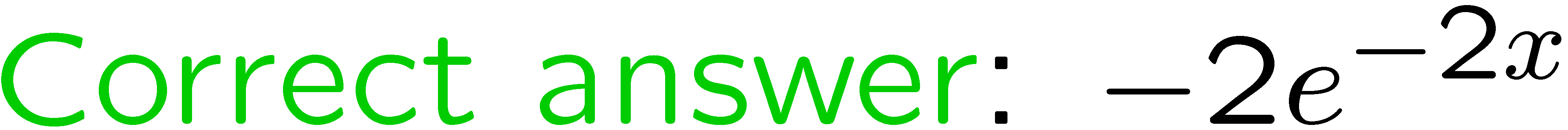 39
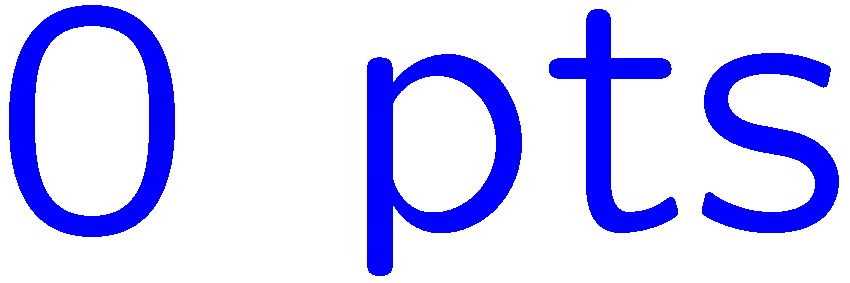 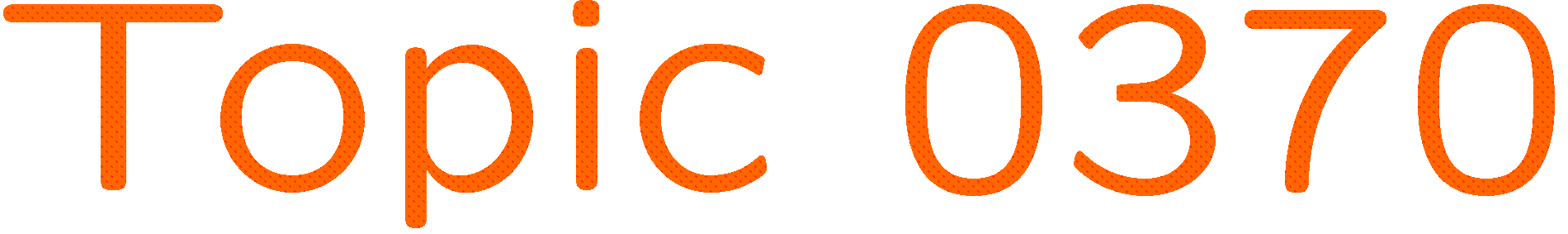 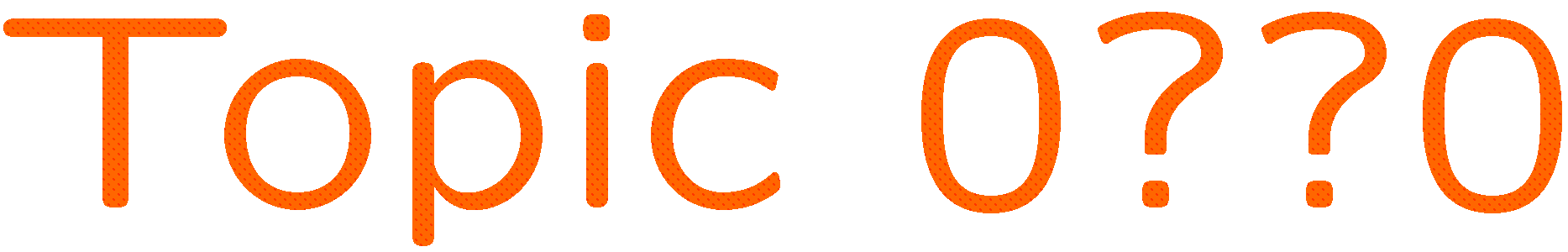 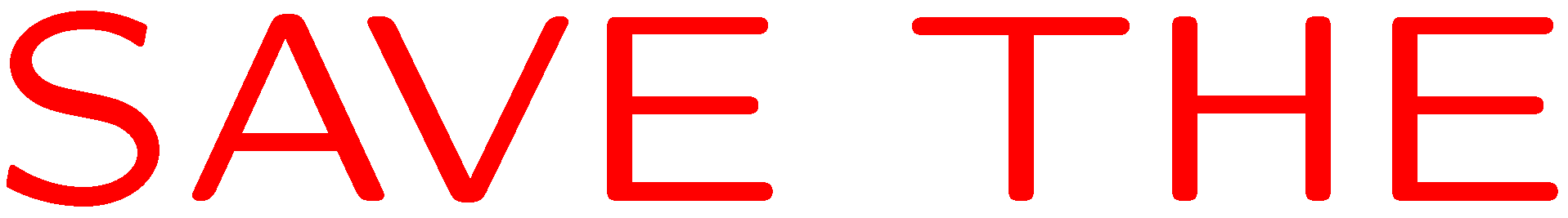 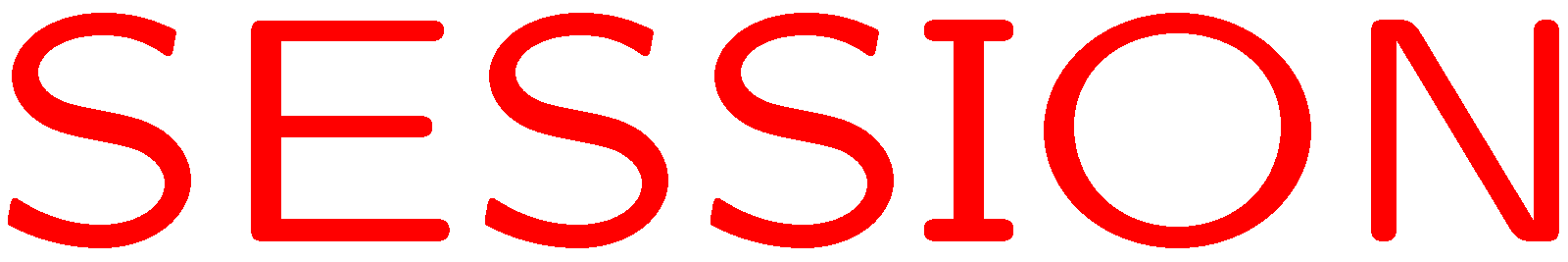 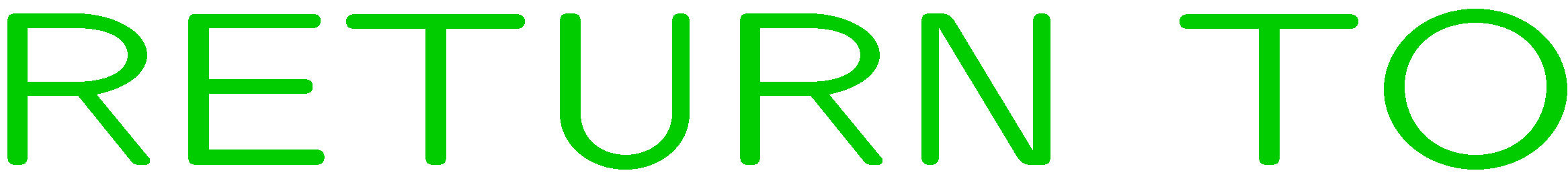 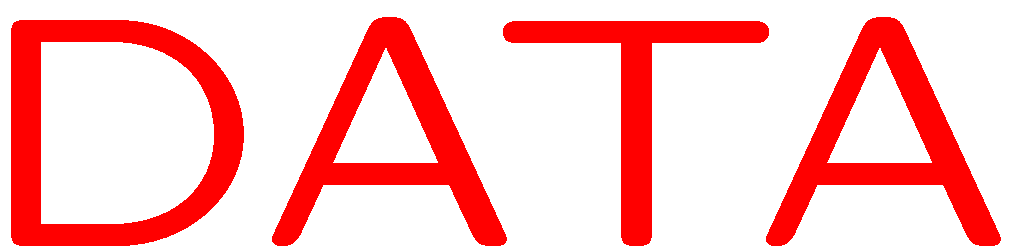 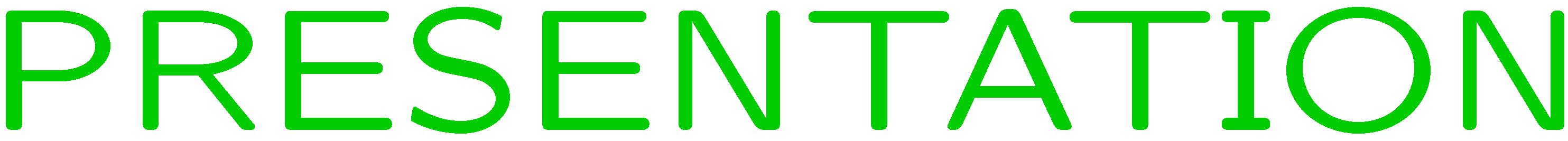